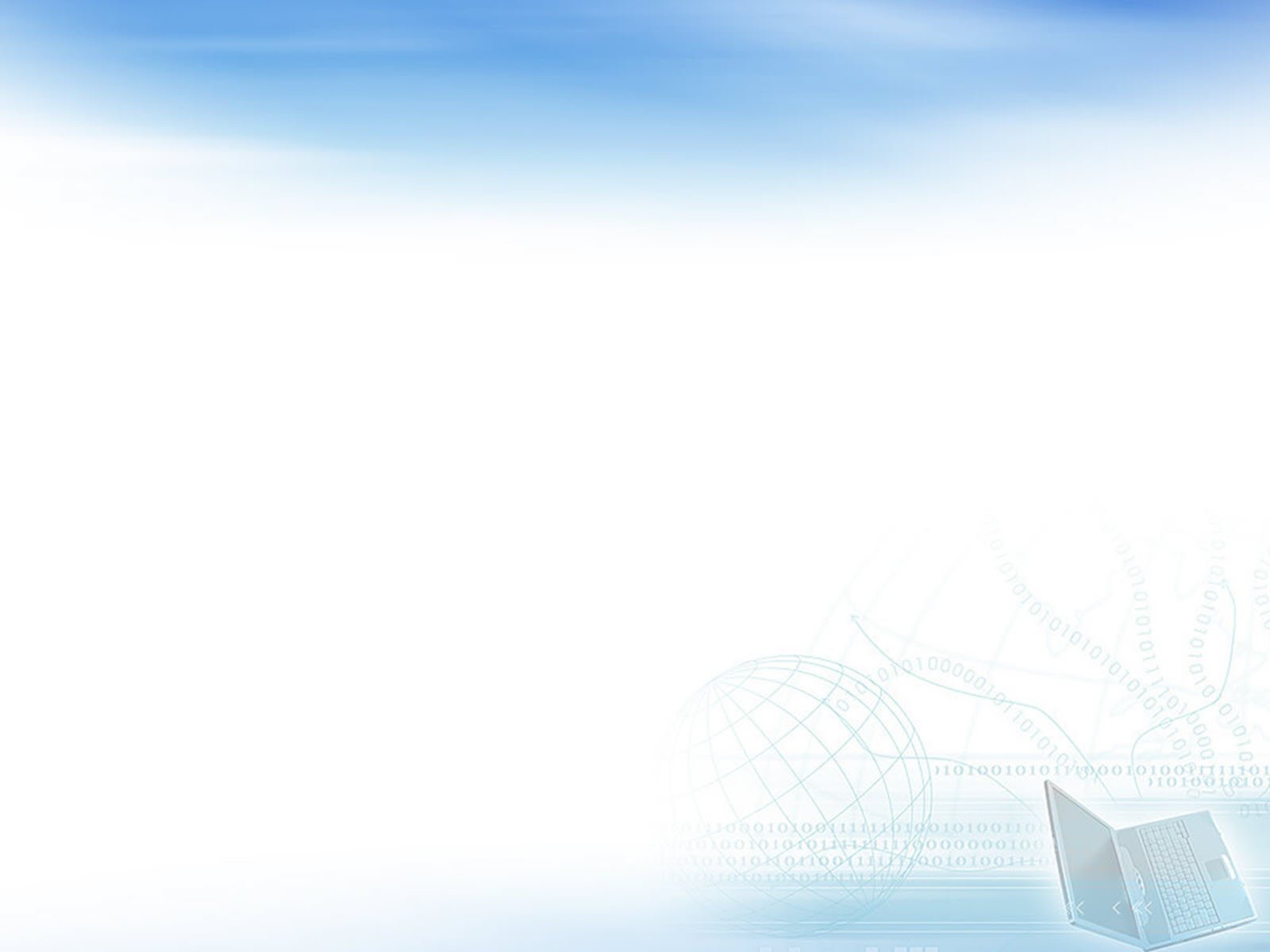 Муниципальное бюджетное дошкольное образовательное учреждение  
«Детский сад №6 «Орленок»  Городского округа 
«город Дагестанские Огни»
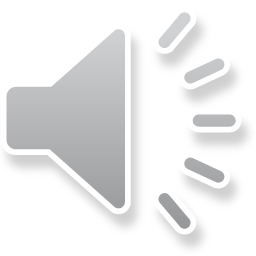 ООД по познавательному развитию.ФЭМП в подготовительной группе с применением интерактивной доскина тему: «Путешествие в мир мультфильмов»
Автор-составитель: 
Рамазанова Тамила Шихкеримовна
Дагестанские Огни 
2023г
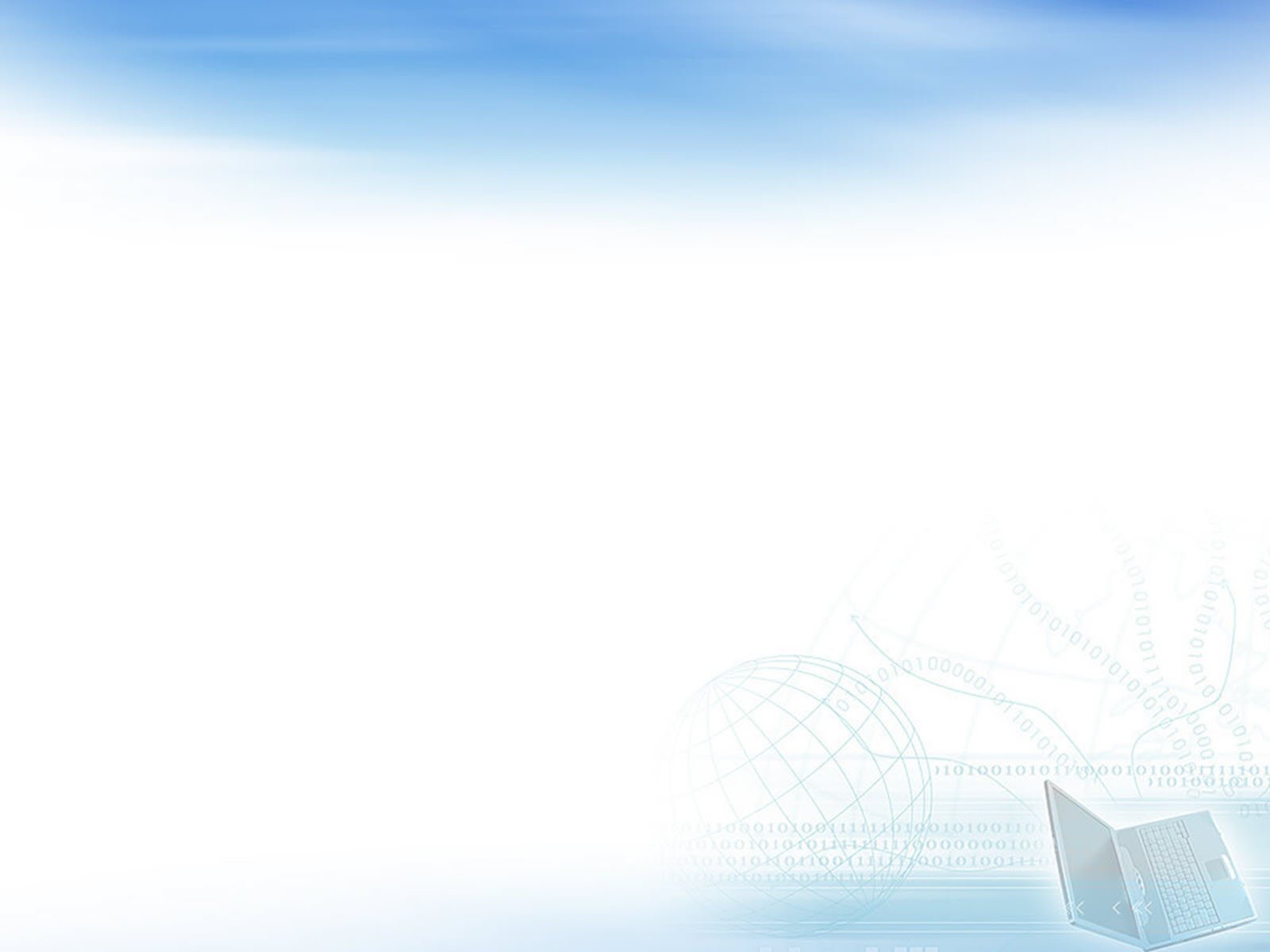 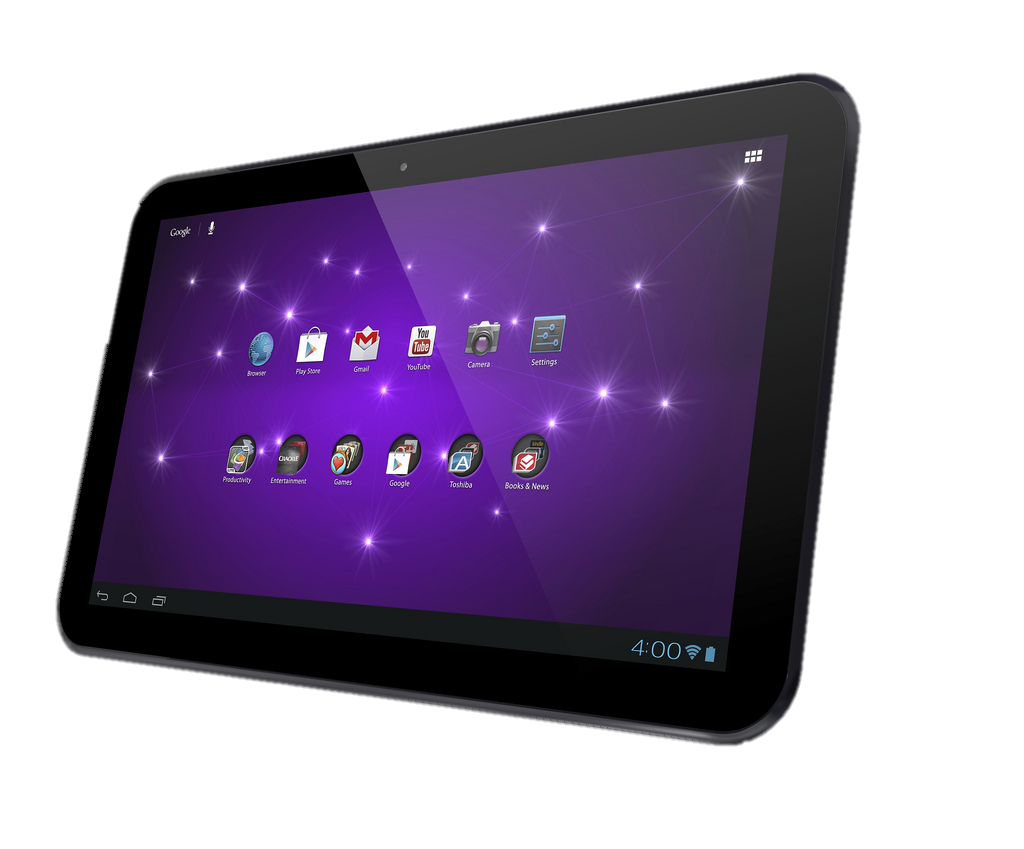 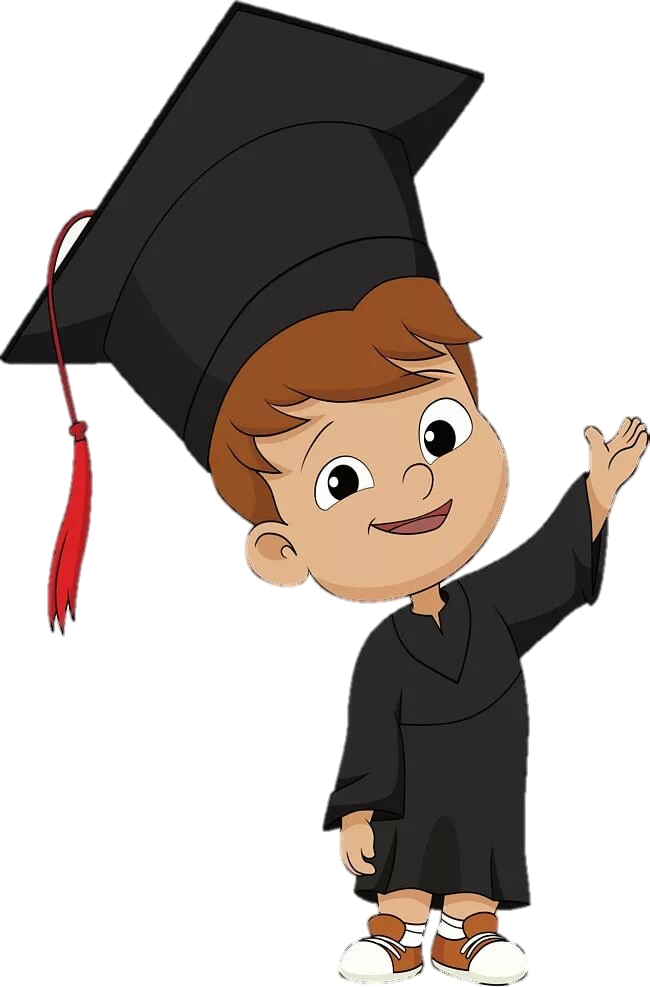 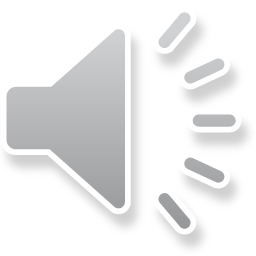 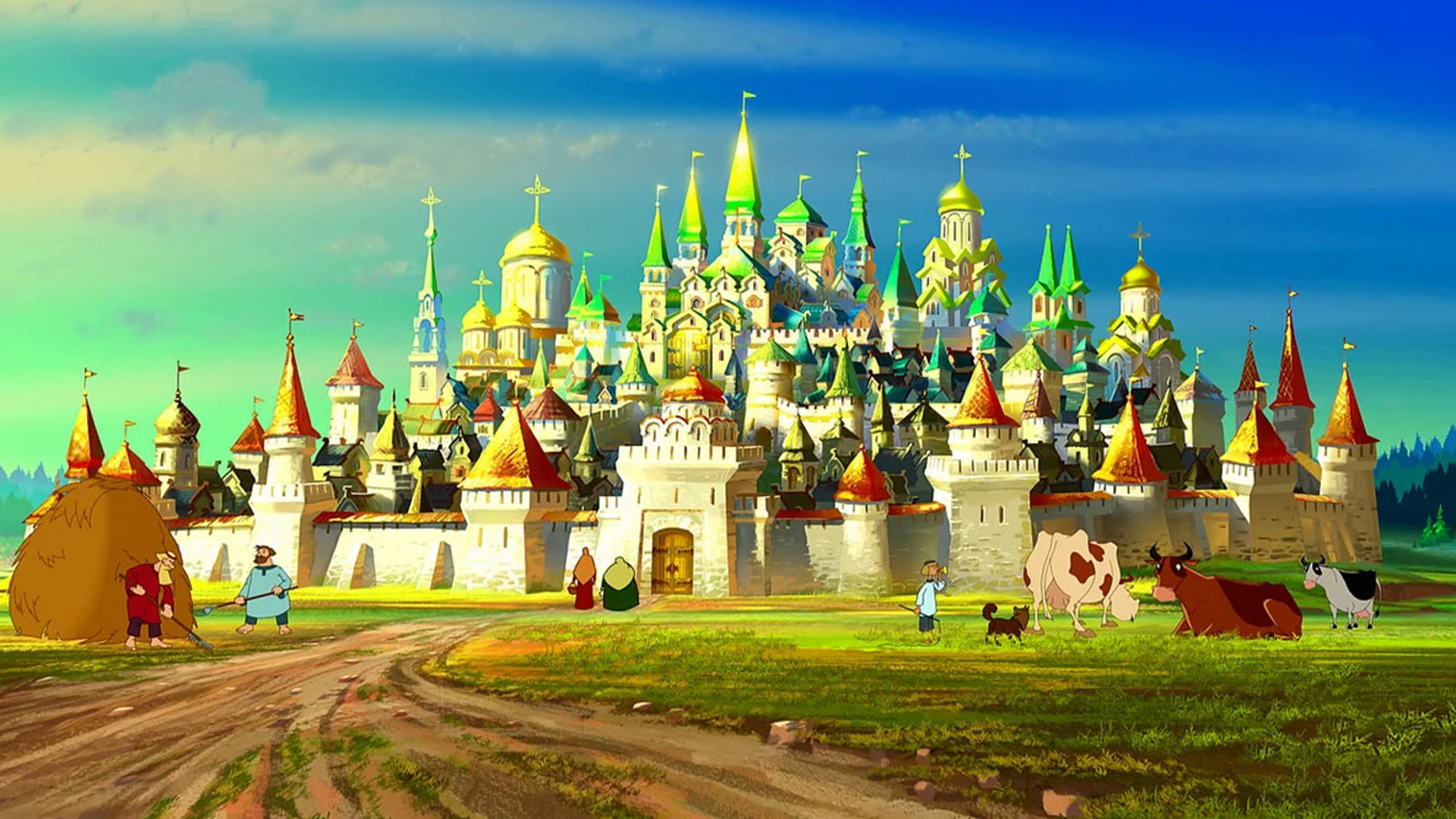 «Страна Мультфильмов»
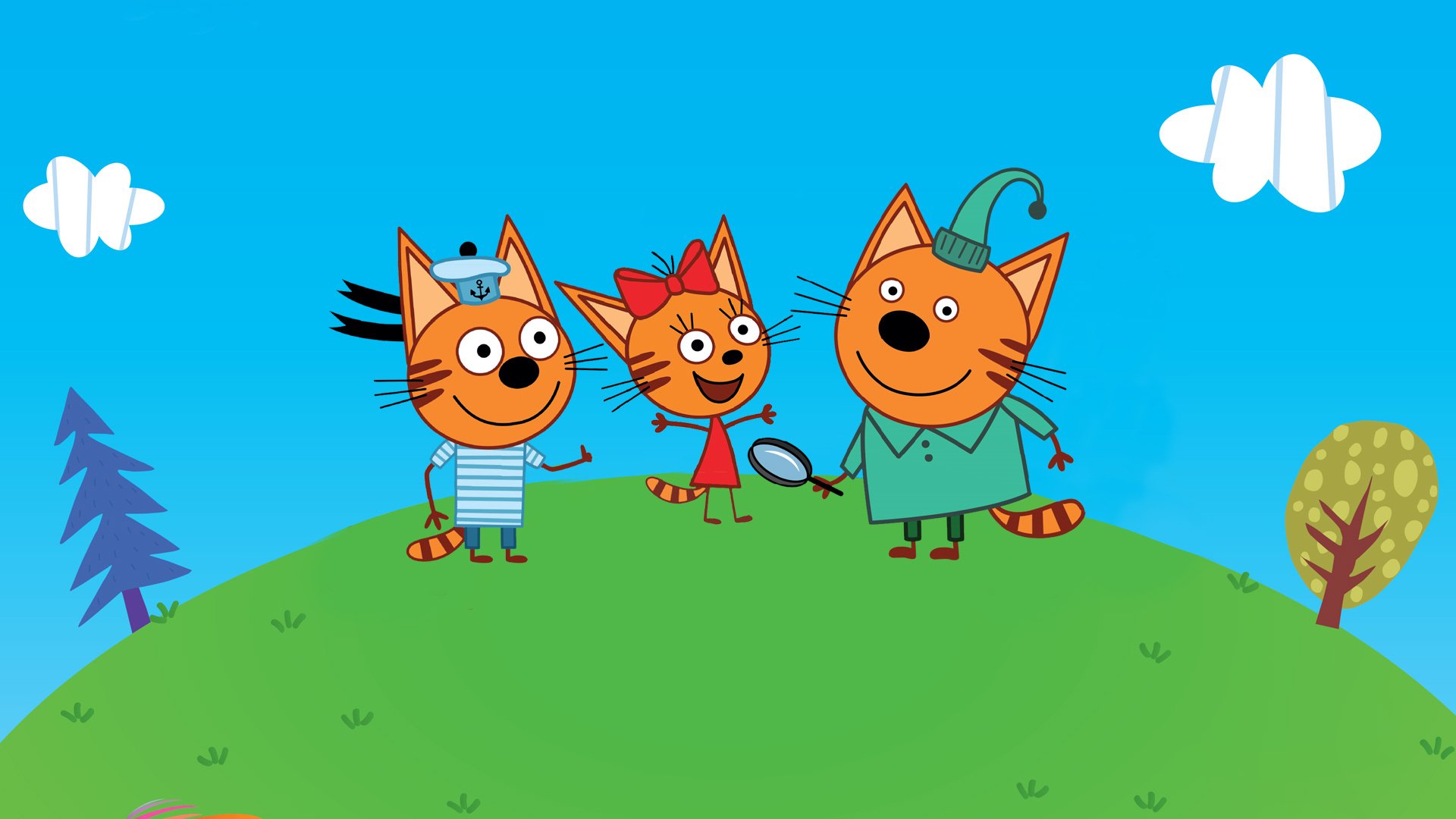 Интерактивная игра «Три кота»
Раздел 
«Геометрические фигуры»
1. Найди все треугольники
2. Найди фигуры желтого цвета
МОЛОДЕЦ!
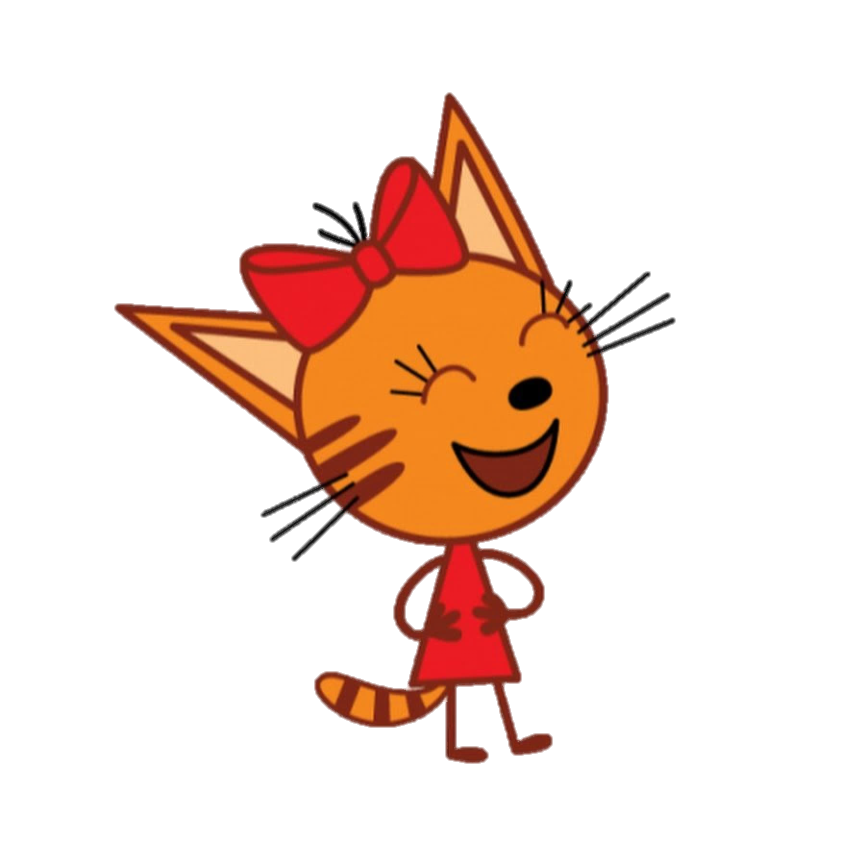 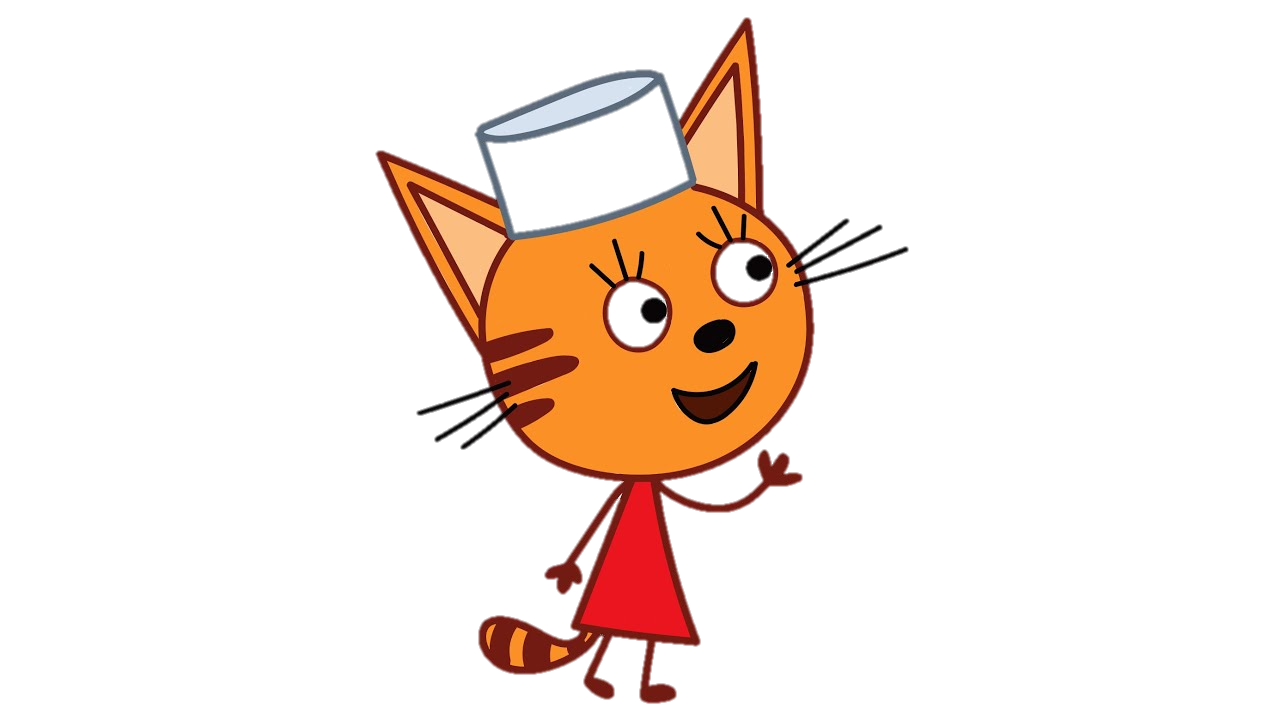 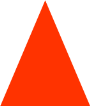 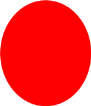 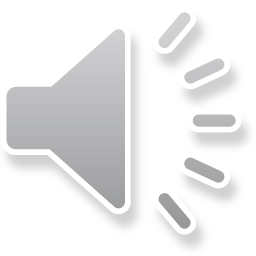 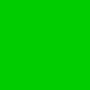 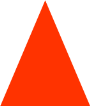 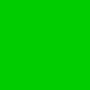 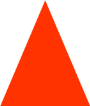 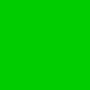 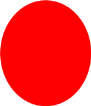 Найди недостающую фигуру
Сколько четырехугольников ты видишь?
2
4
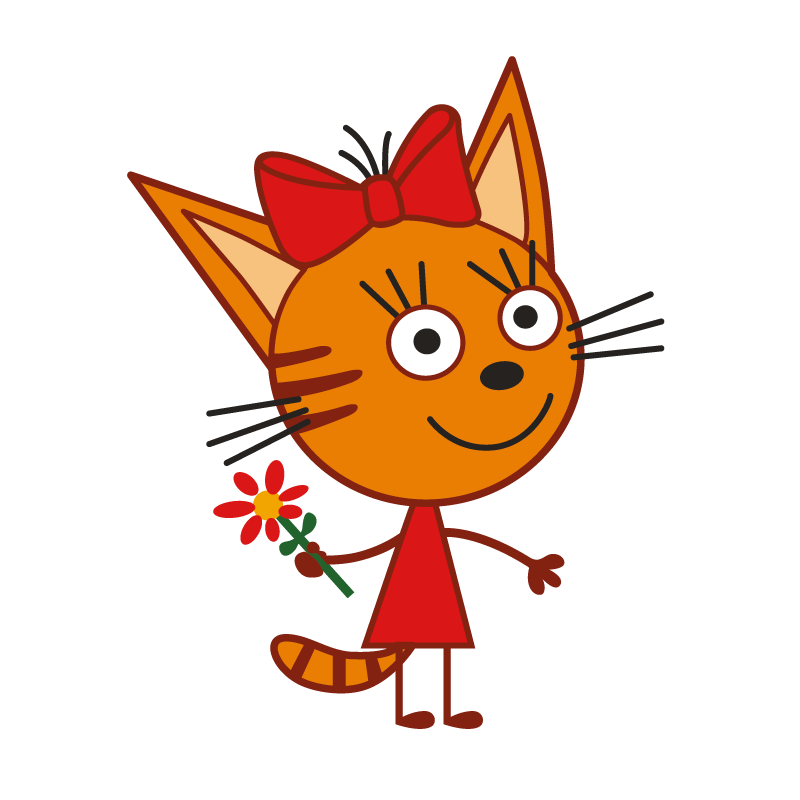 5
3
Сколько треугольников ты видишь?
4
5
3
2
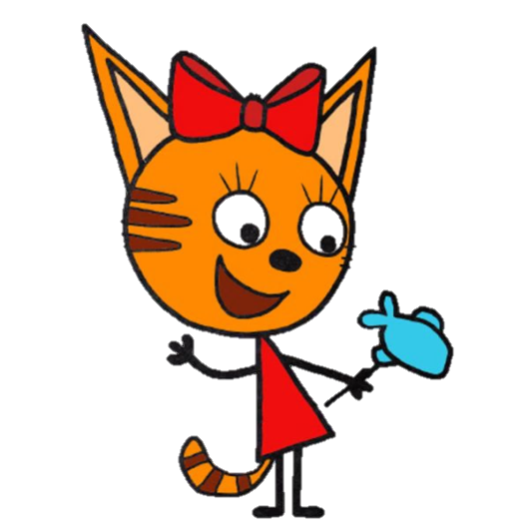 2
2
1
2
1
1
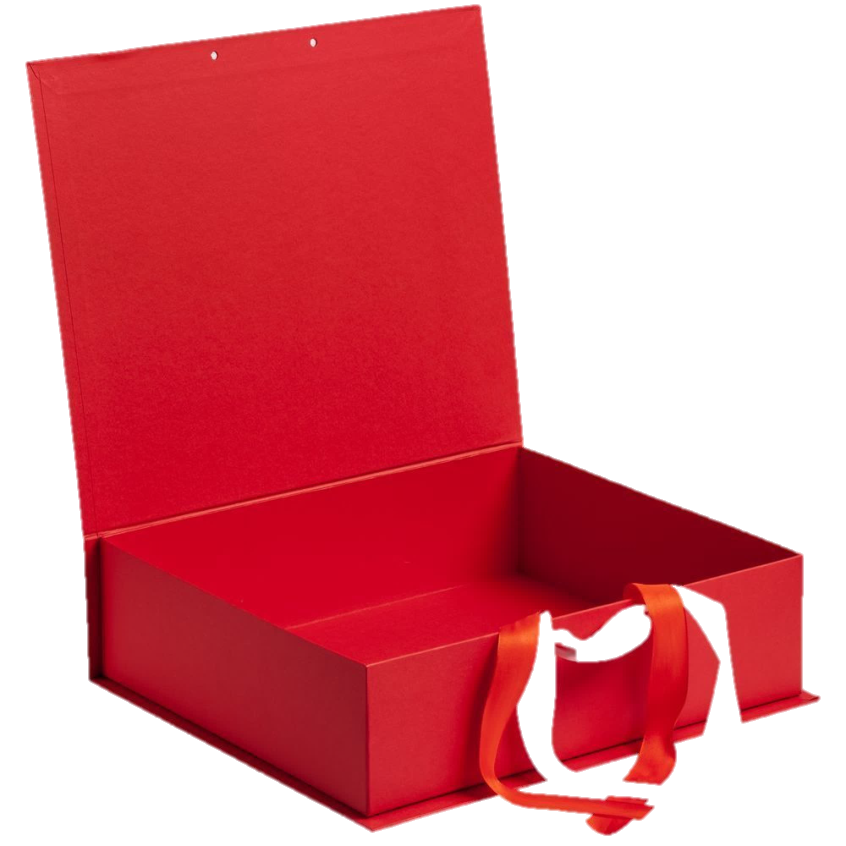 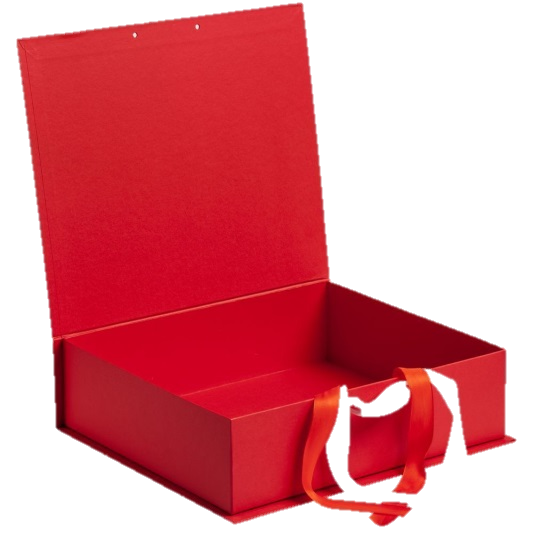 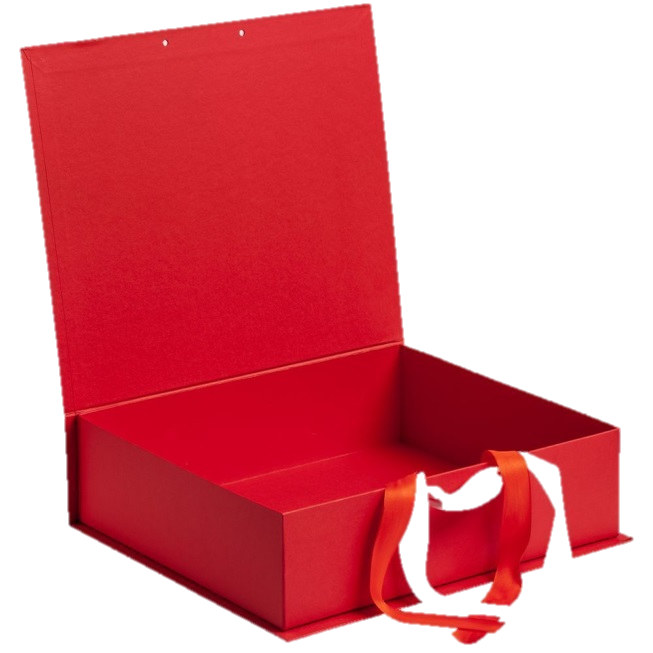 МОЛОДЕЦ!
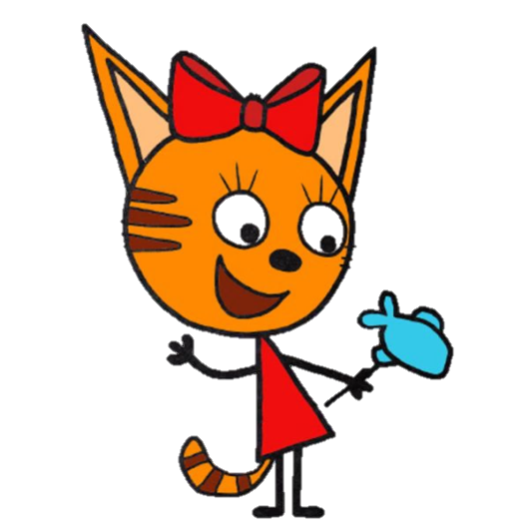 Сложи все цифры  ДВА в коробки по размеру
КОНЕЦ ИГРЫ!
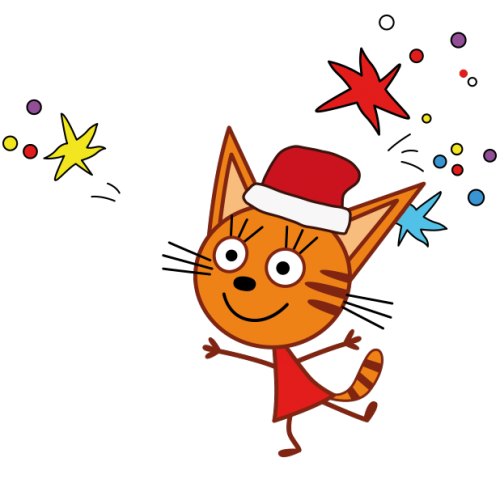 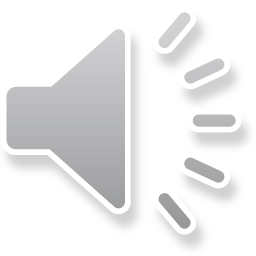 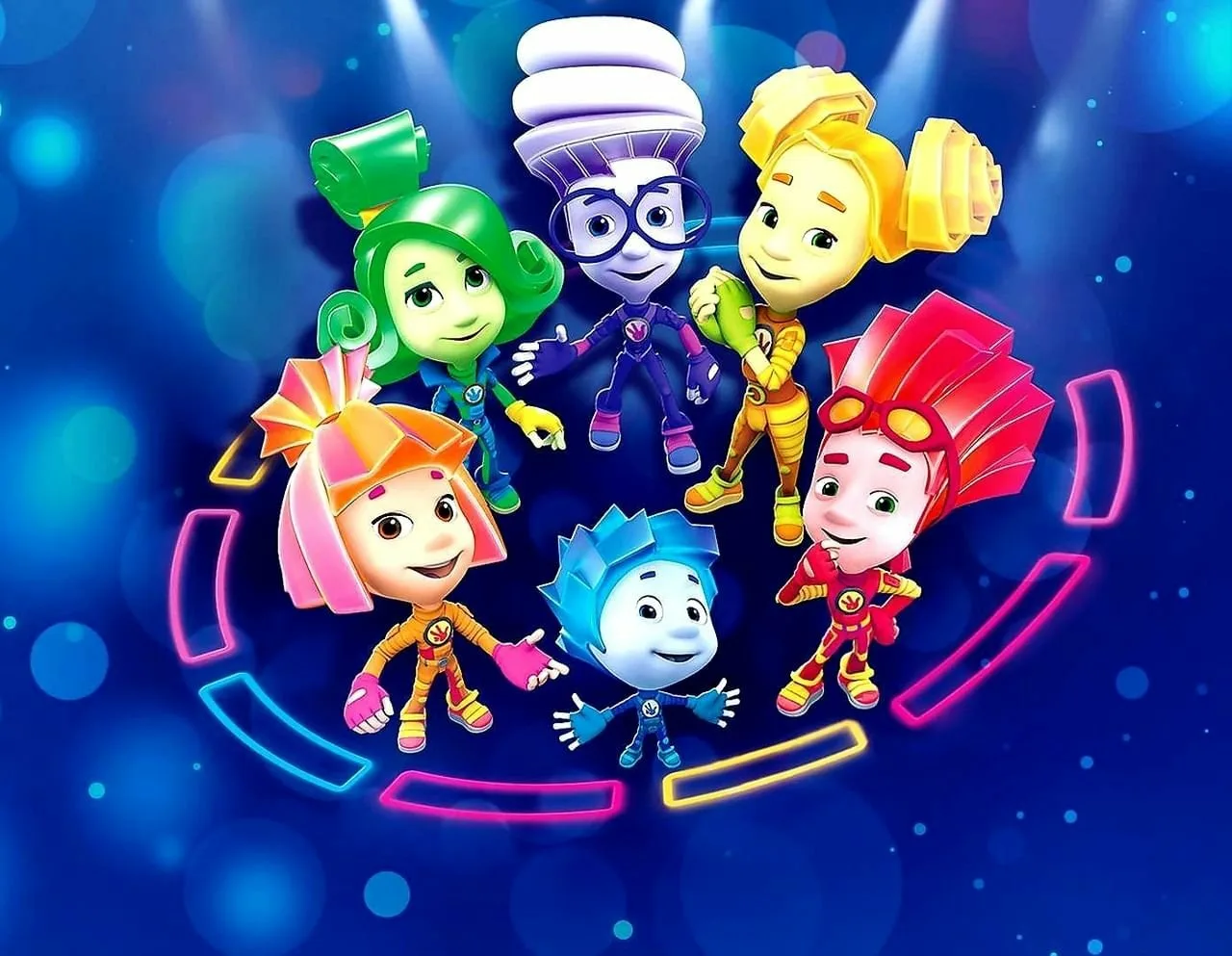 Интерактивная игра «Фиксики»
Раздел 
«Ориентировка в пространстве»
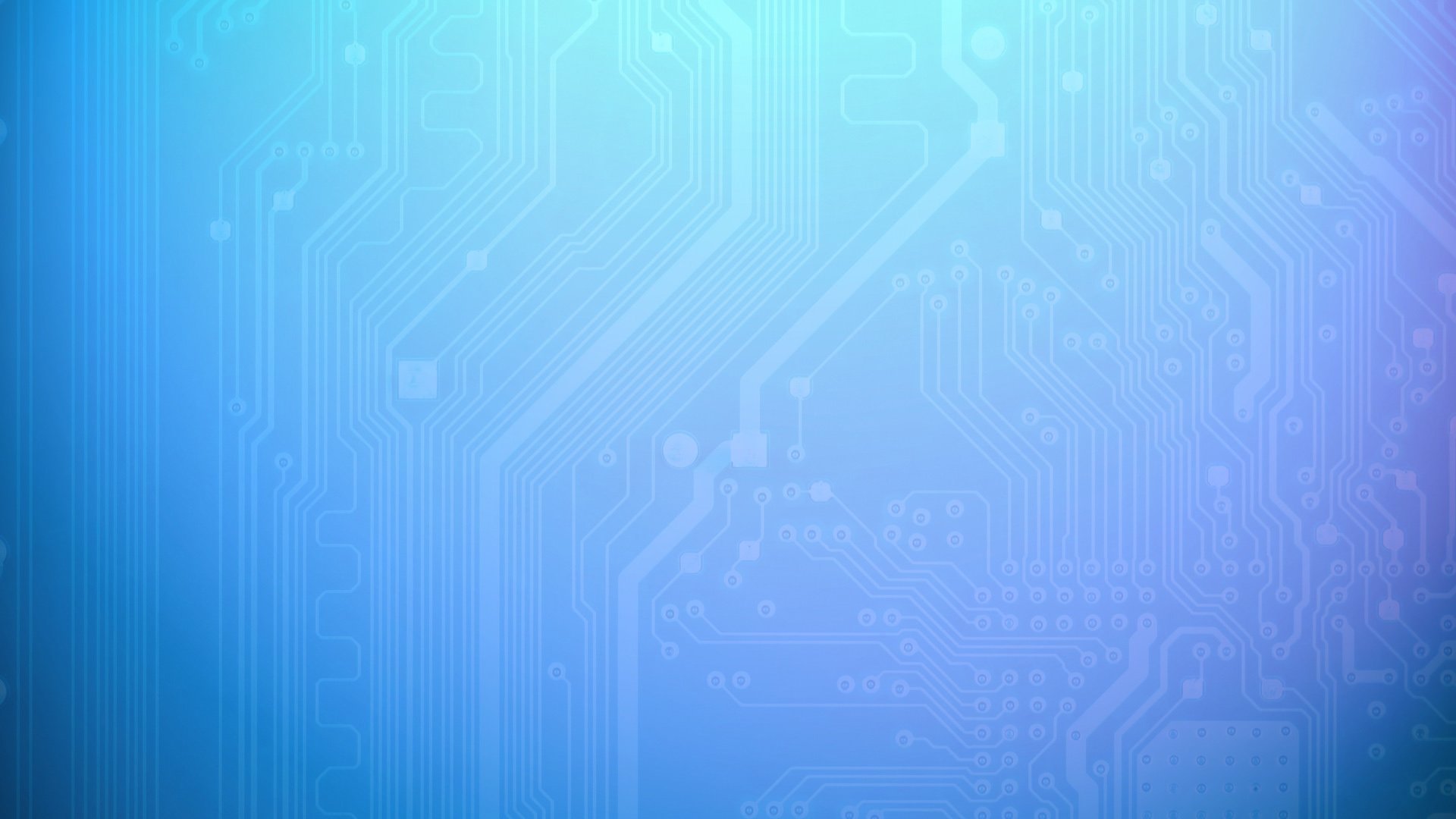 ПОСМОТРИТЕ ВНИМАТЕЛЬНО НА КАРТИНКУ:
1 Кто находится перед домом?
2 Кто находится за домом?
3 Что находится около дома?
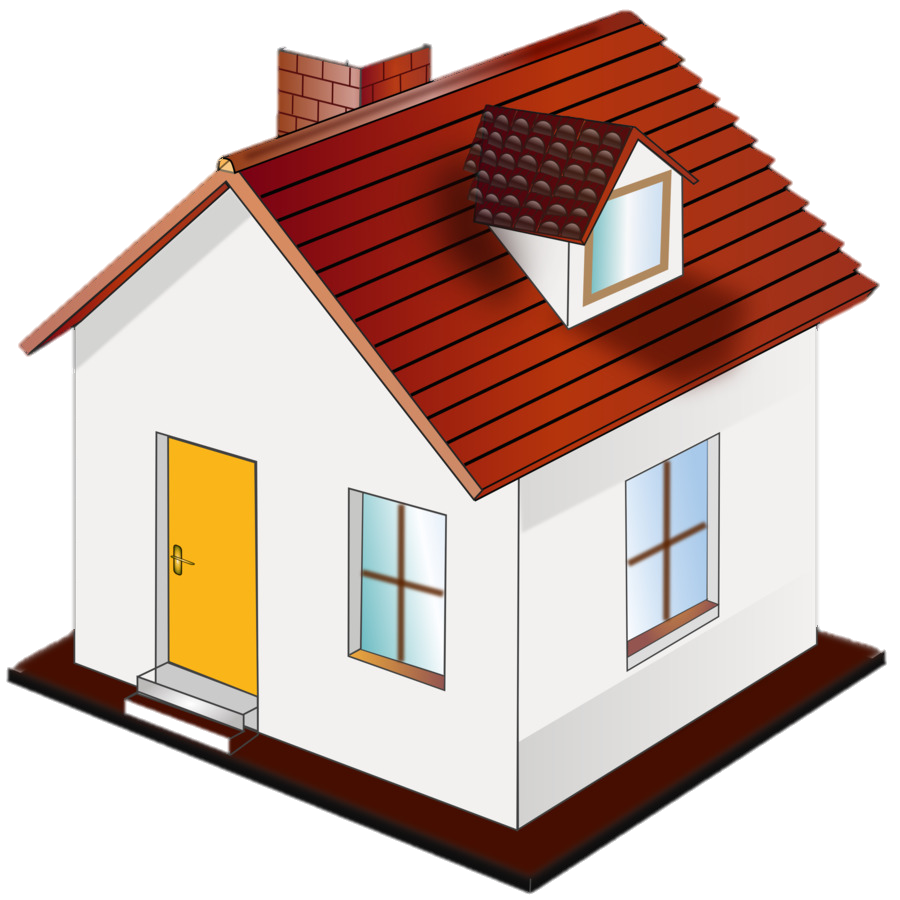 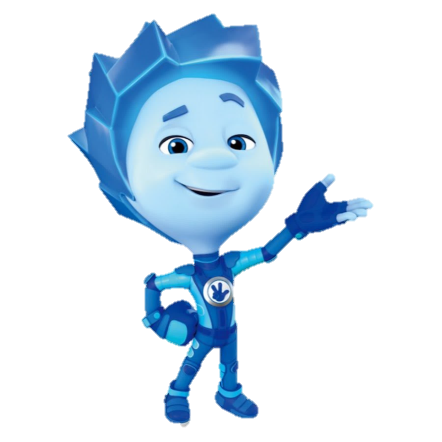 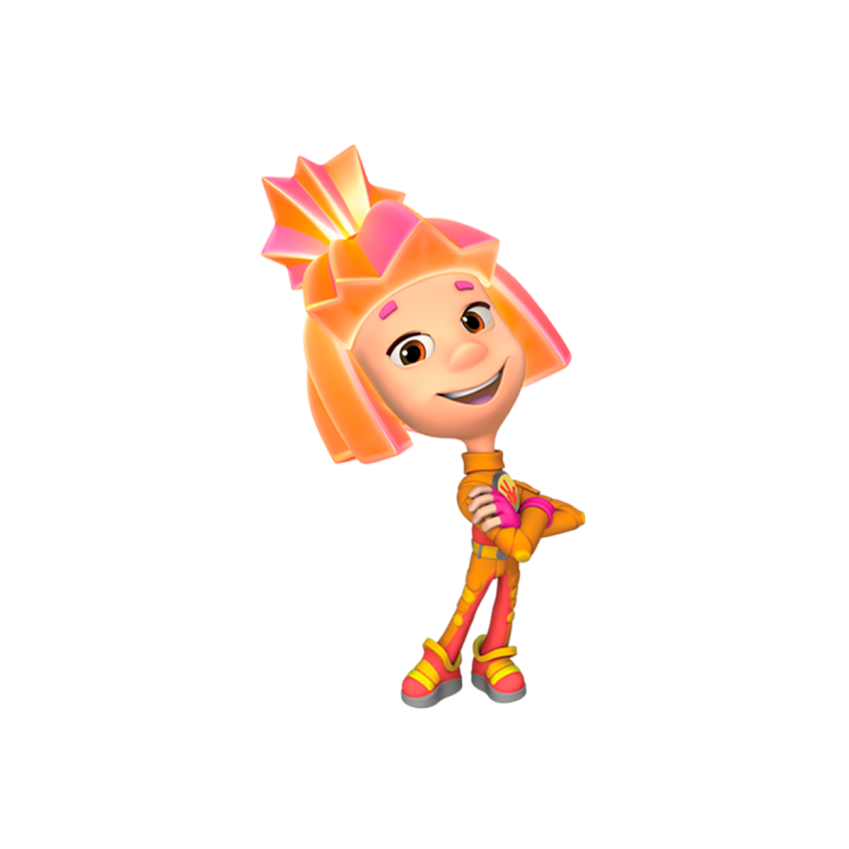 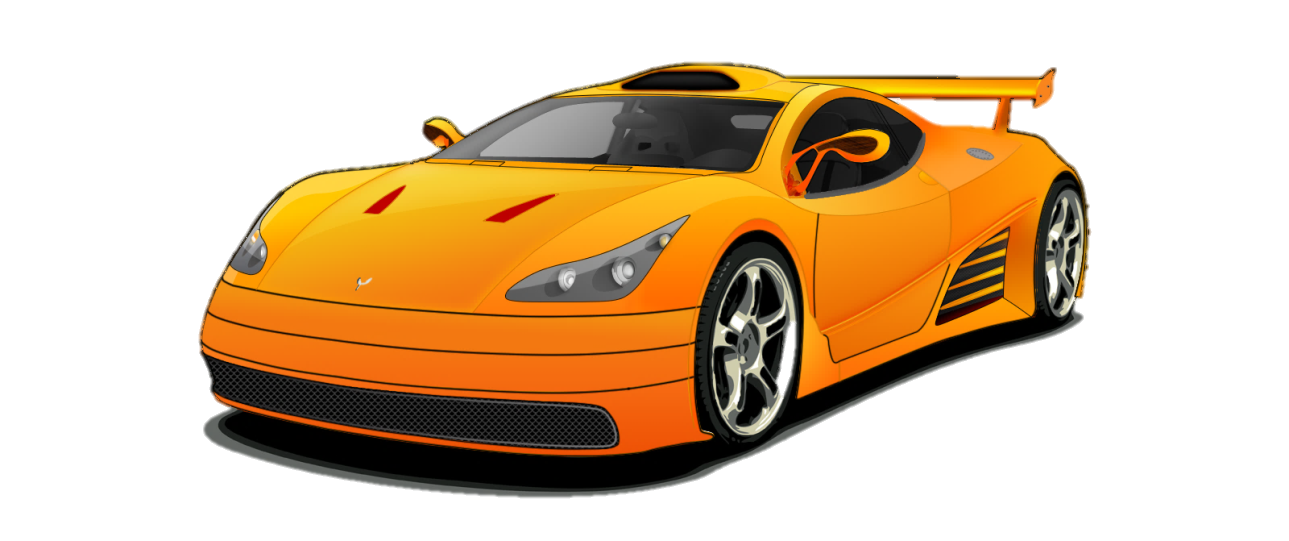 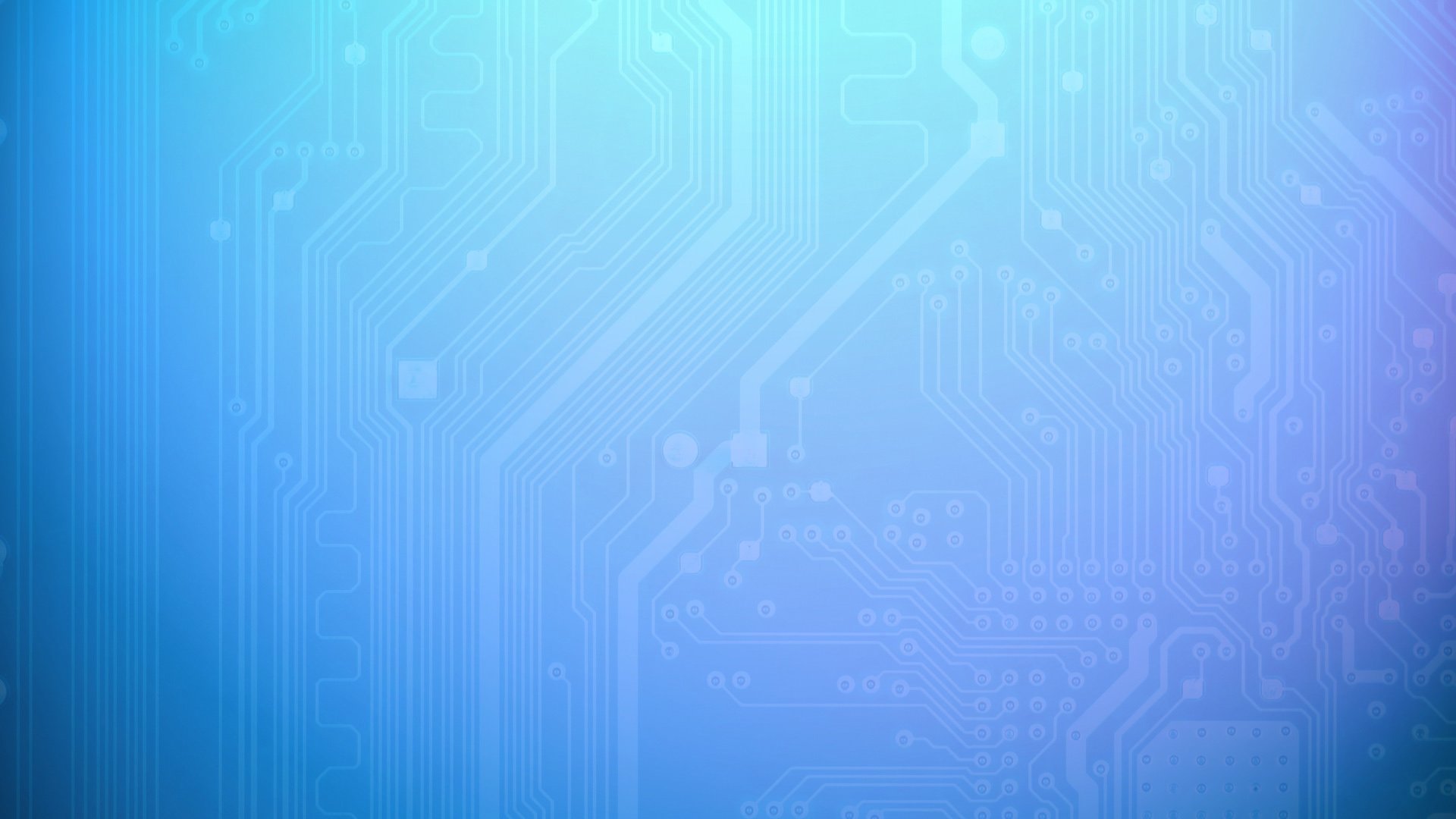 Подумай, что находится слева?
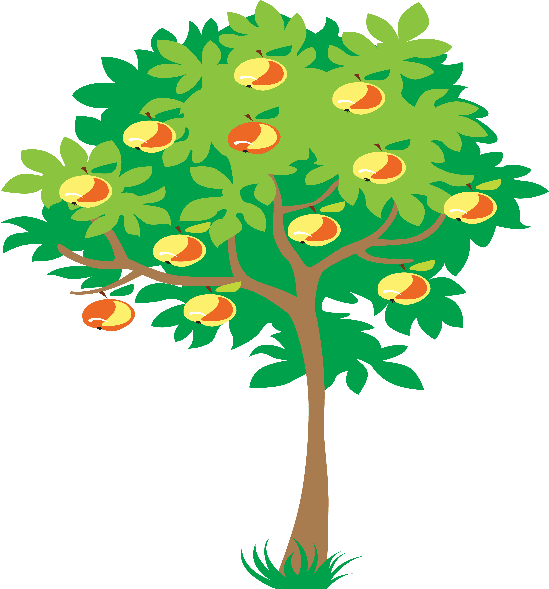 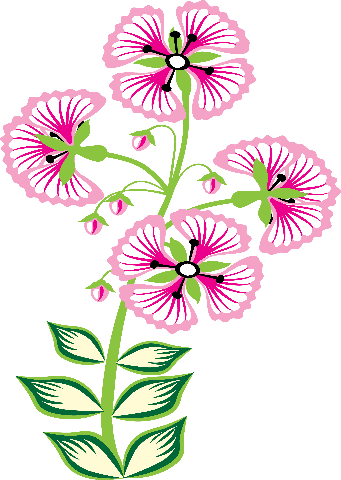 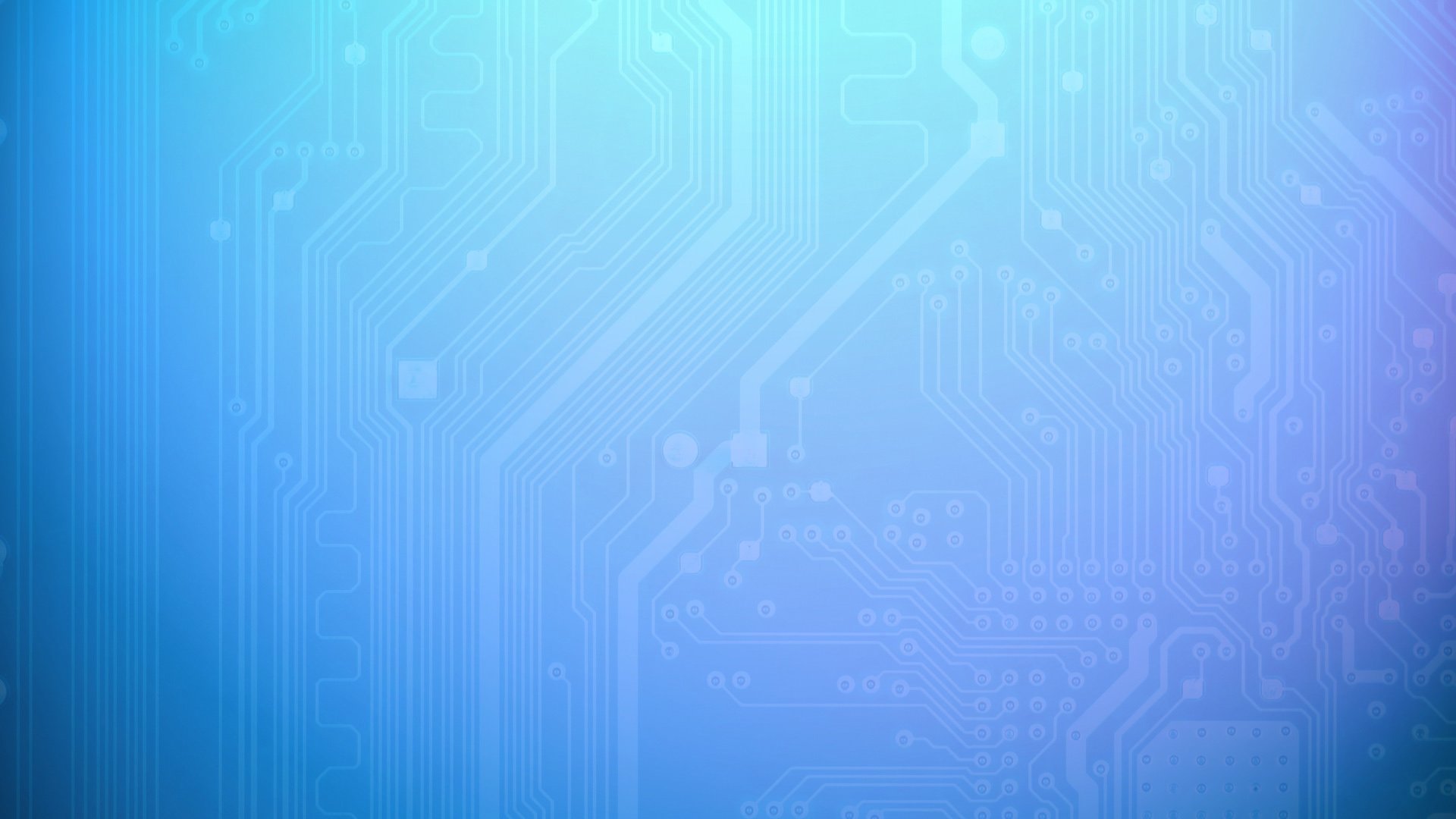 Посмотри, кто находится справа?
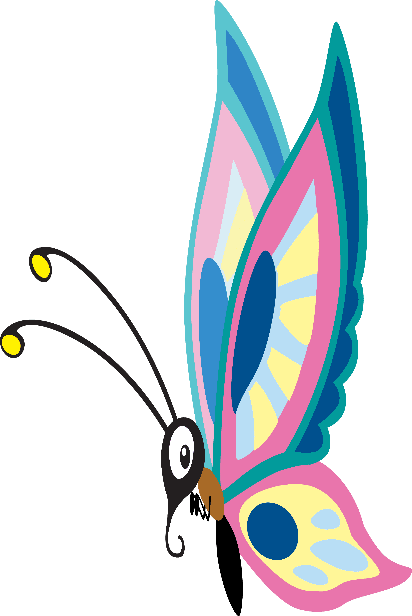 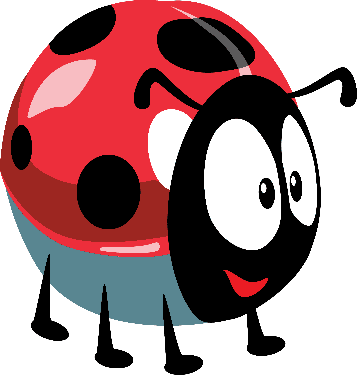 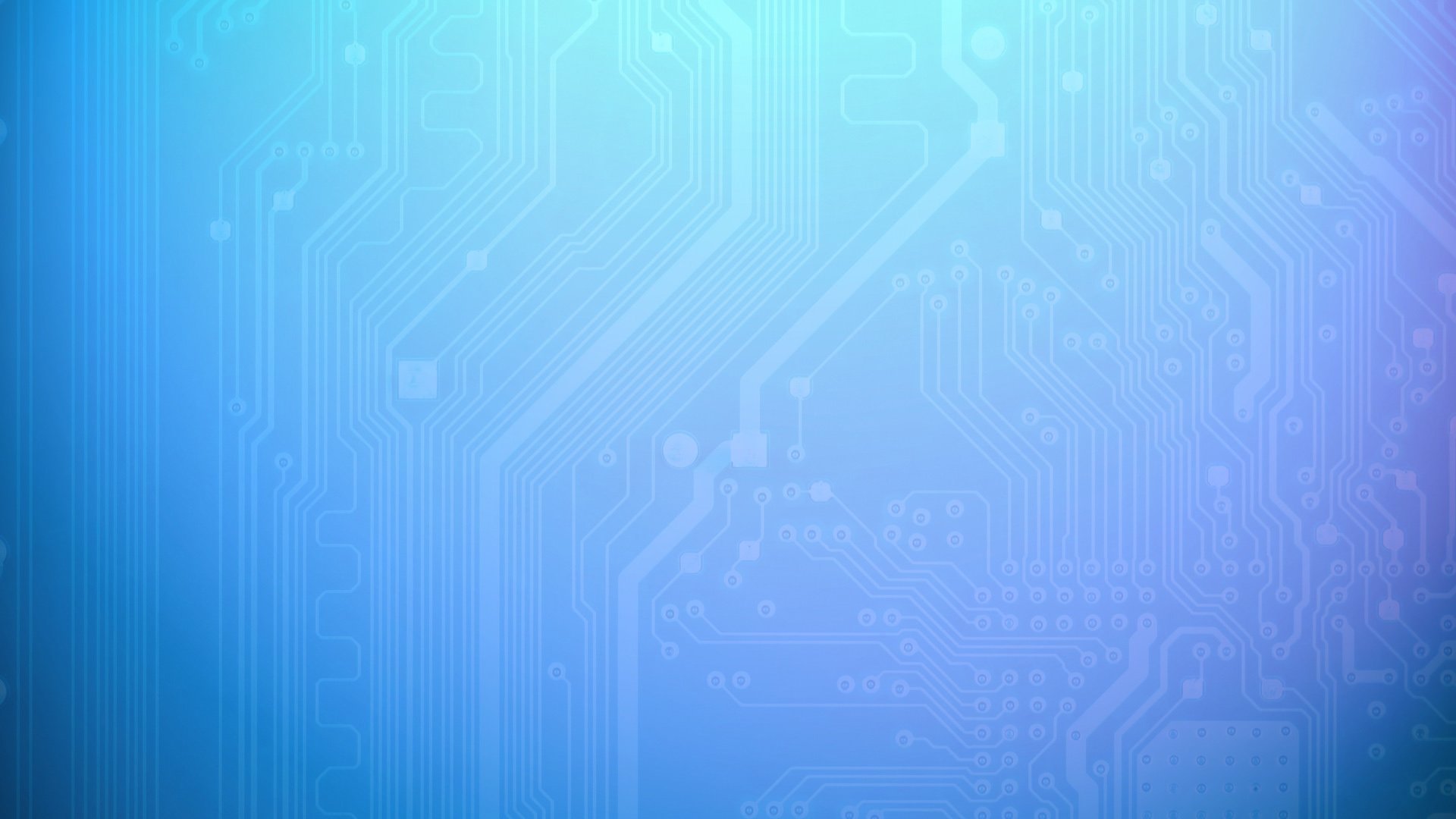 Покажи, что расположено посередине?
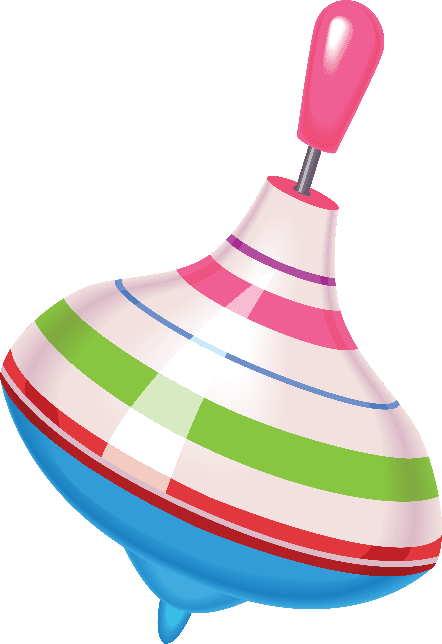 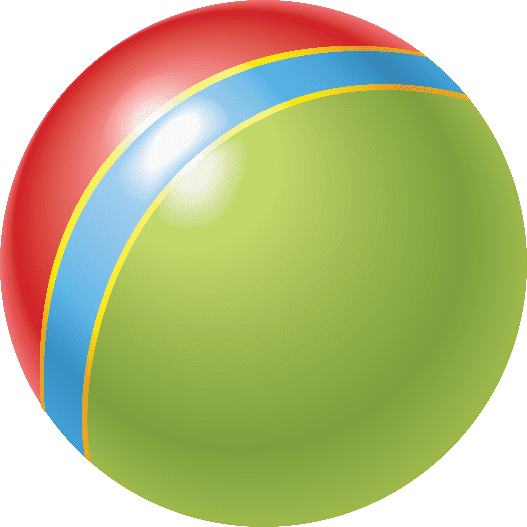 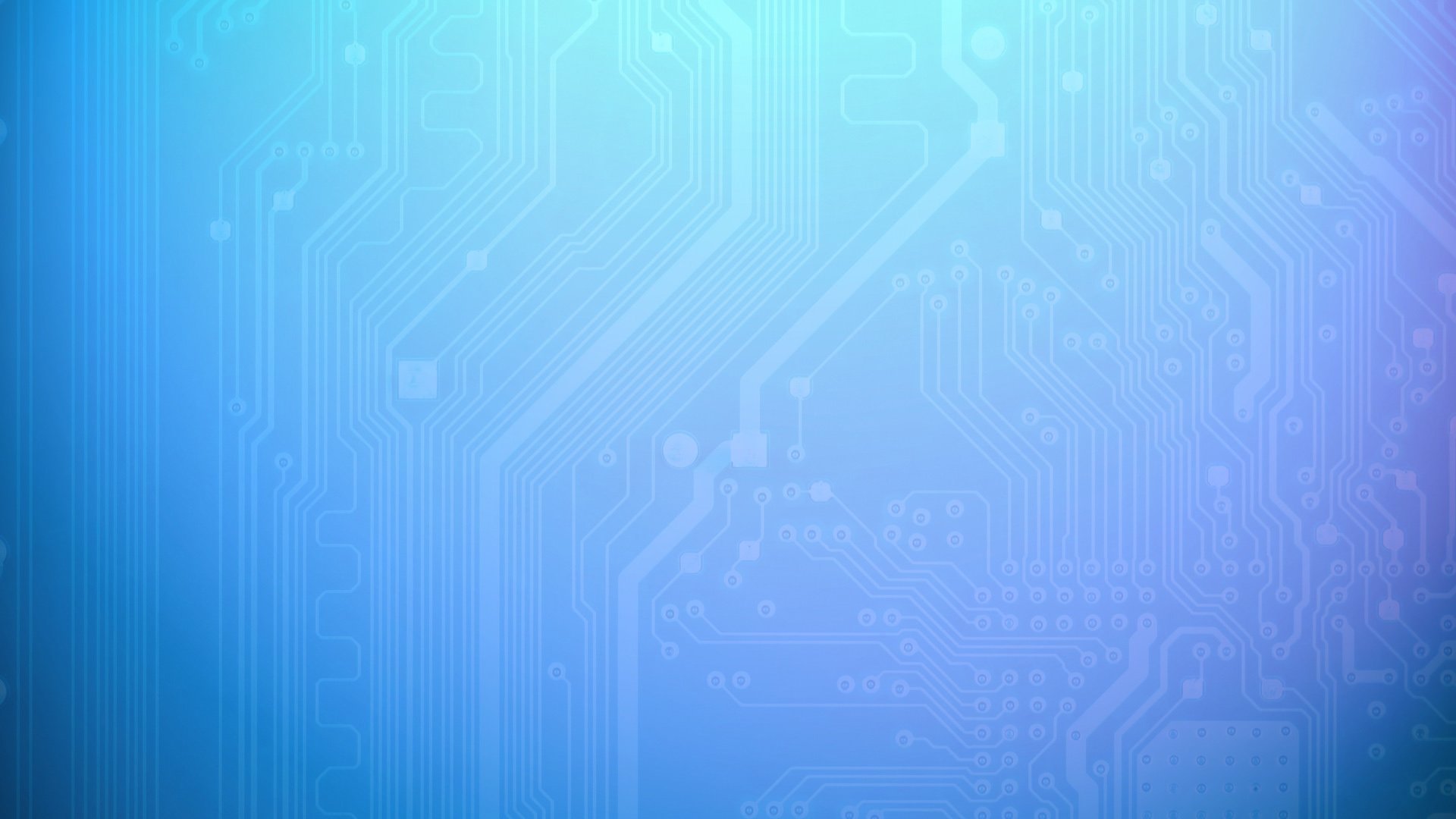 Выбери, пожалуйста, предмет внизу посередине.
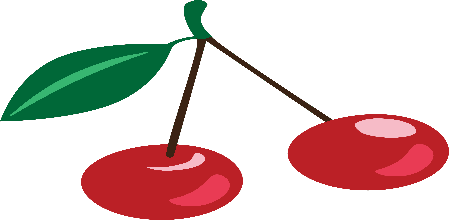 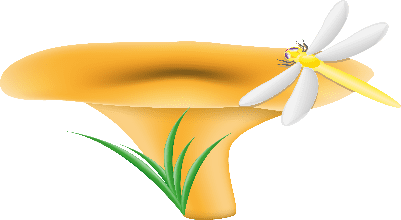 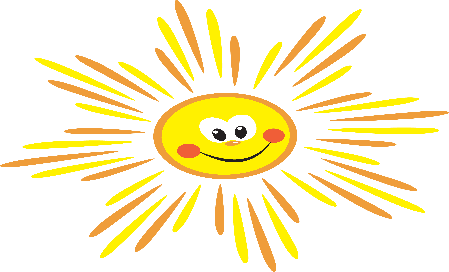 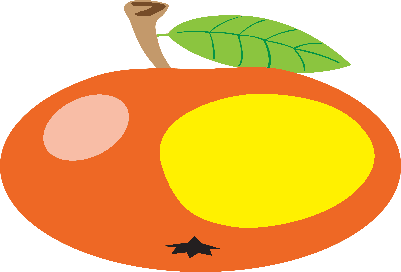 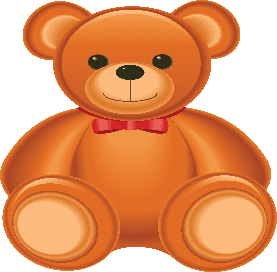 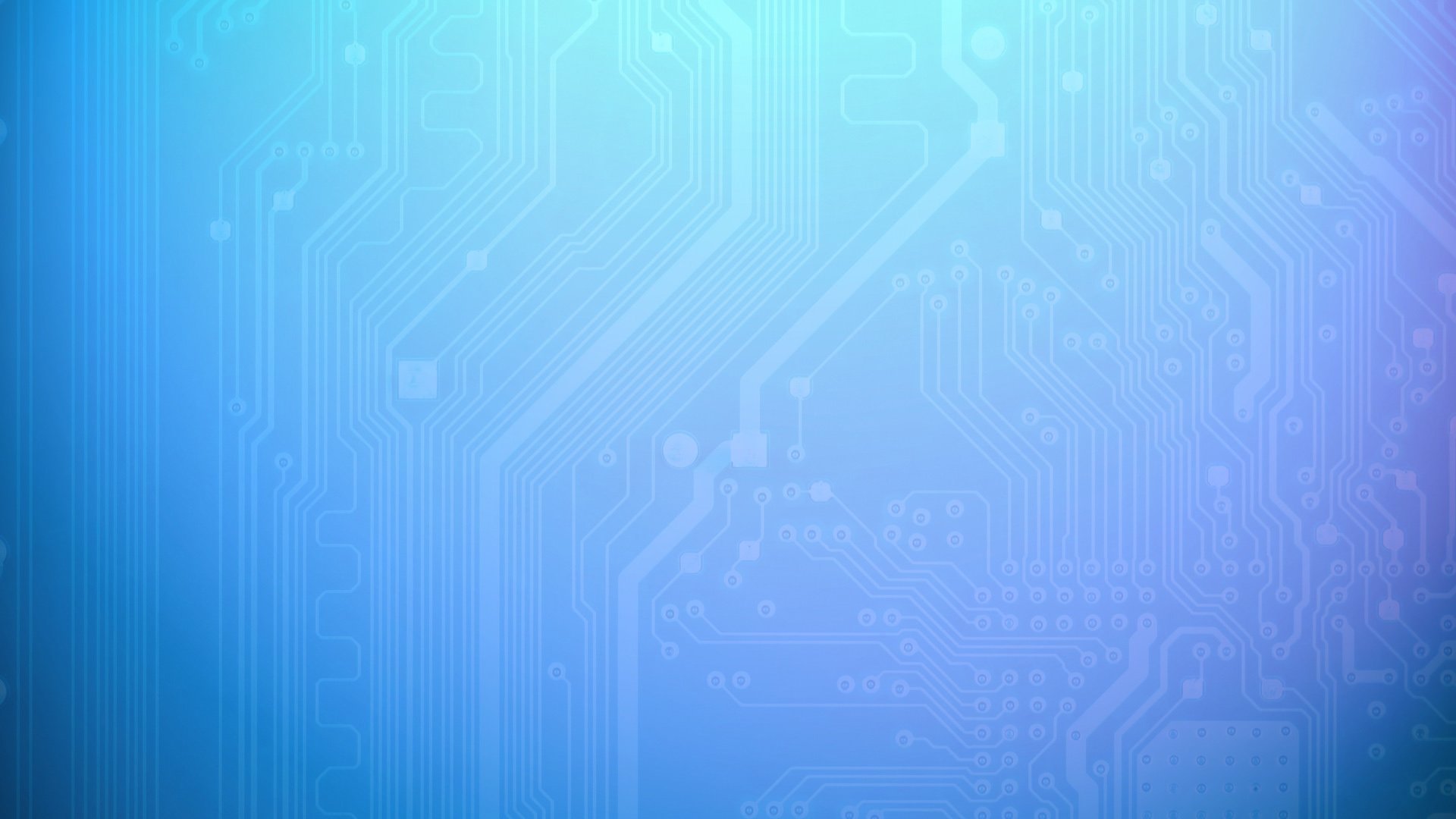 Как ты считаешь, кто находится справа вверху?
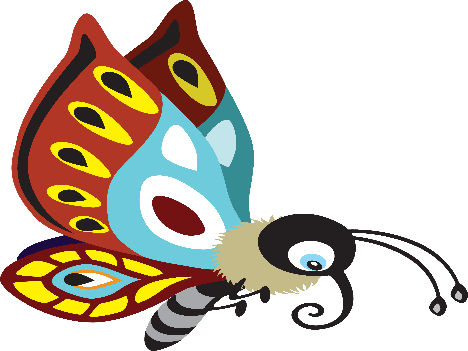 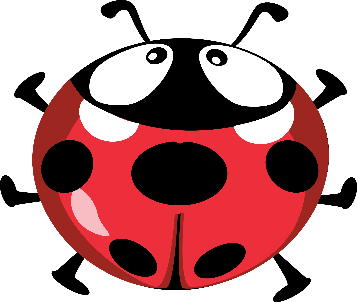 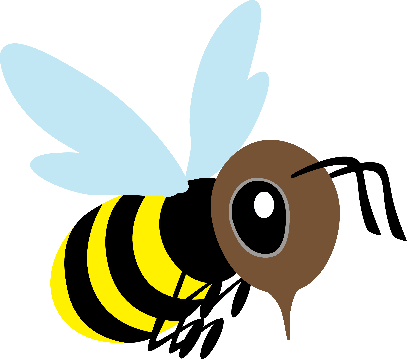 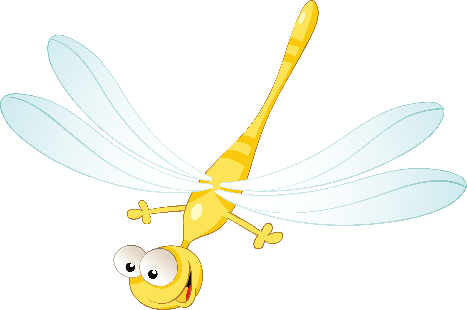 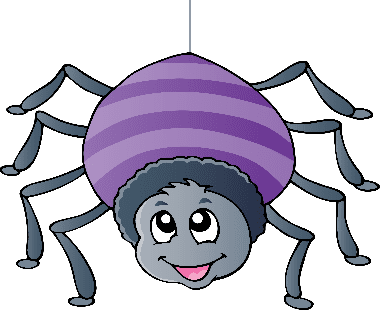 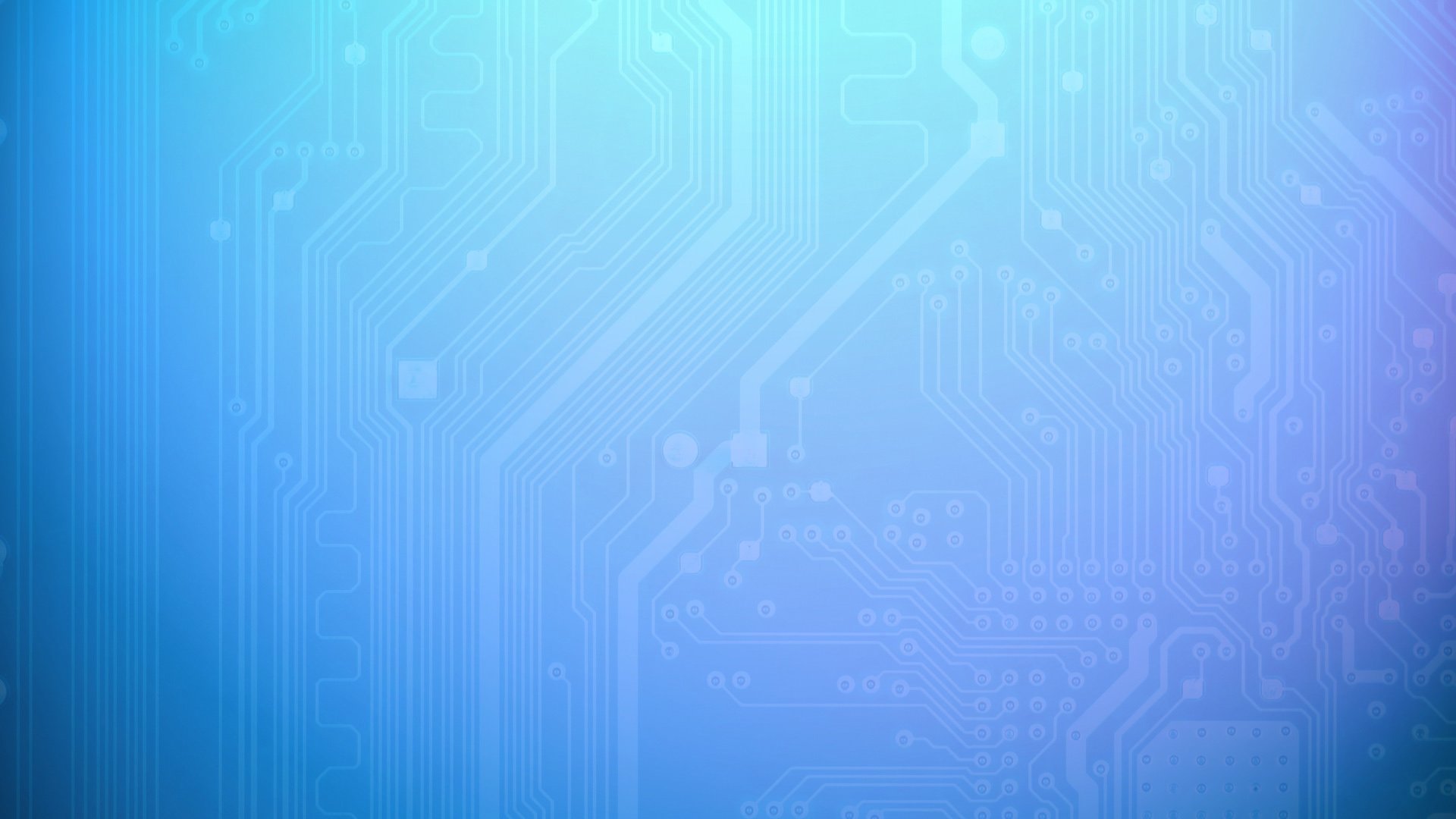 Покажи, что расположено внизу слева?
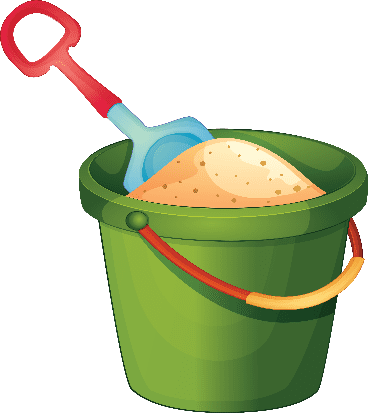 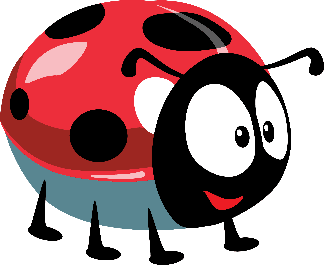 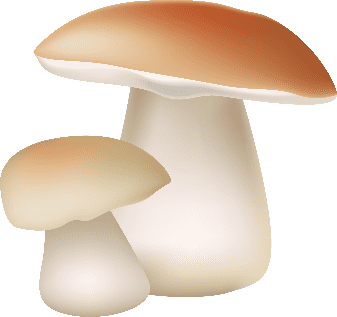 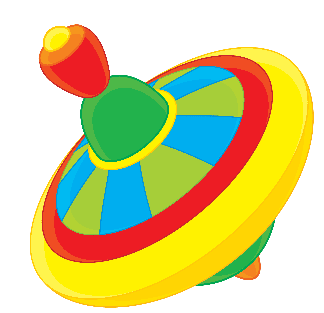 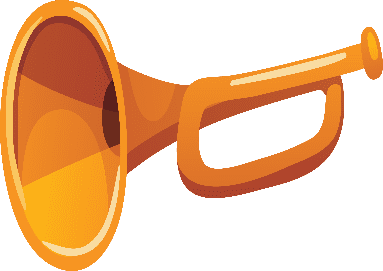 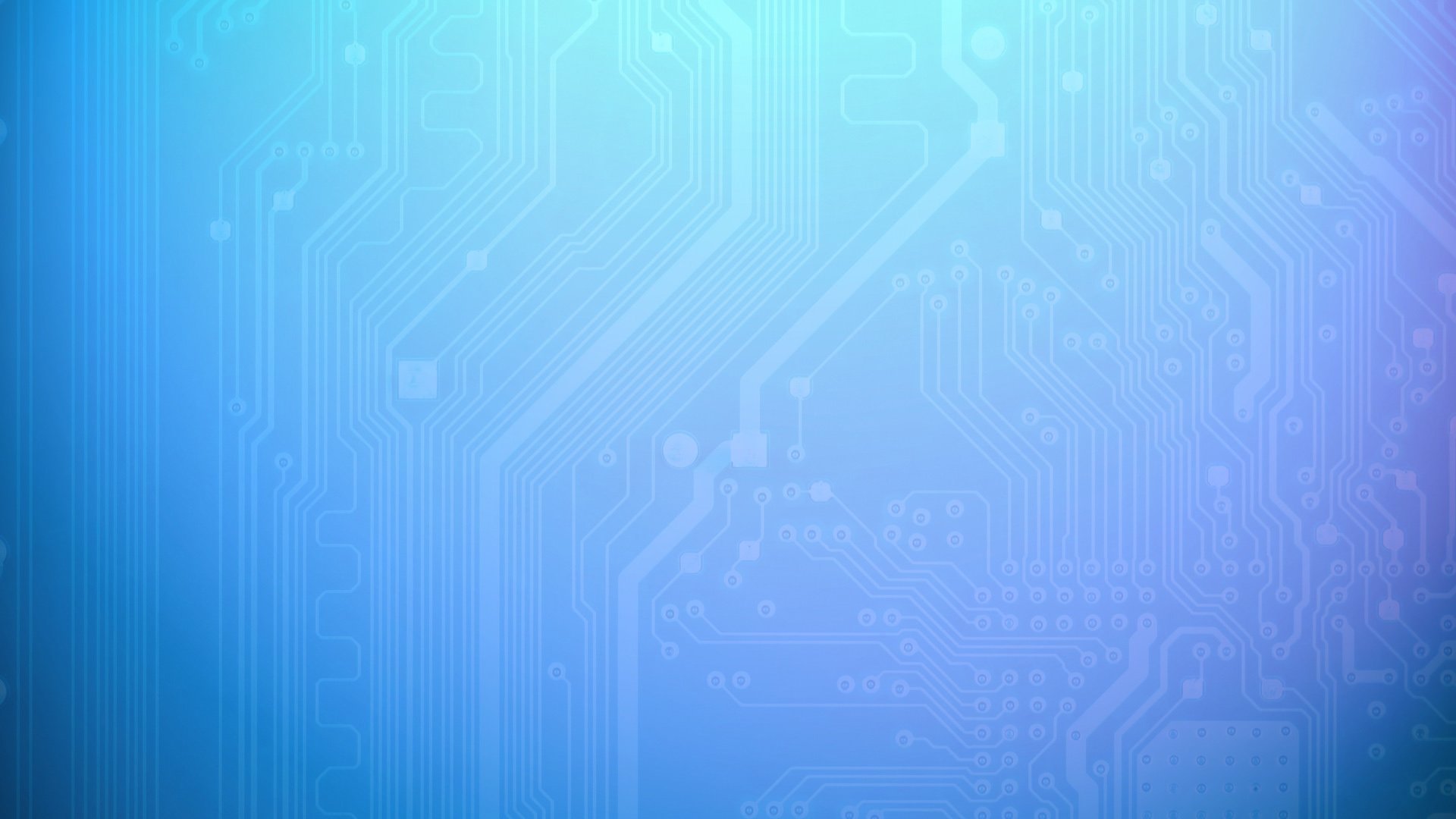 Покажи, предмет вверху посередине:
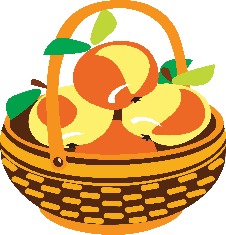 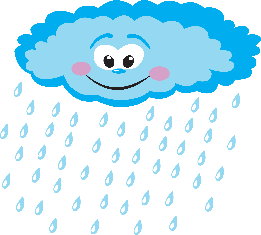 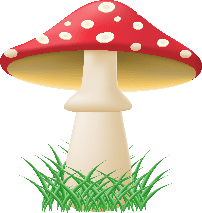 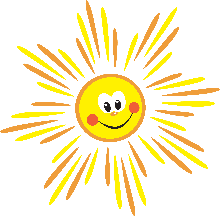 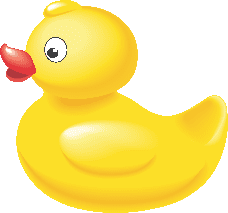 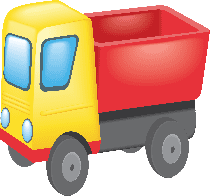 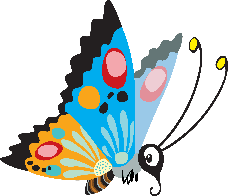 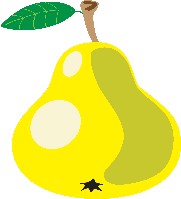 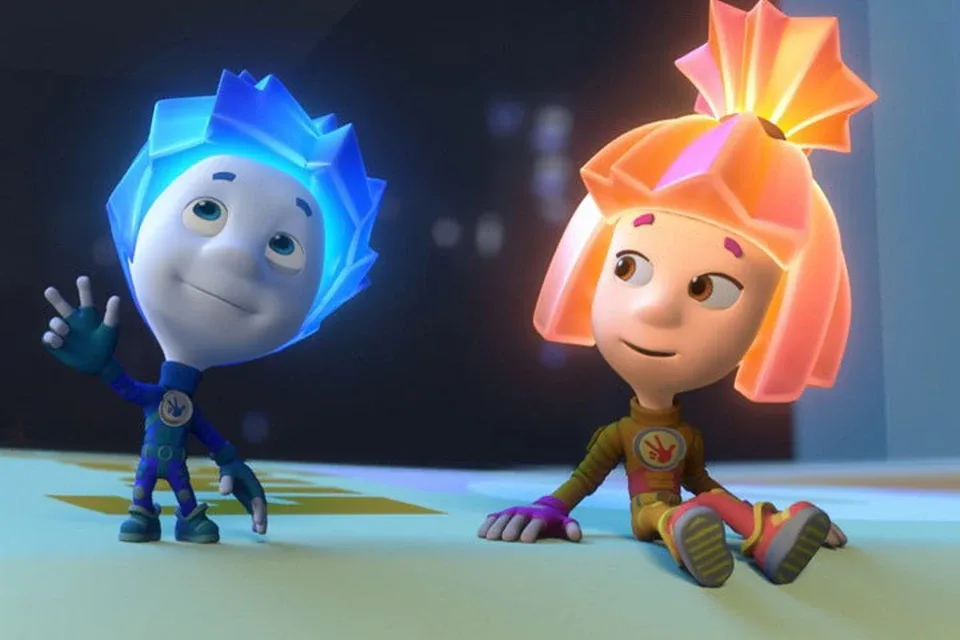 Сравнения:
 по высоте,
по ширине
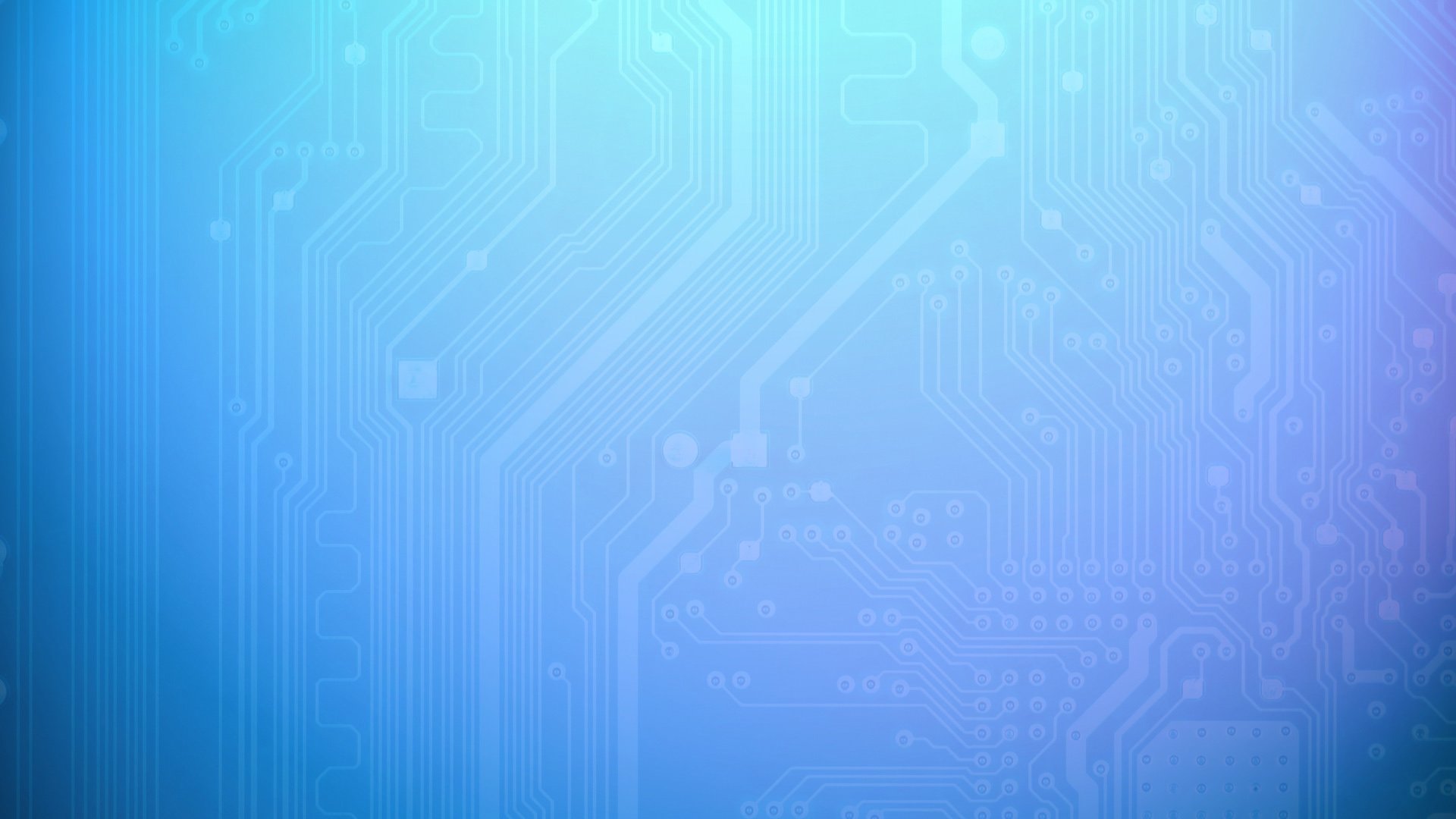 Сравнения по высоте:1.Все ли башни одинаковые по высоте? 2.Найди самую высокую.3.Покажи самую низкую.4.Найди башни  средней высоты.
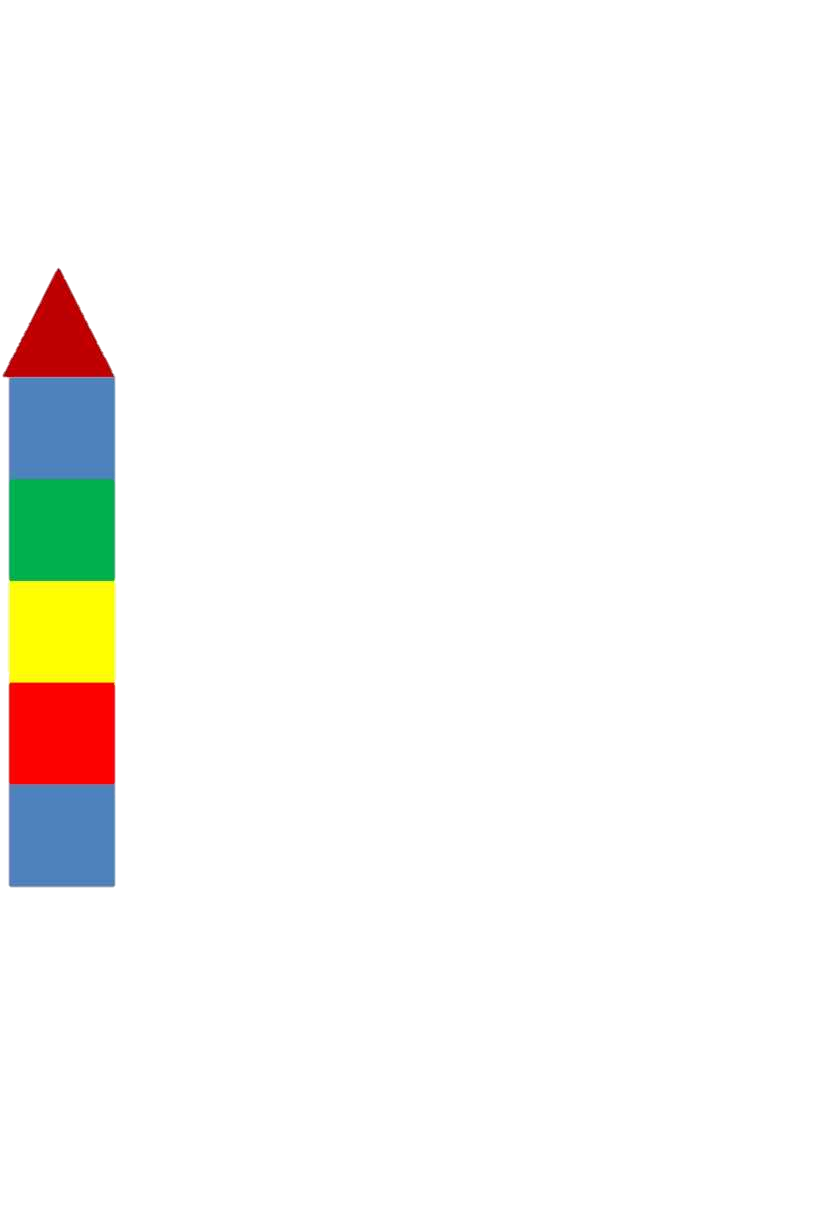 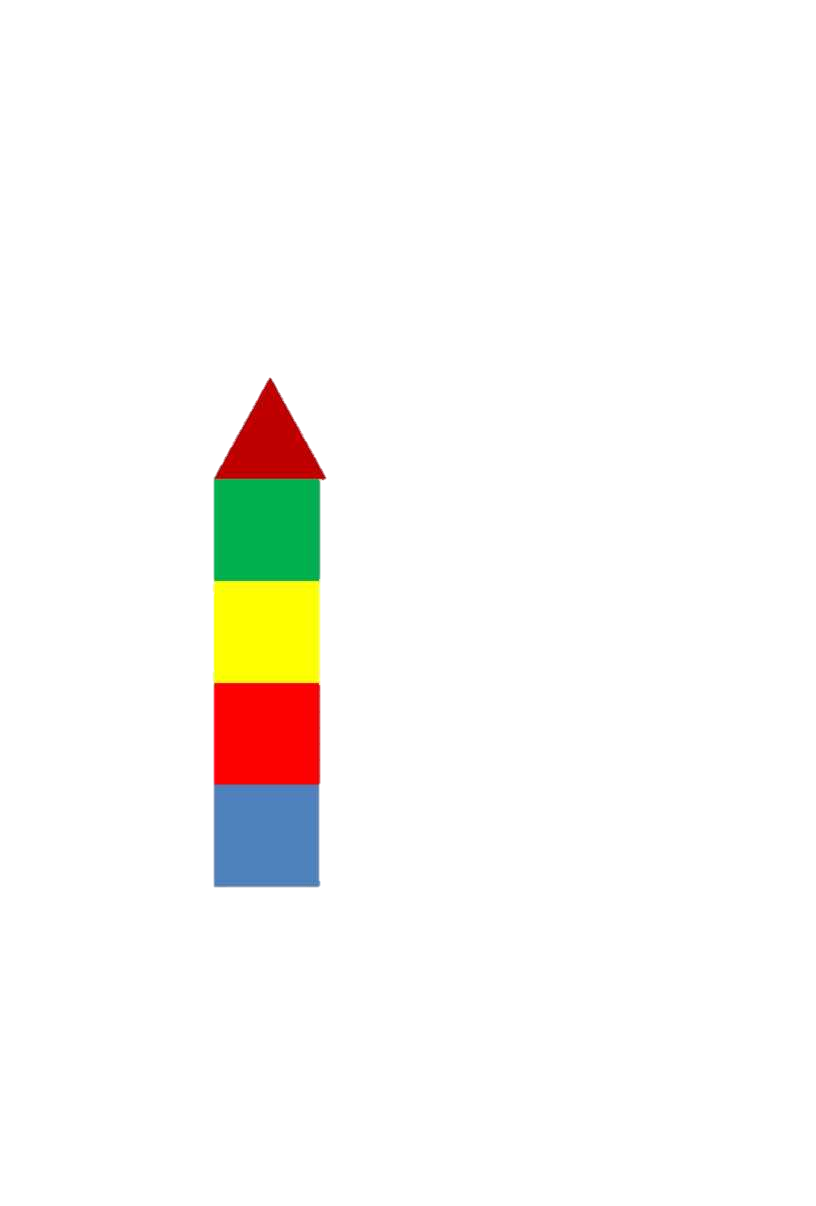 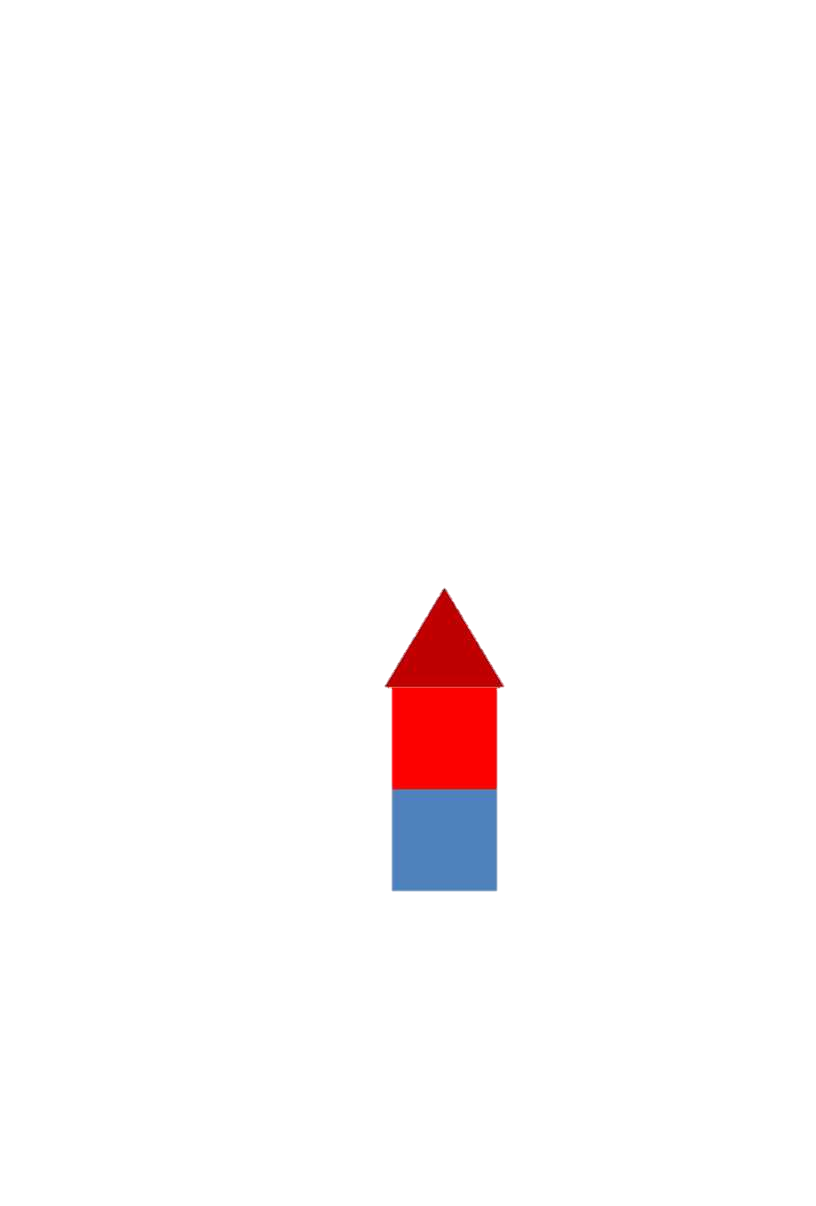 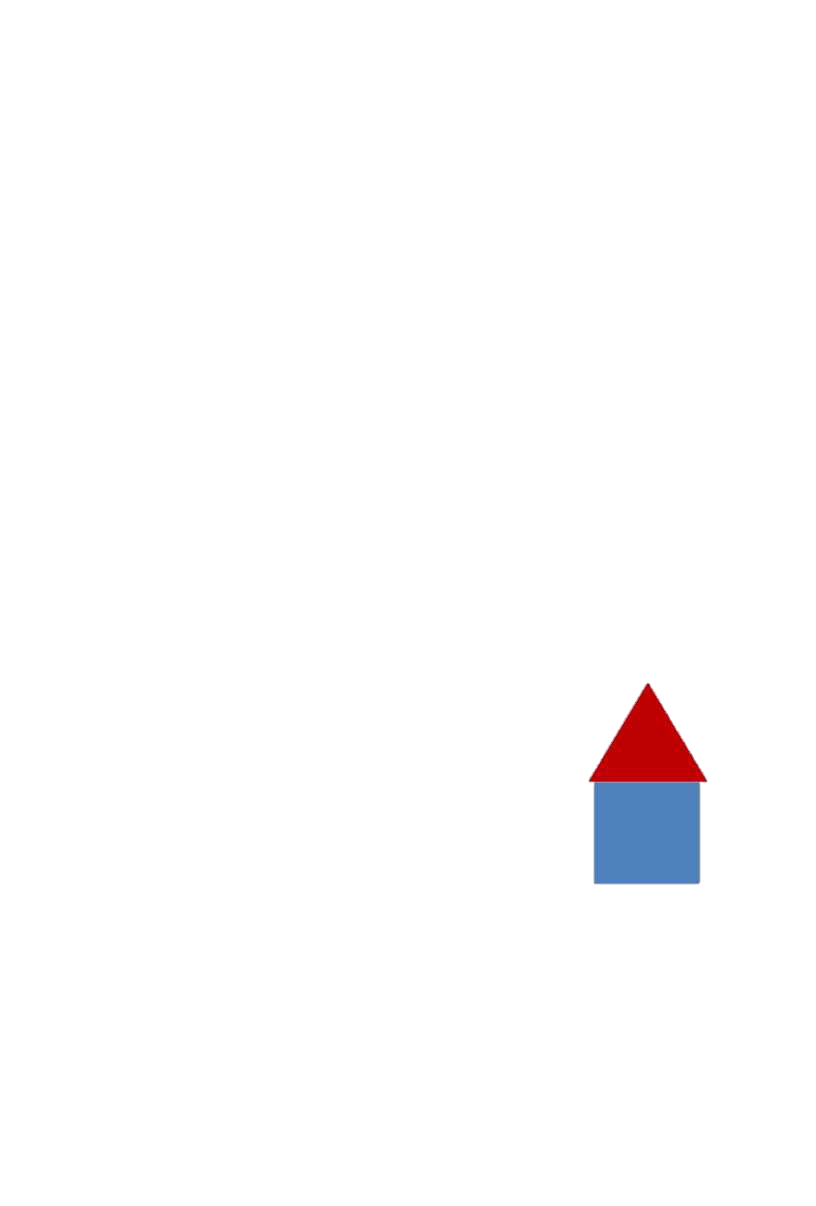 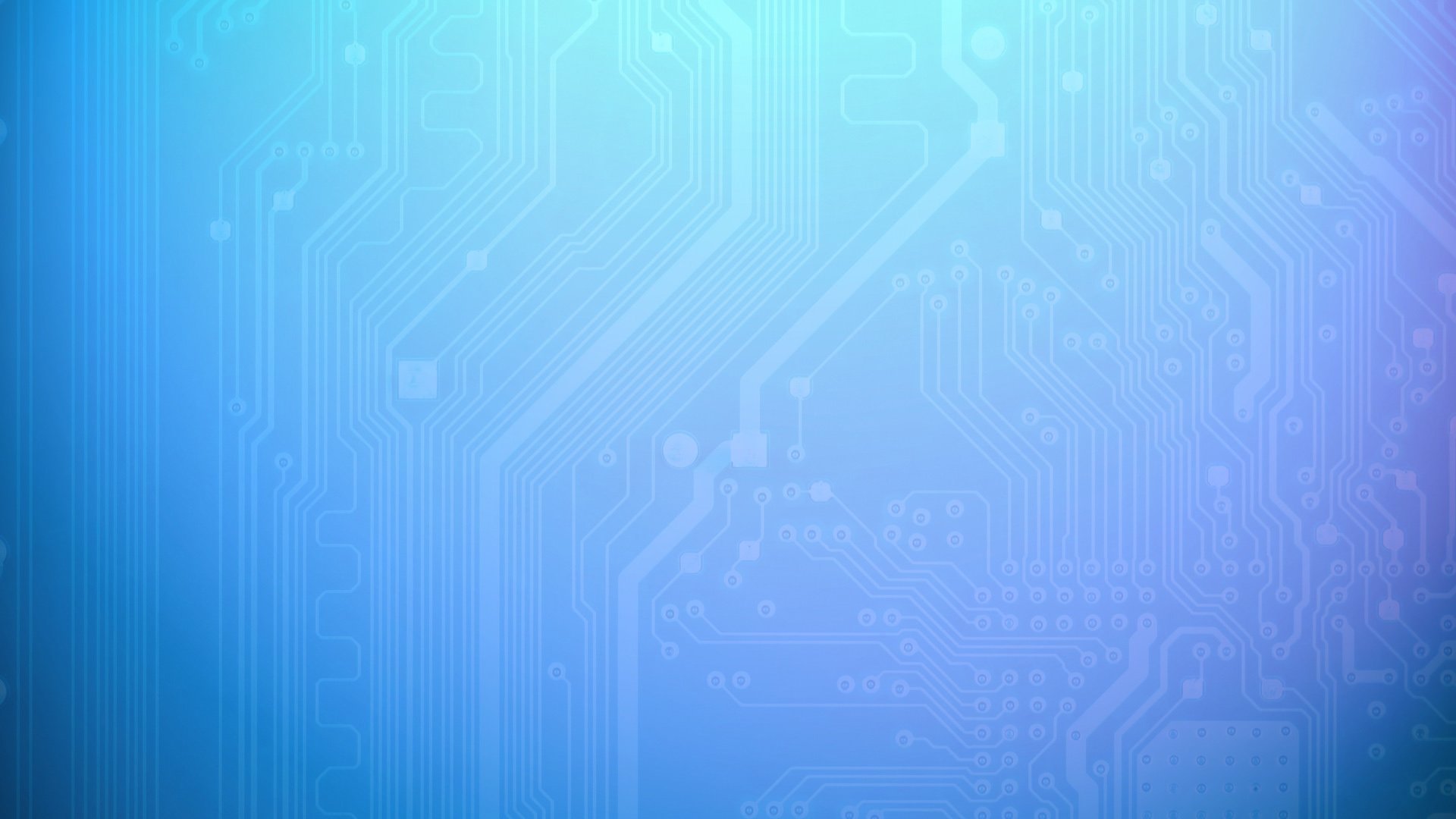 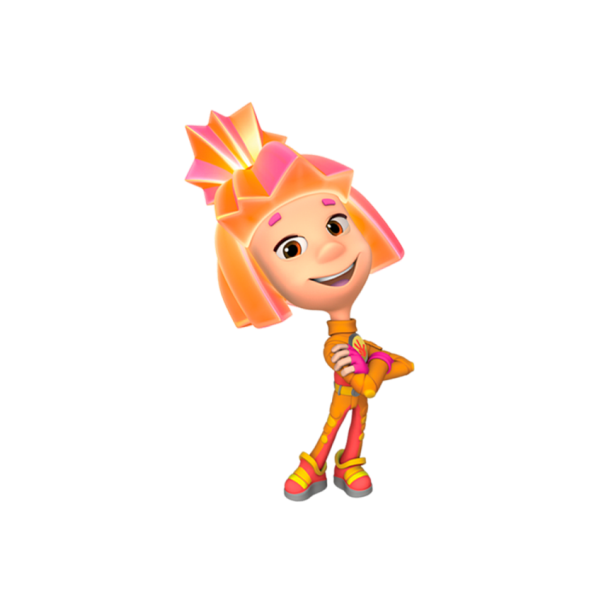 Молодцы
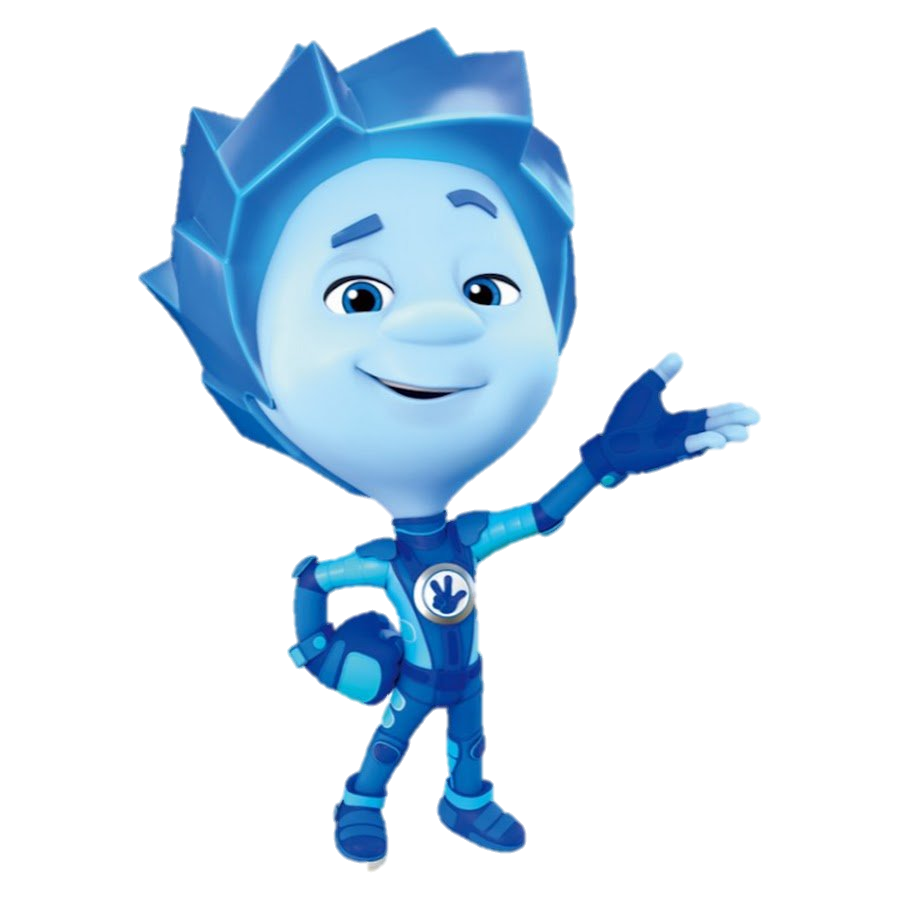 Подготовительная группа
Старшая группа
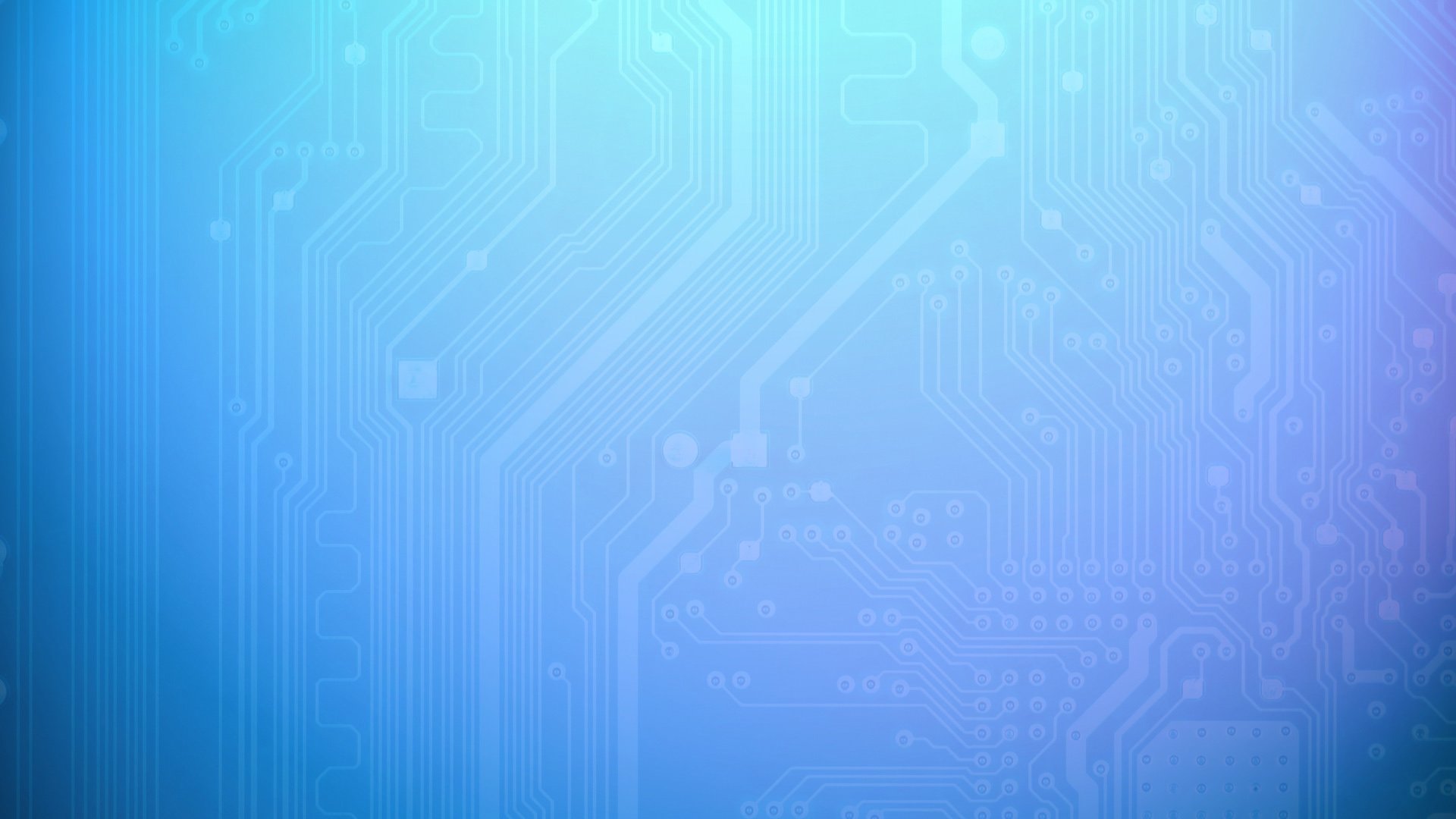 Молодец!
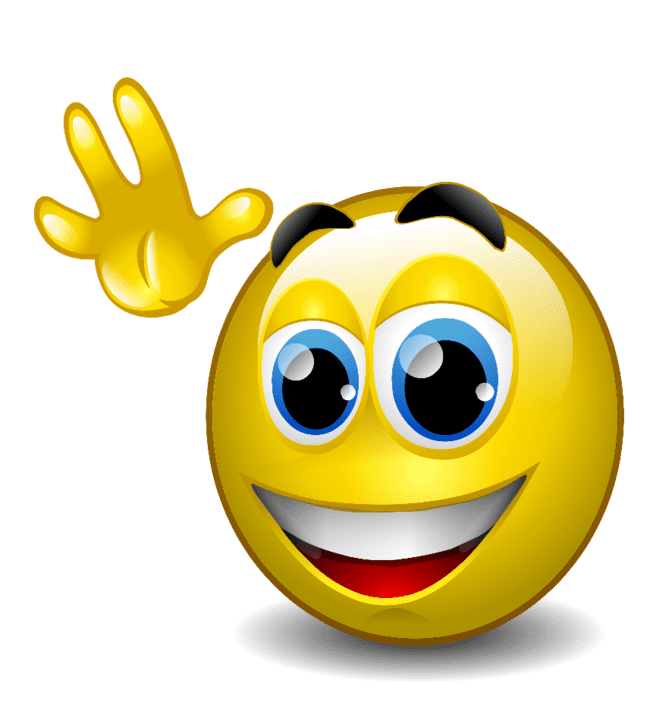 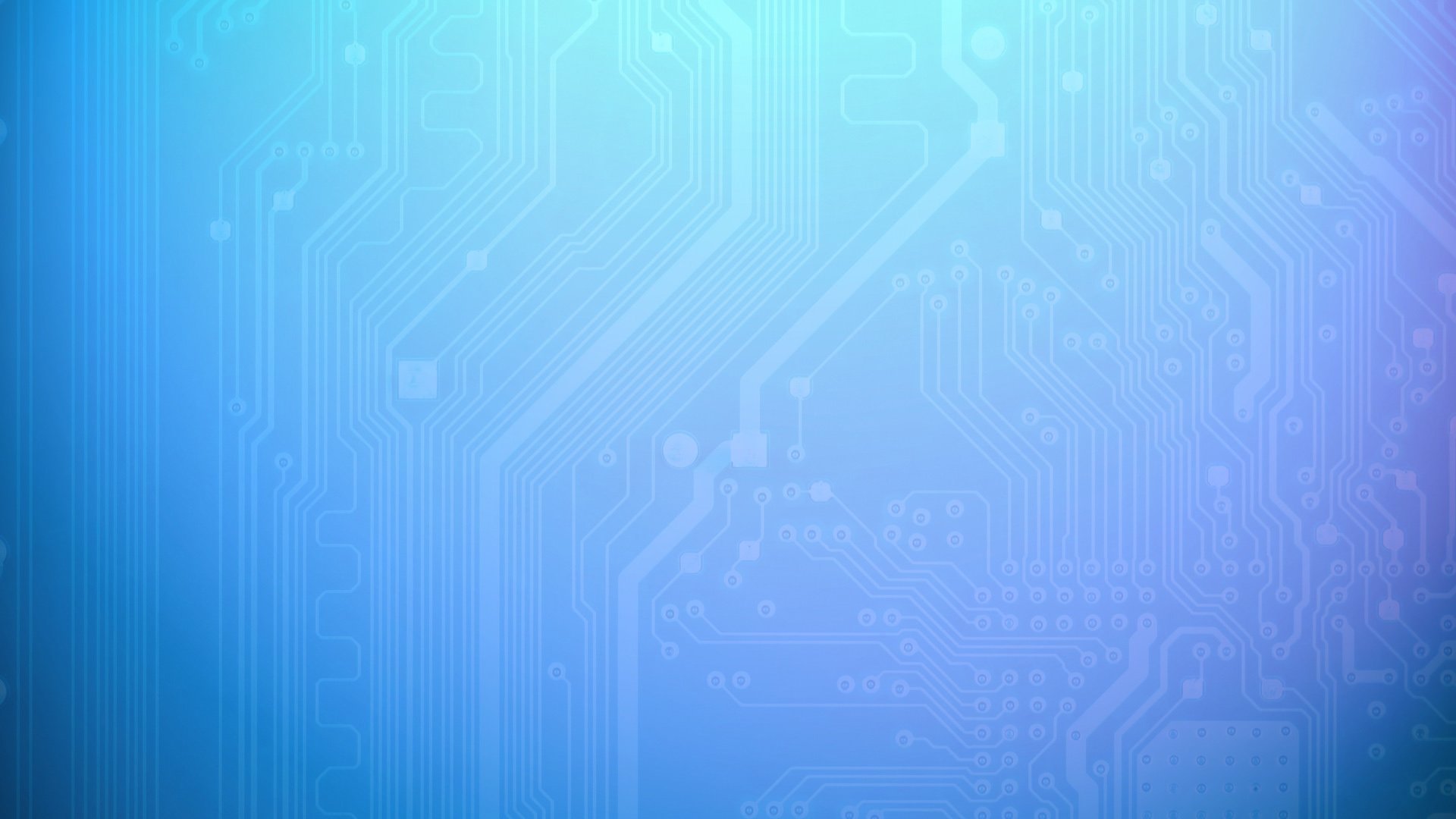 Супер!
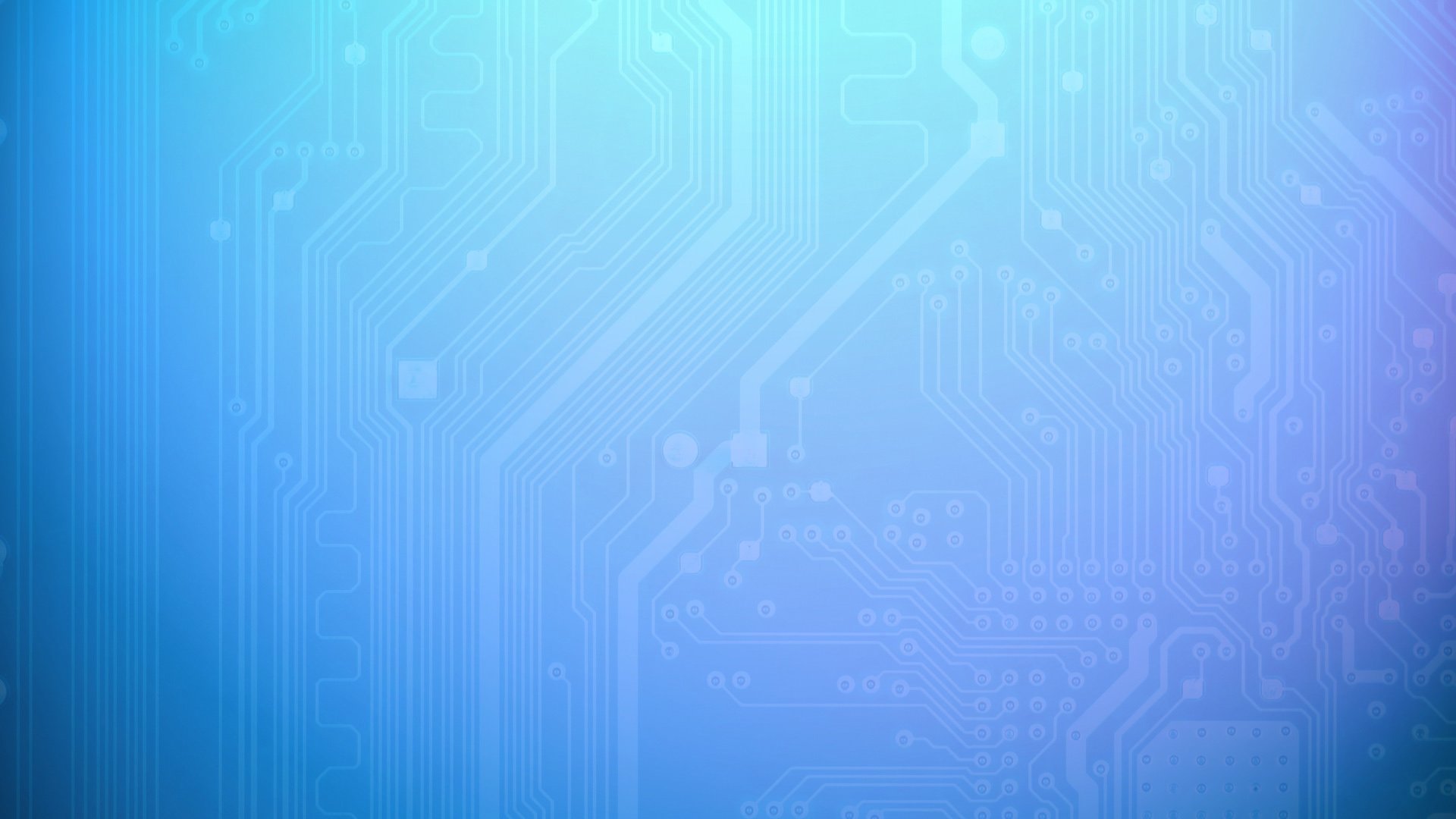 Здорово!
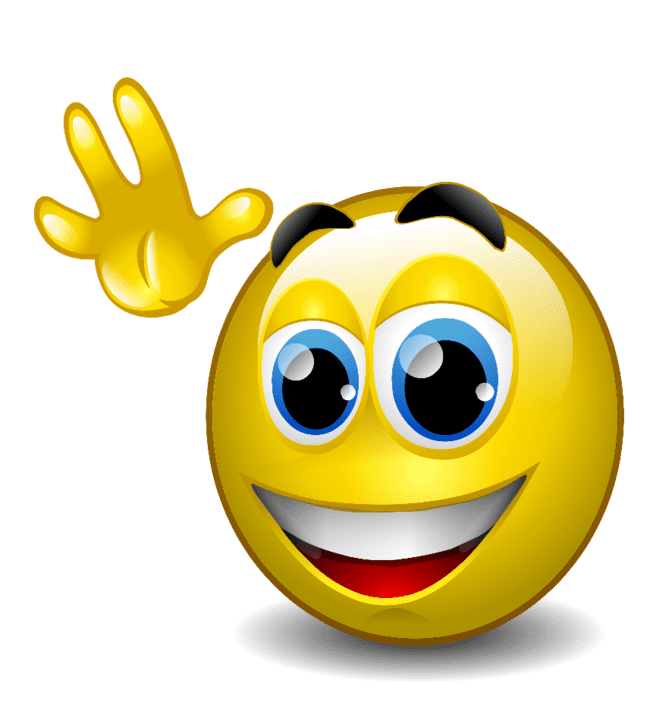 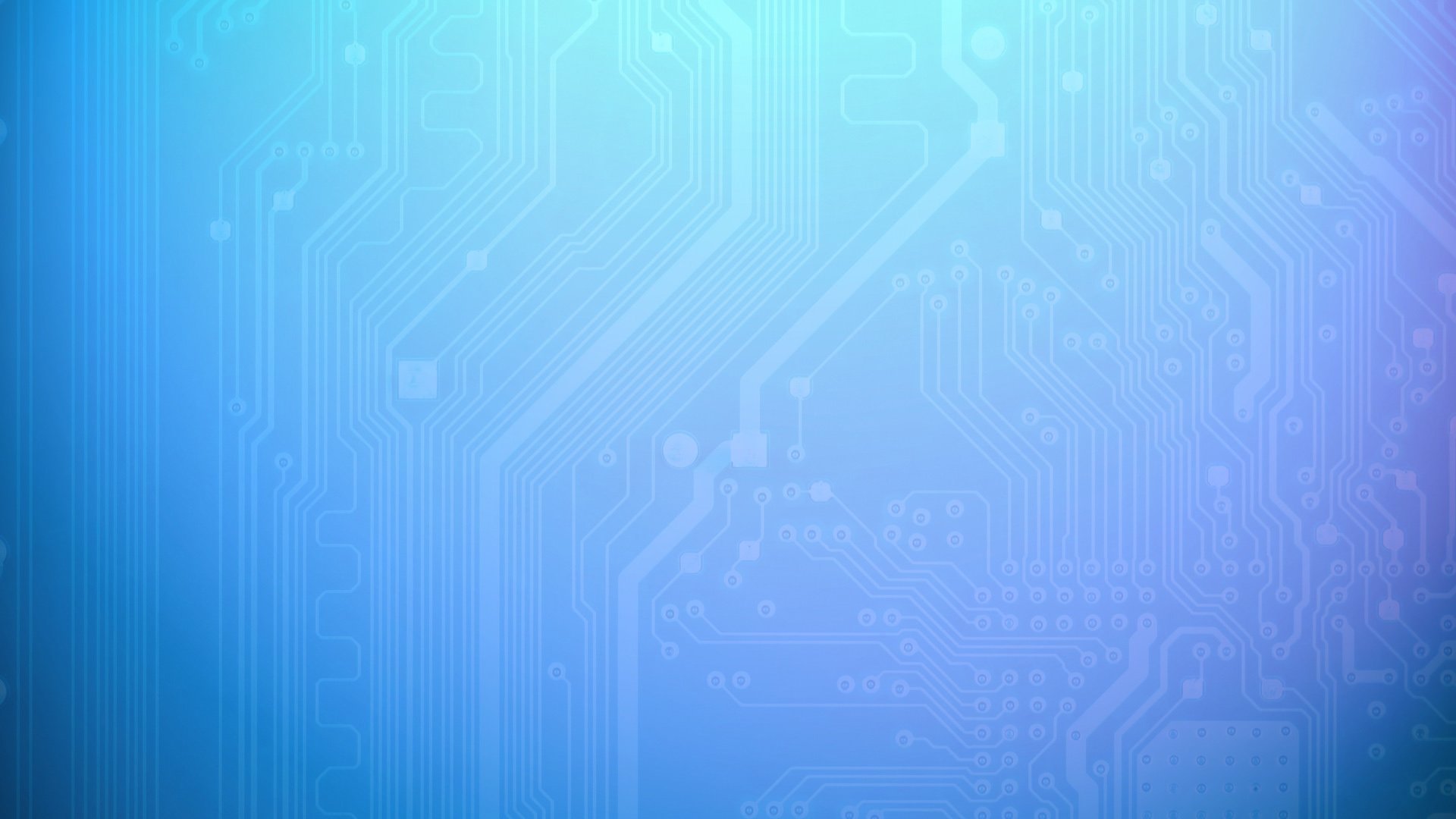 Класс!
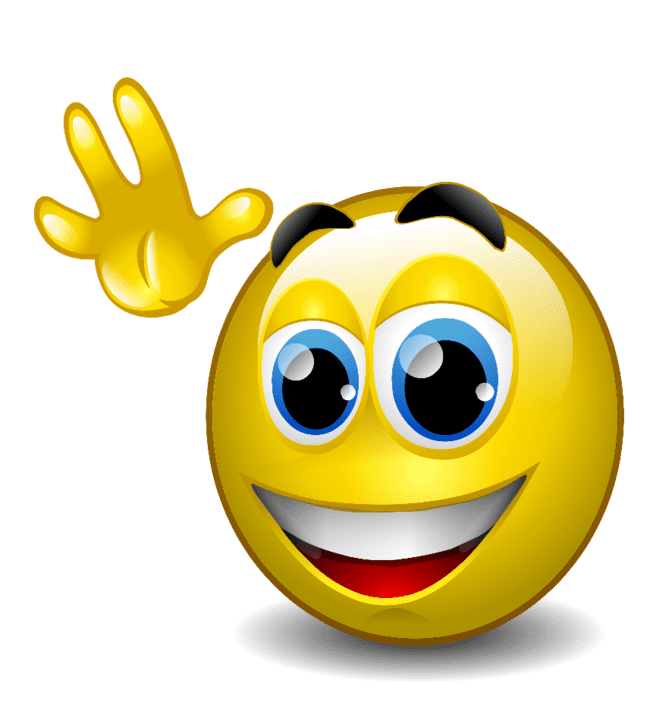 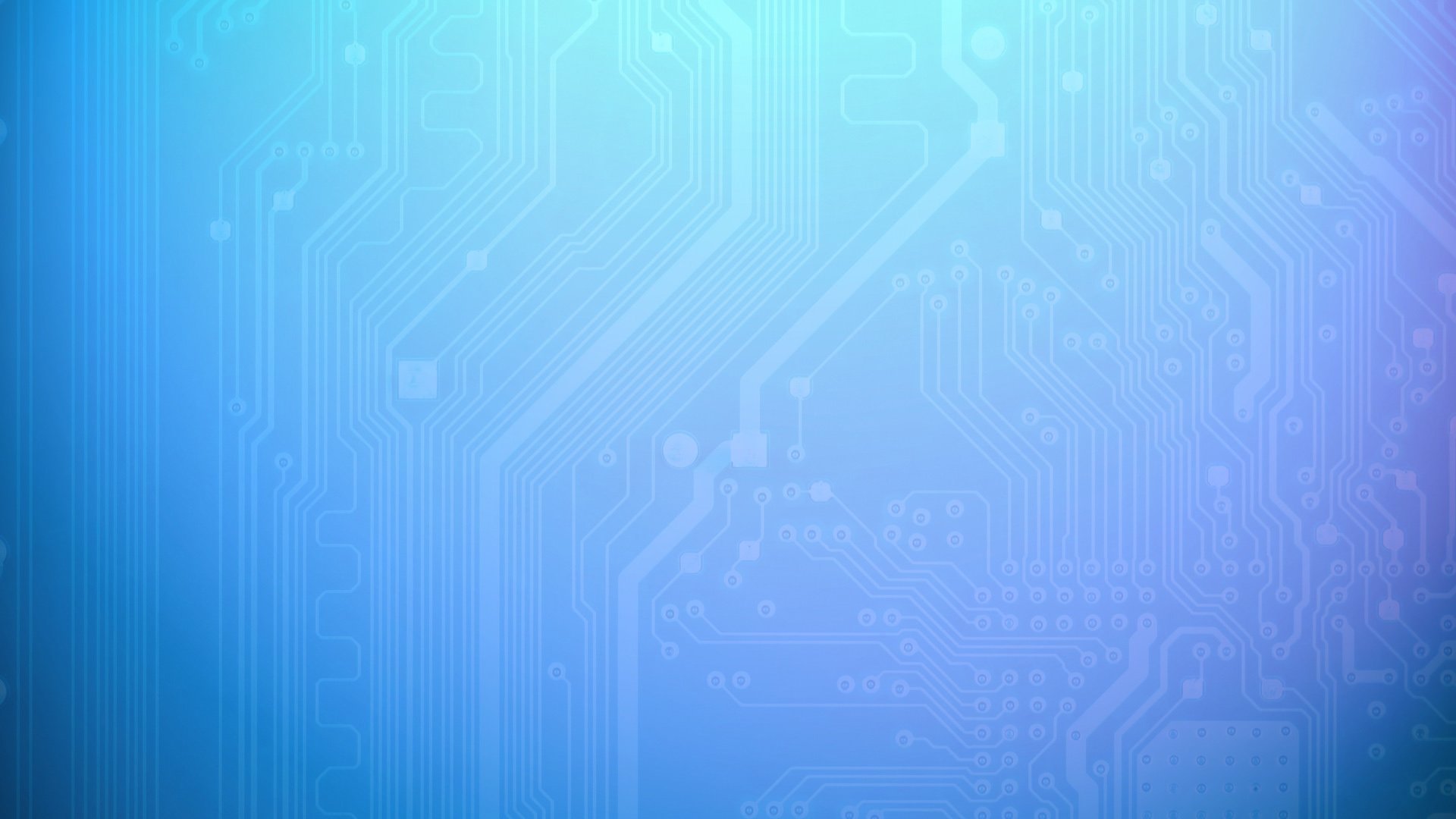 Отлично!
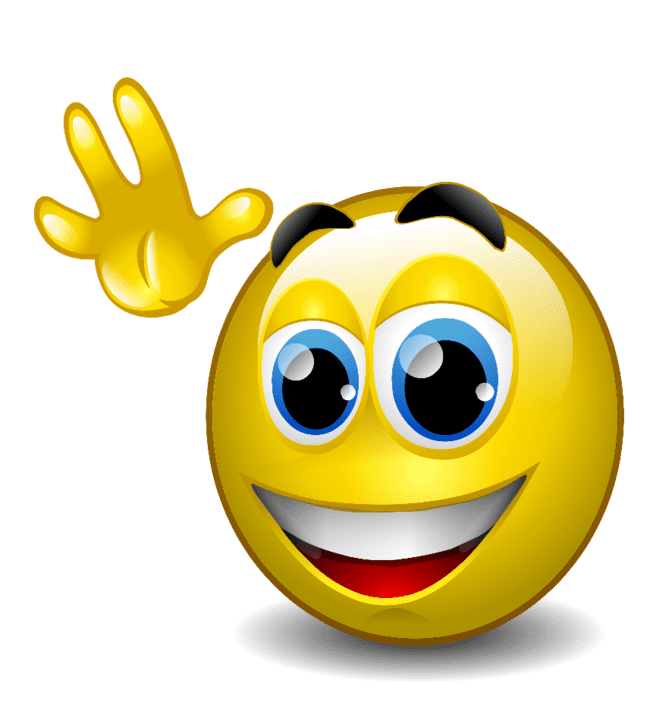 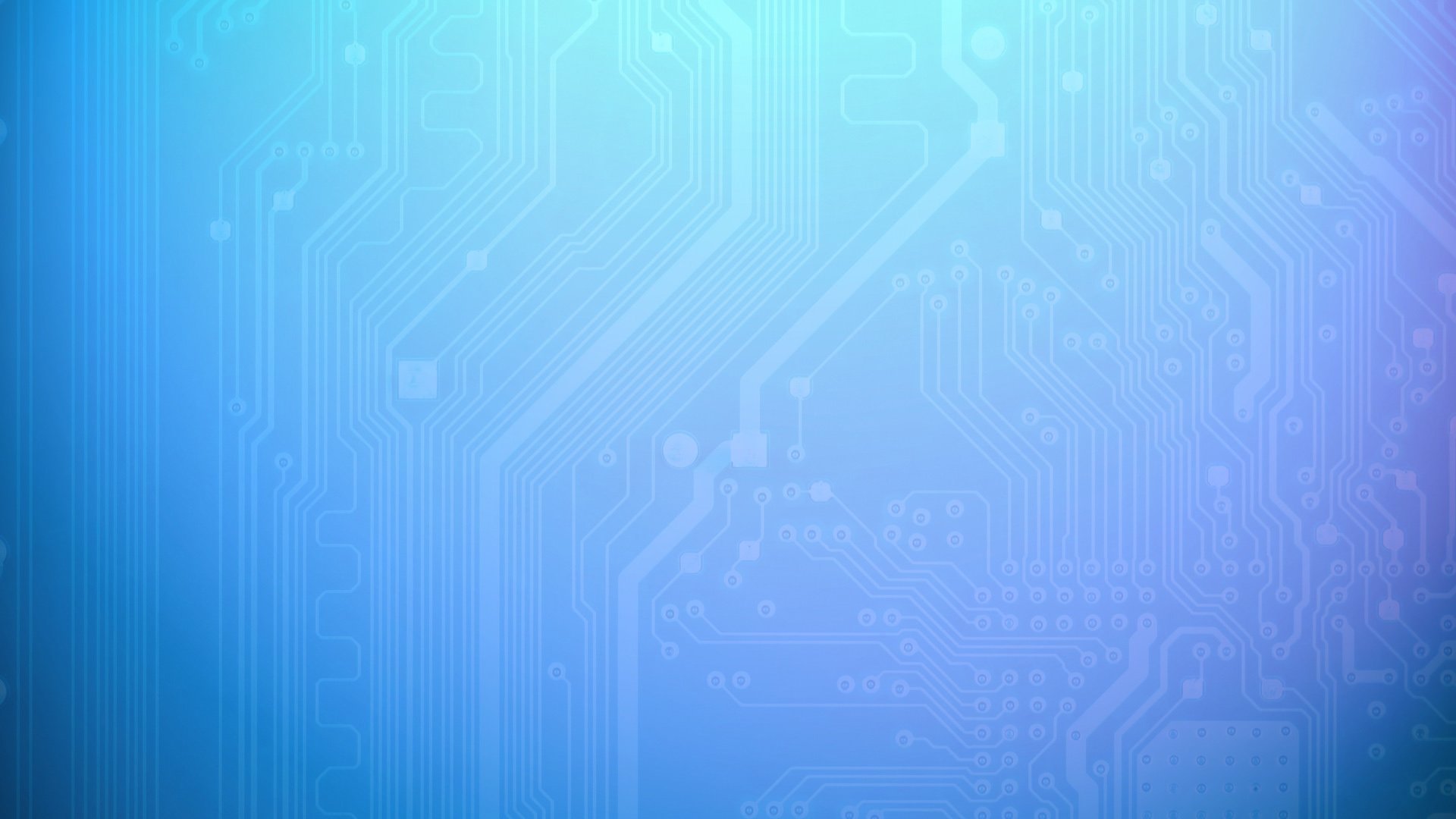 Правильно!
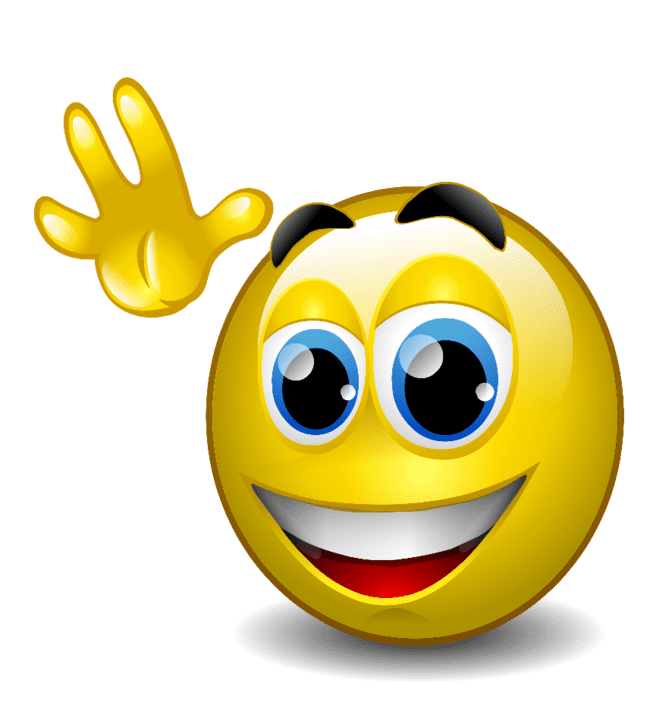 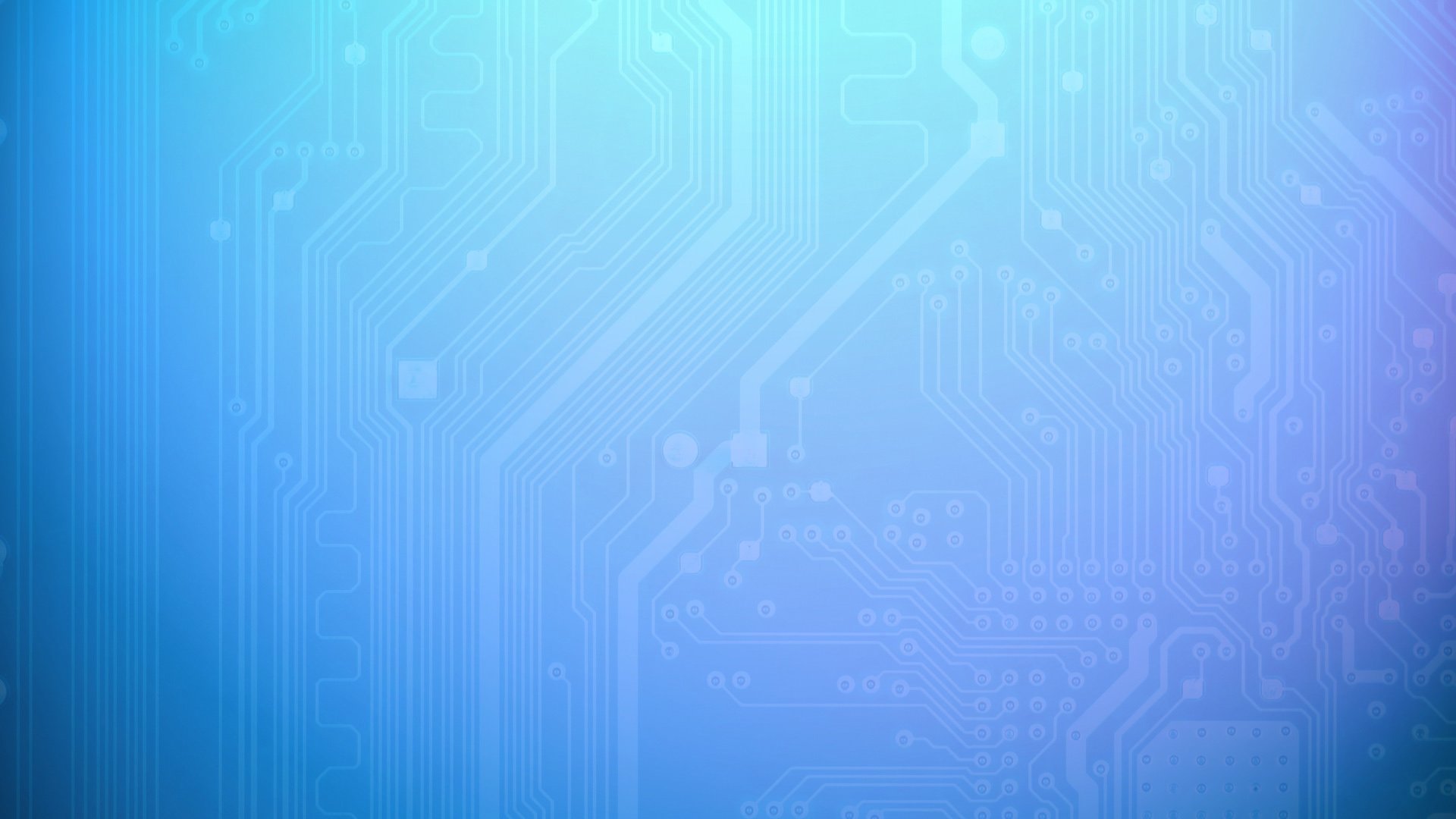 Изумительно!
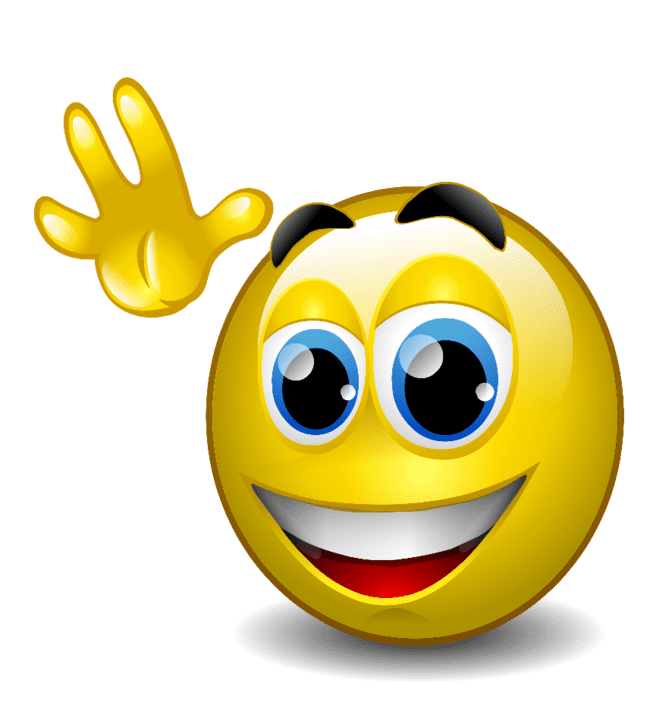 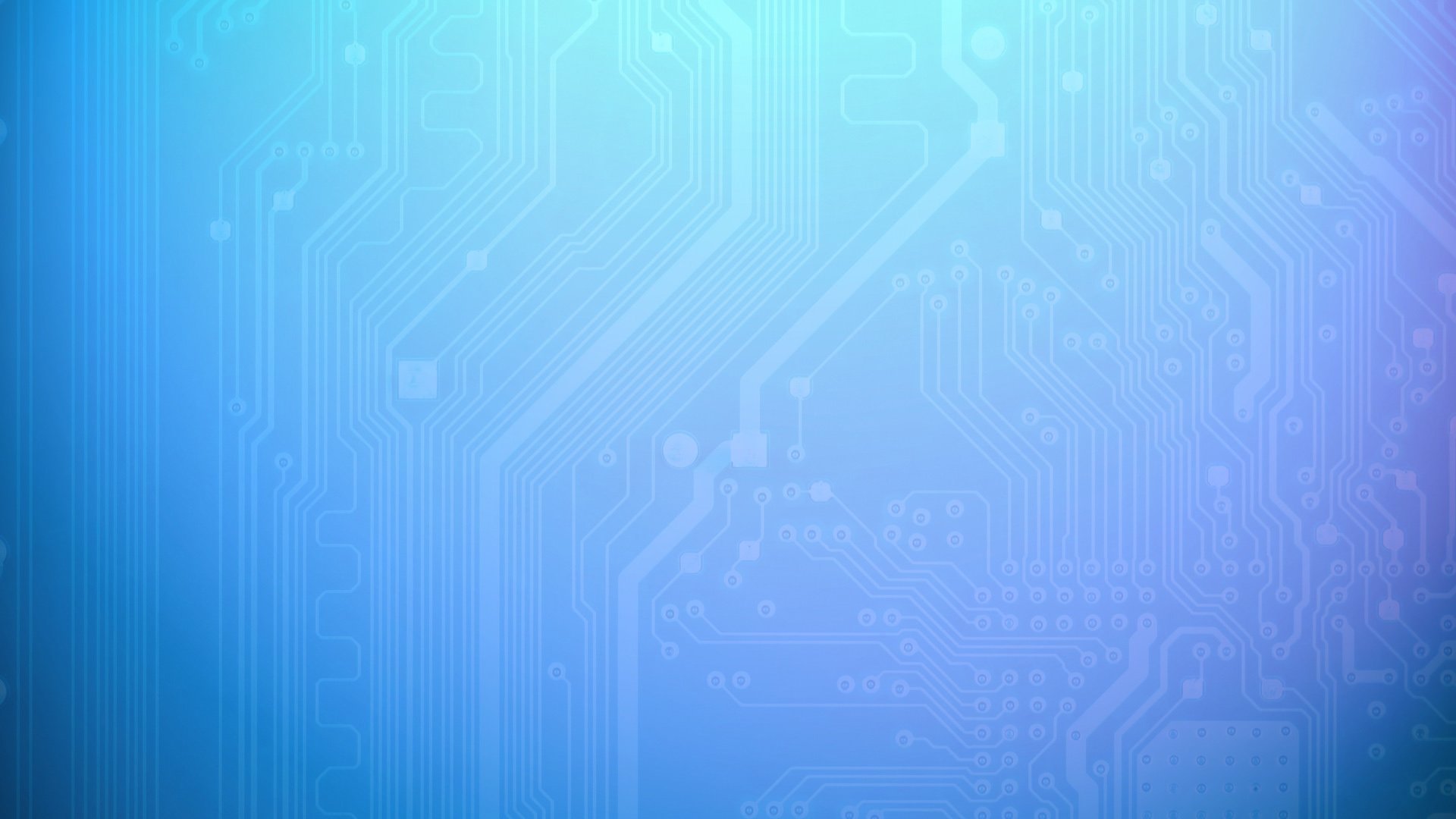 Так держать!
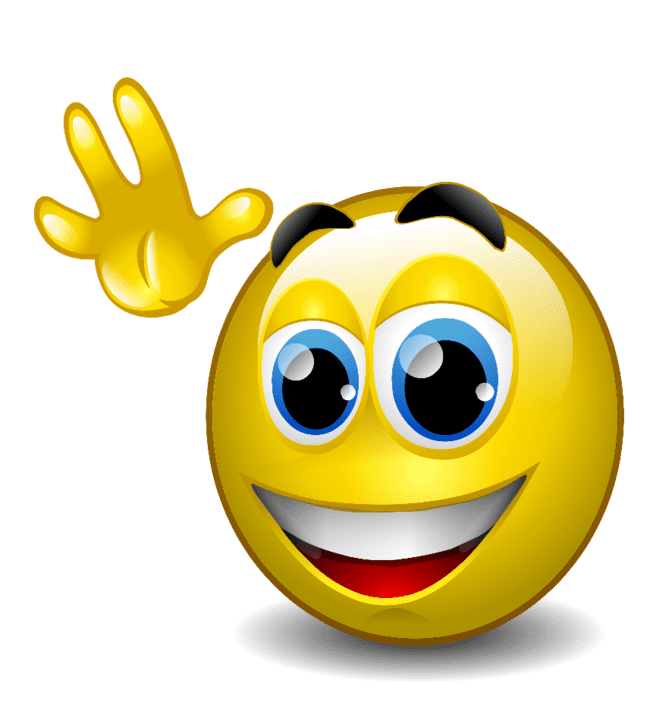 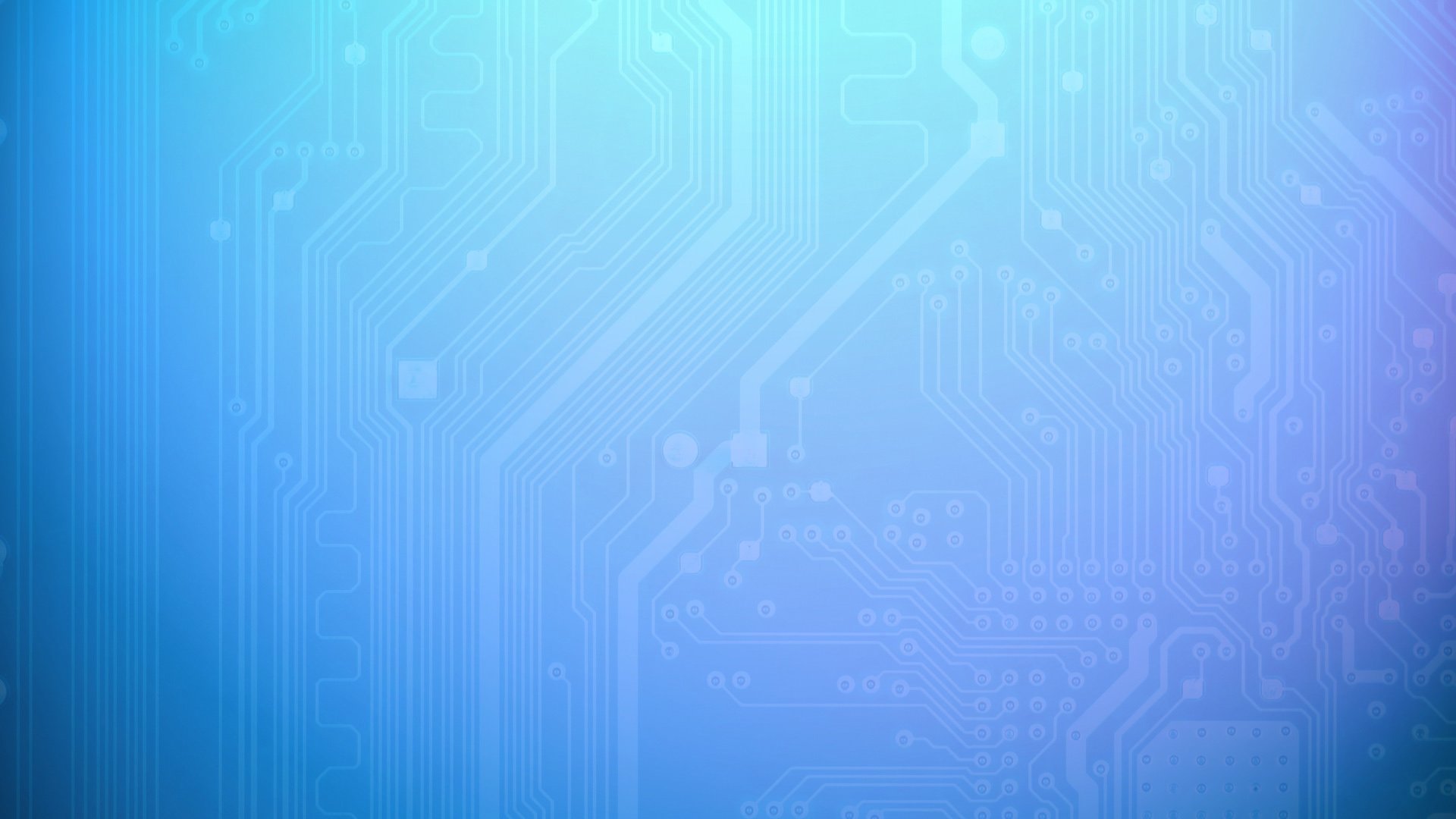 Великолепно!
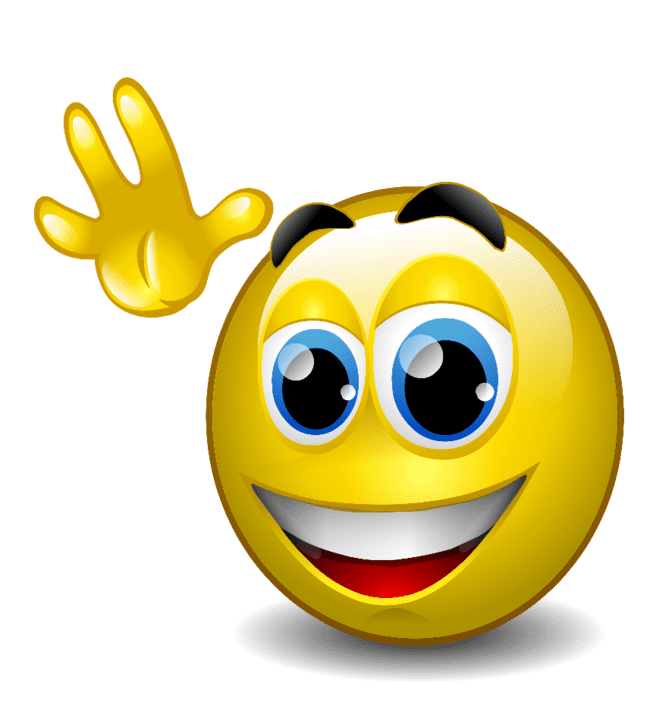 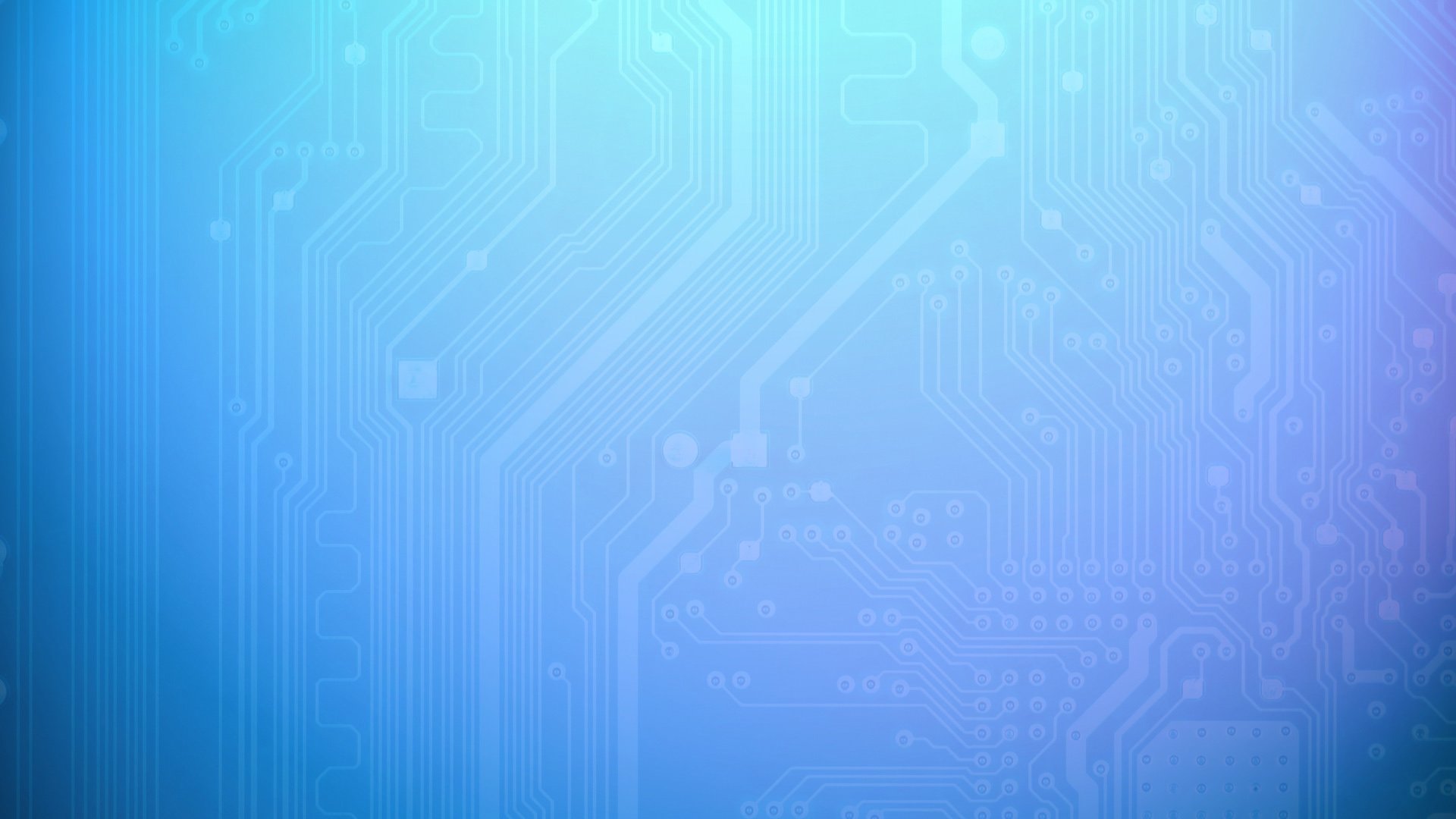 Чудесно!
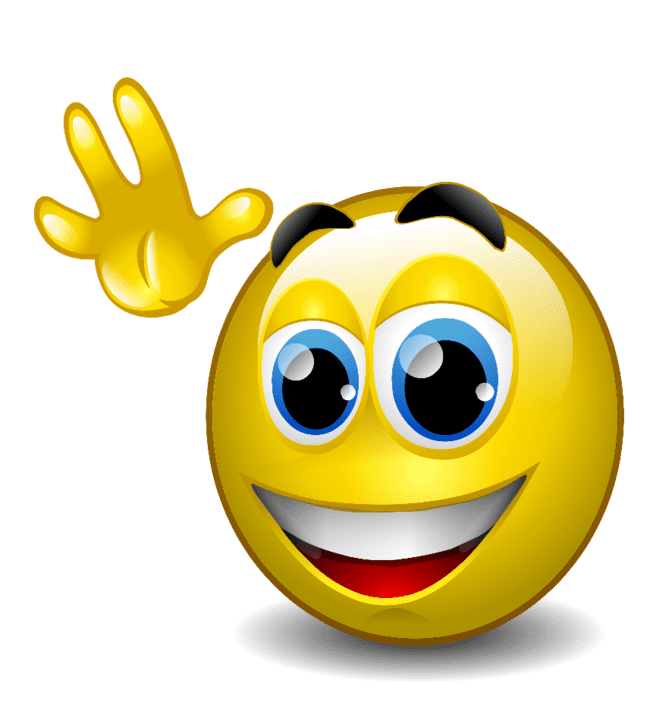 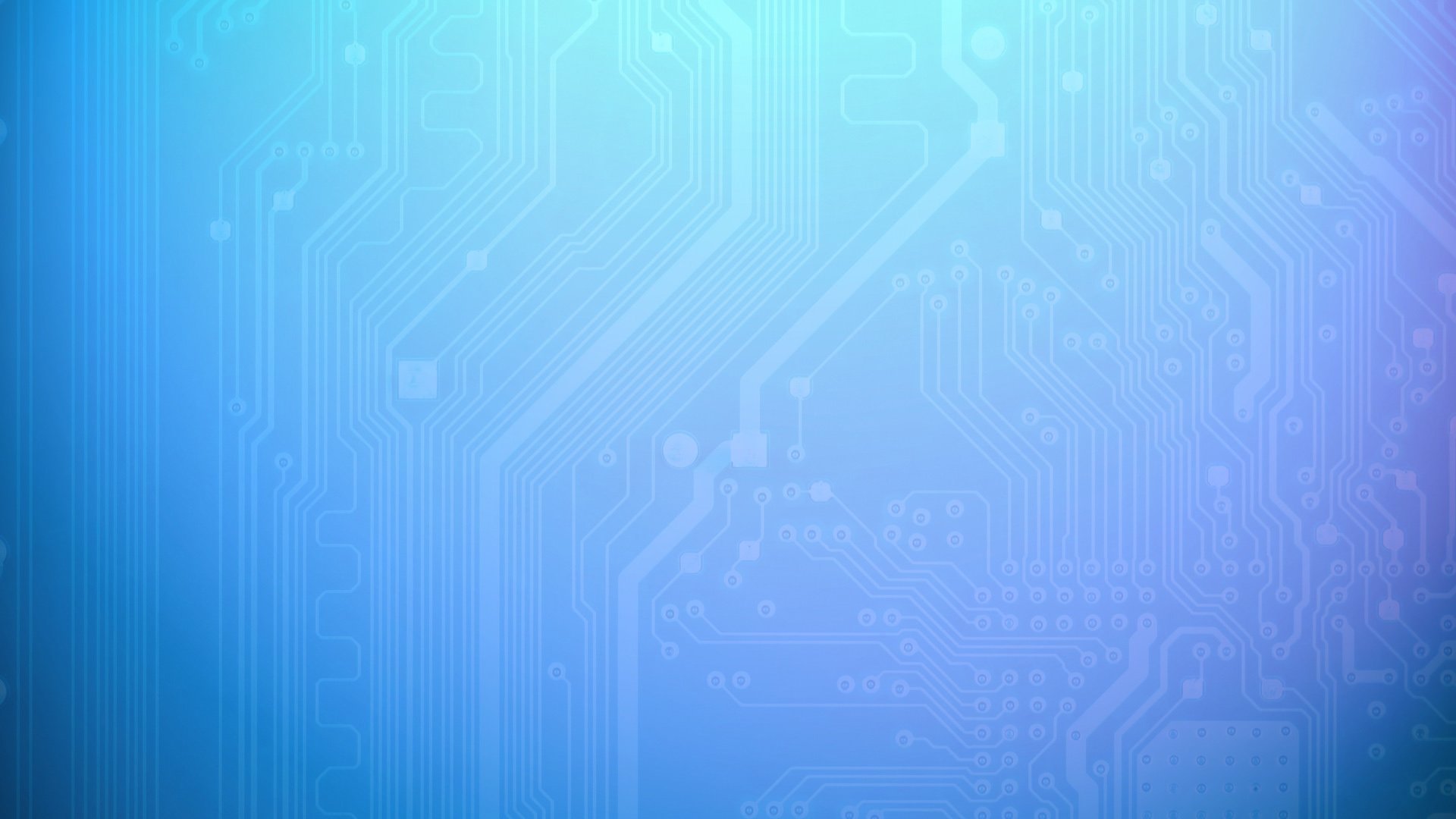 Попробуй ещё раз!
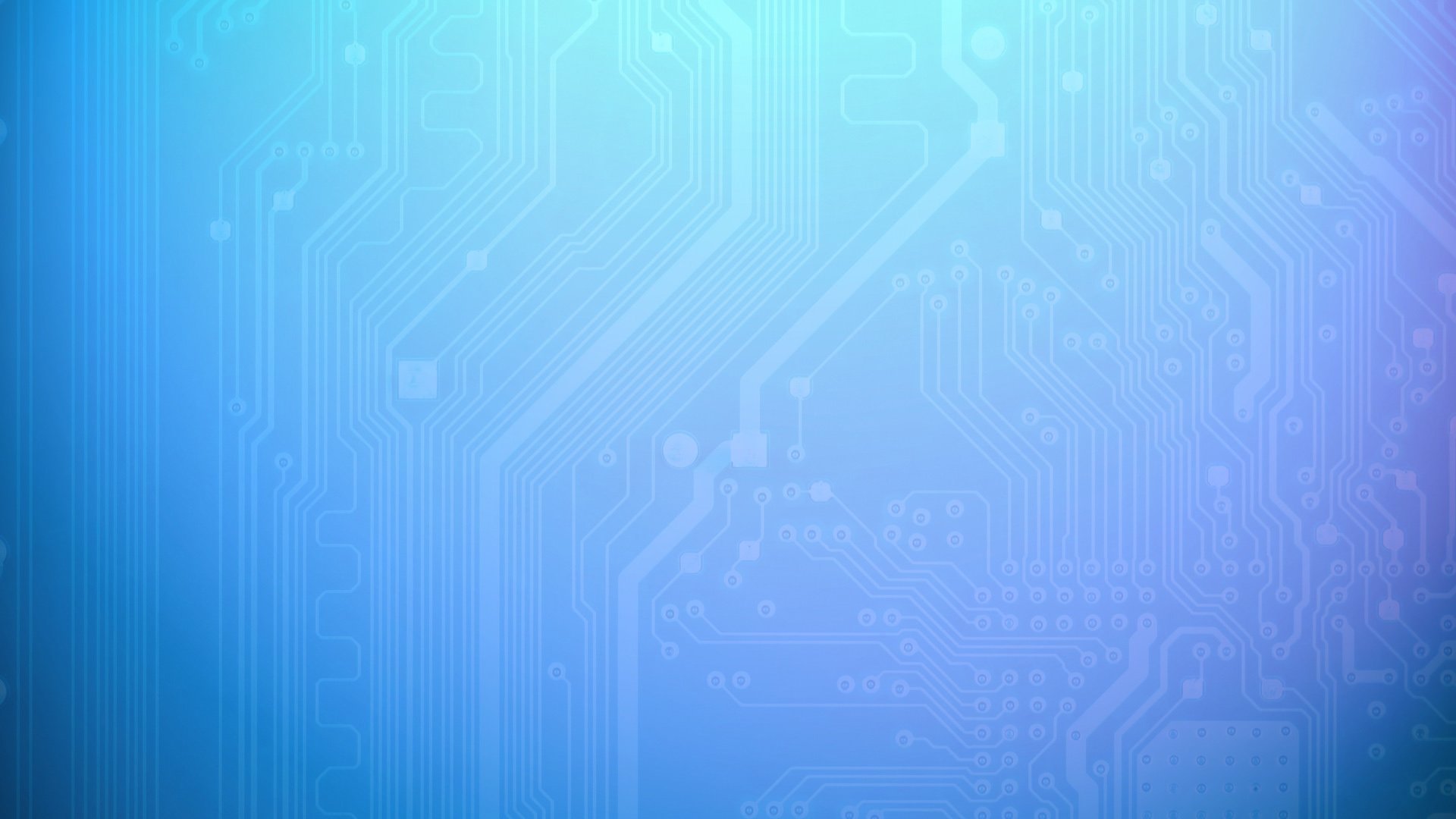 Попробуй ещё раз!
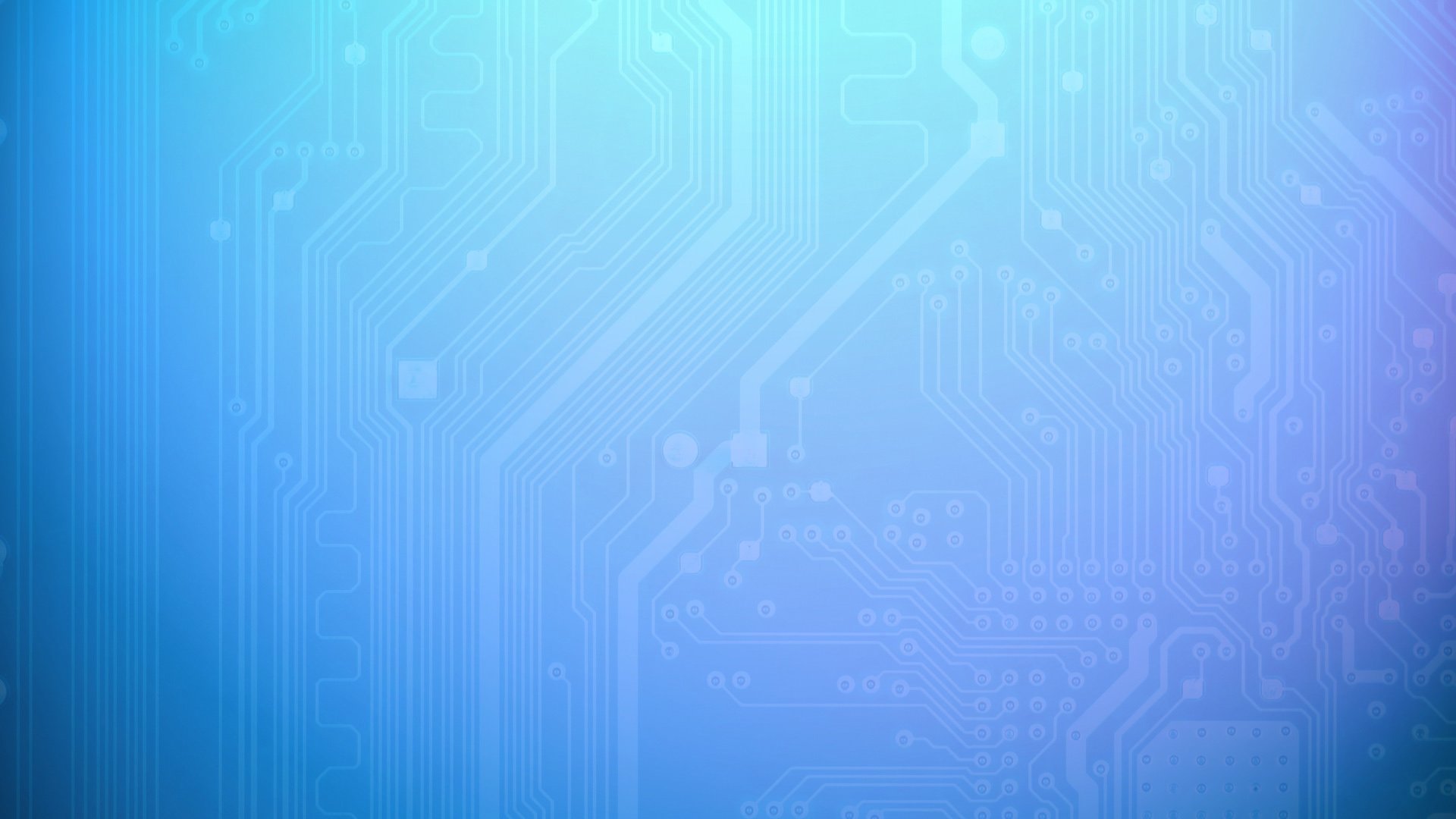 Попробуй ещё раз!
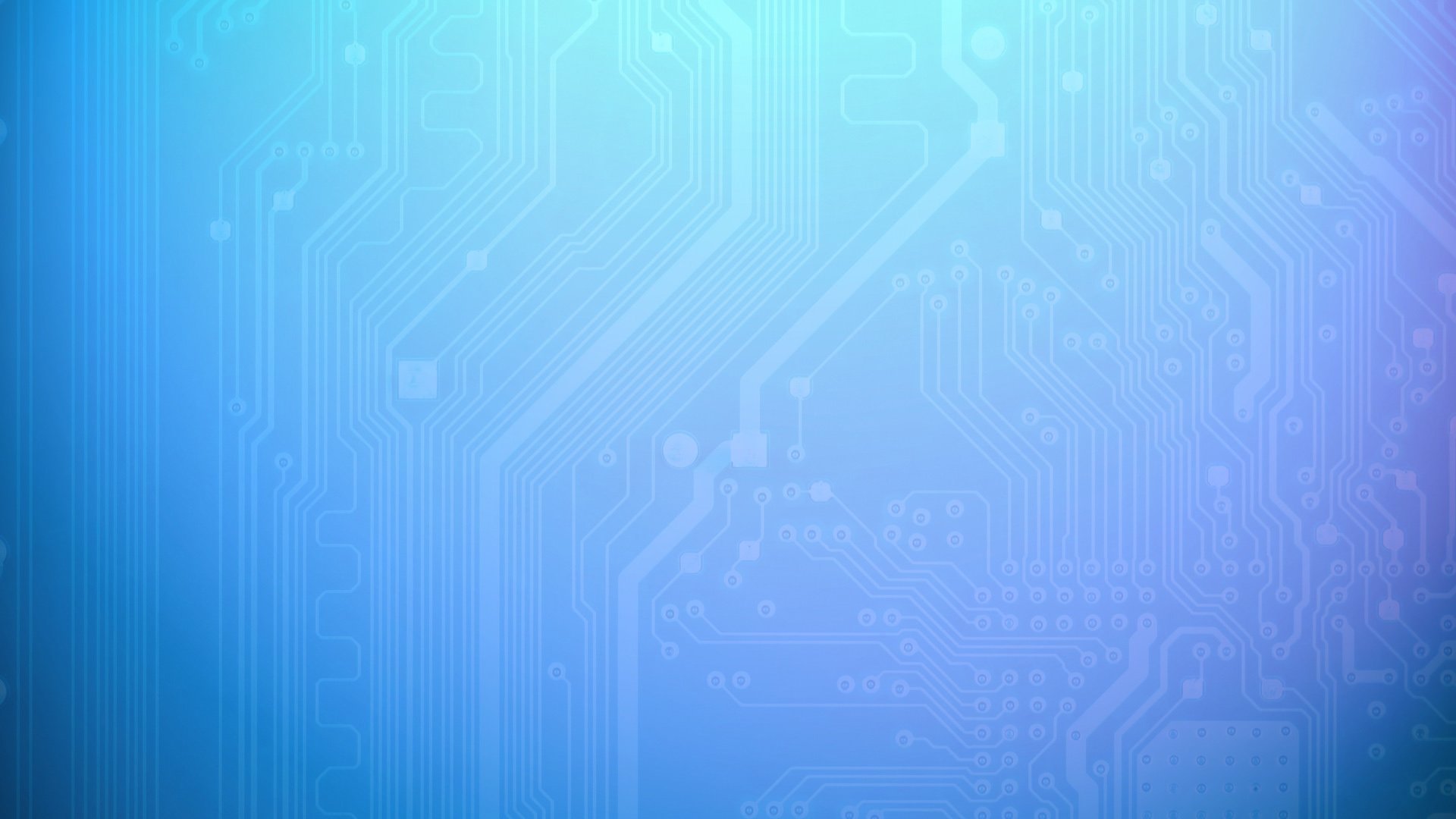 Попробуй ещё раз!
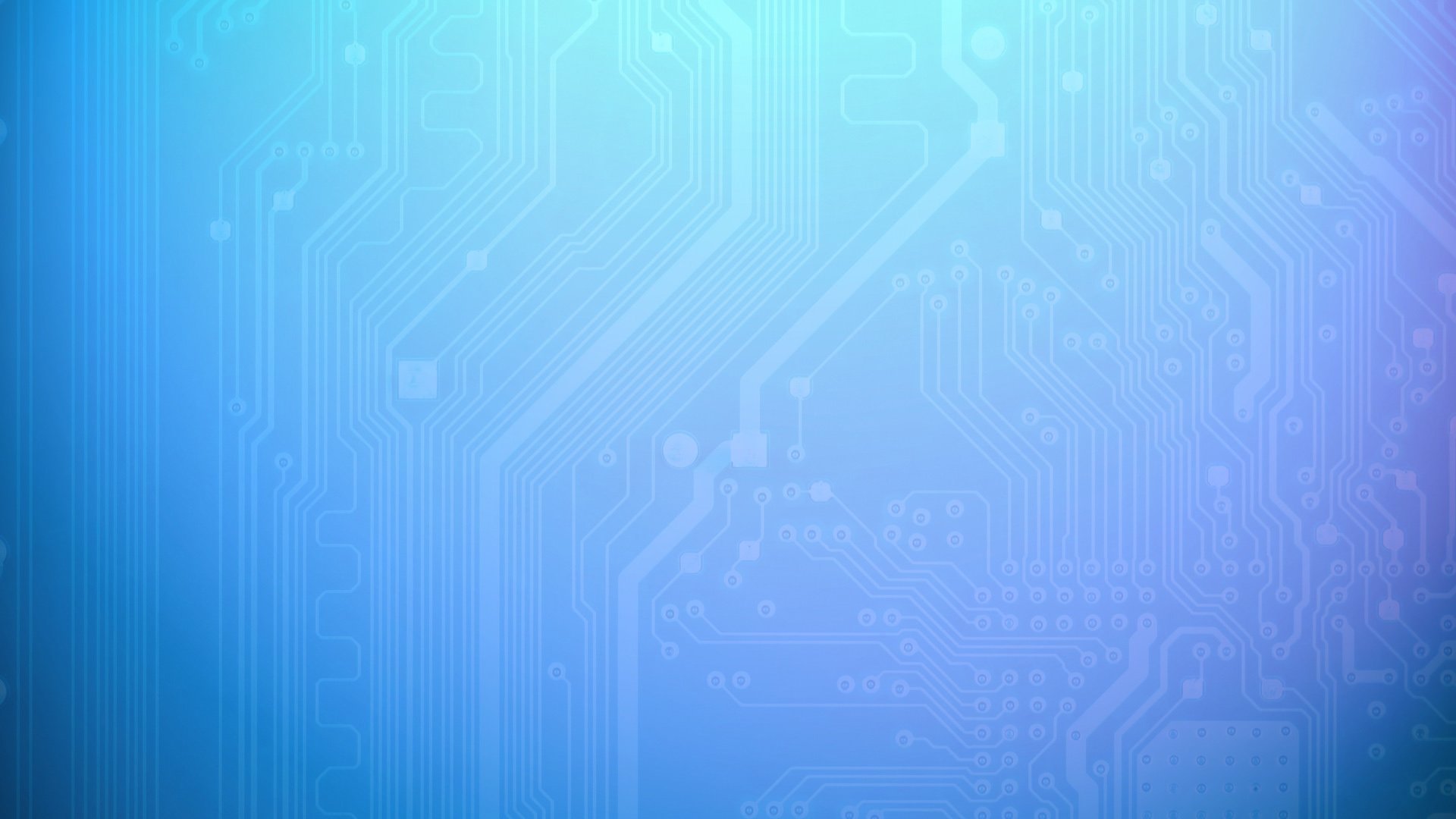 Попробуй ещё раз!
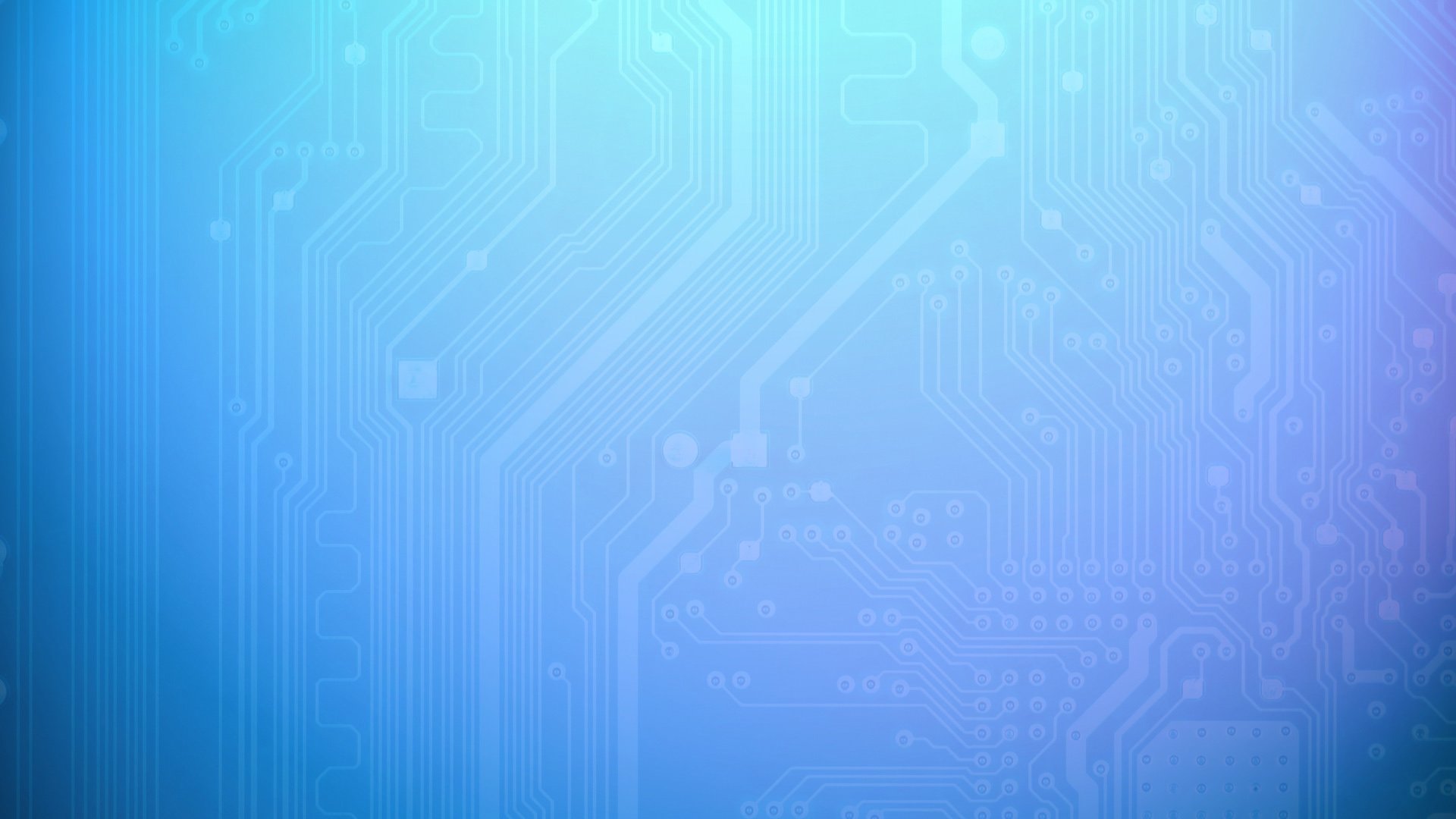 Попробуй ещё раз!
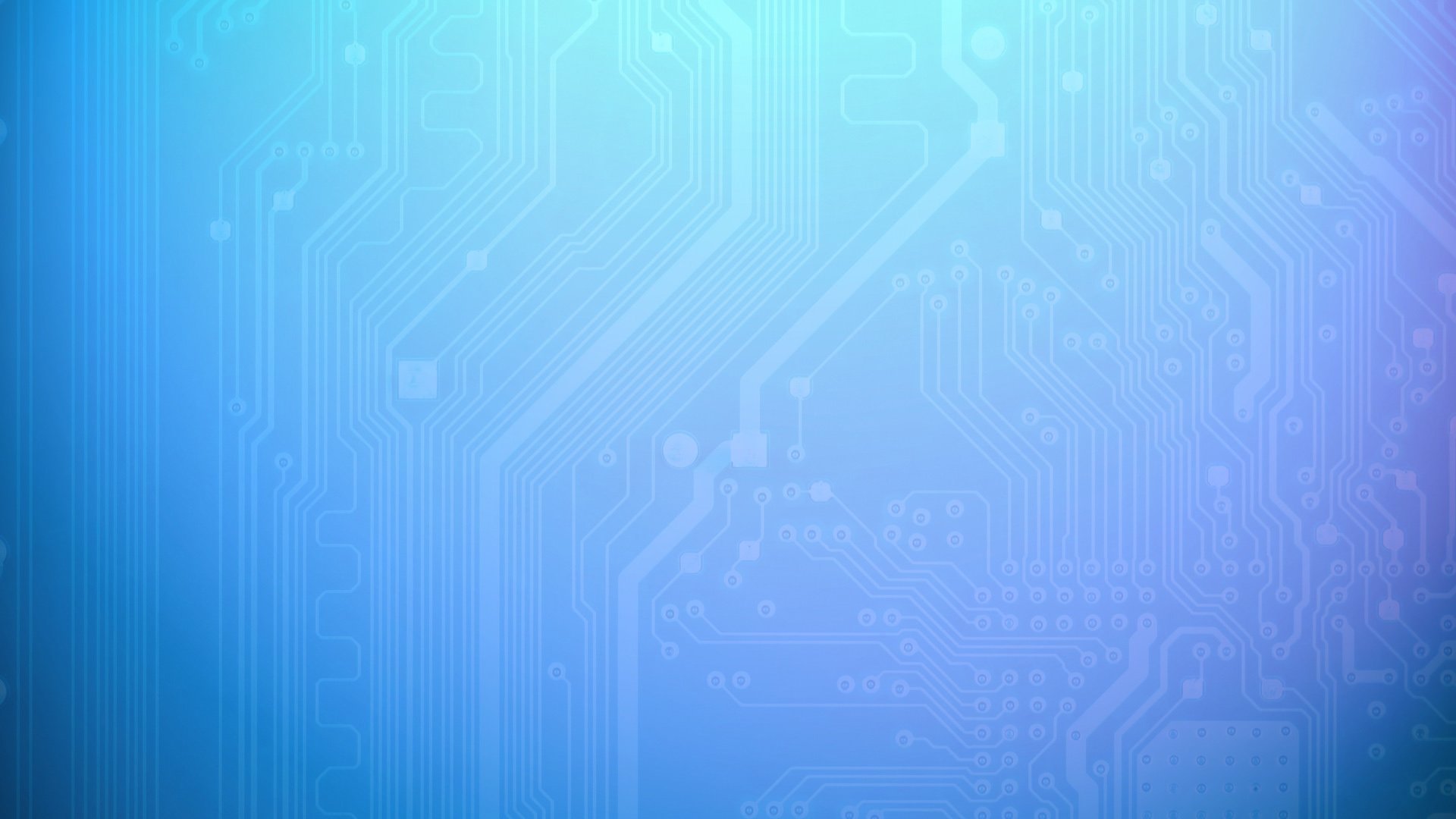 Попробуй ещё раз!
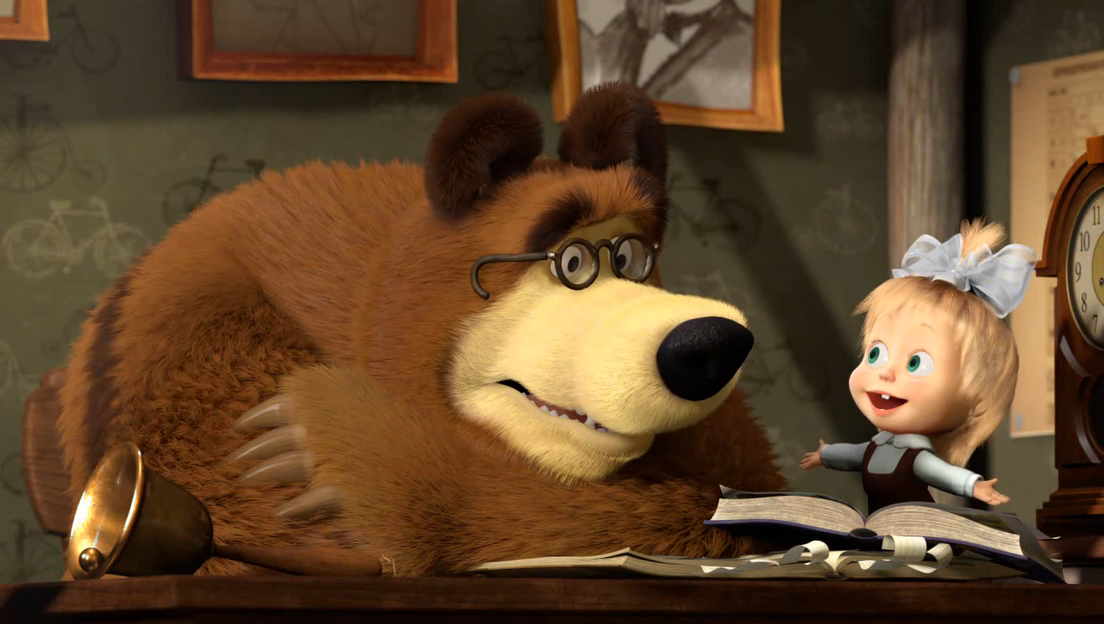 Интерактивная игра «Маша и Медведь»
Раздел
«Арифметические задачи»
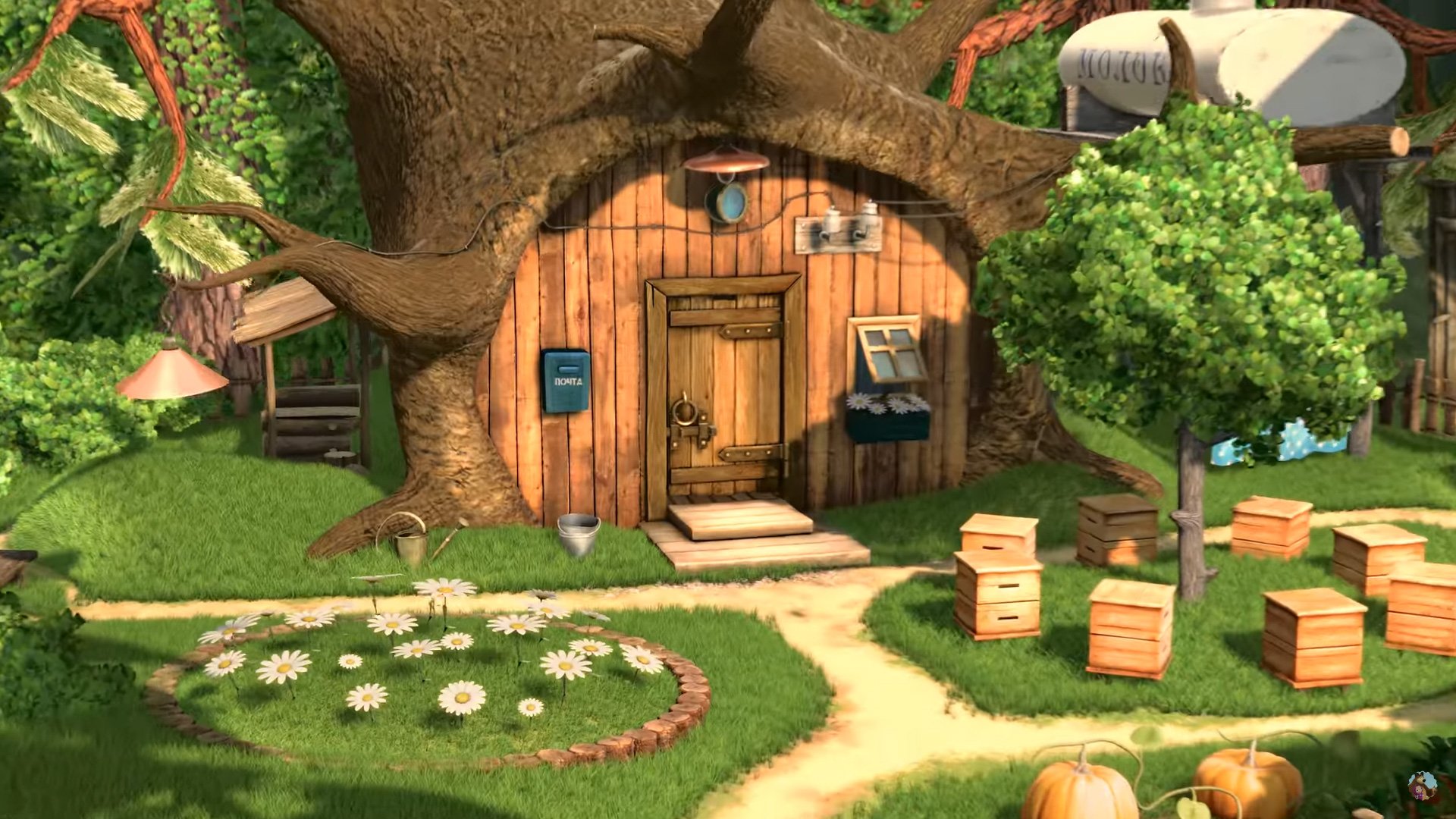 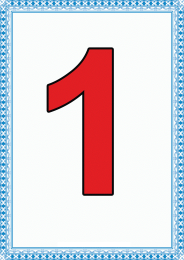 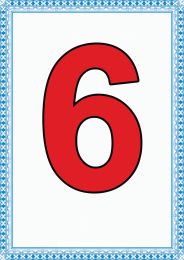 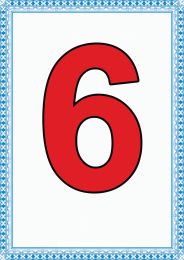 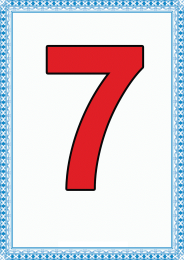 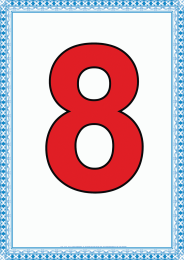 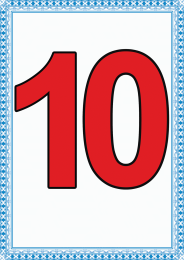 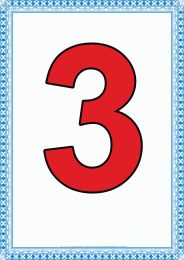 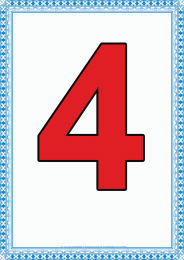 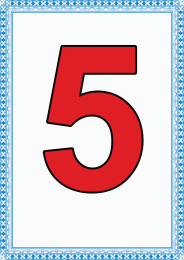 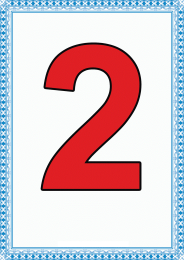 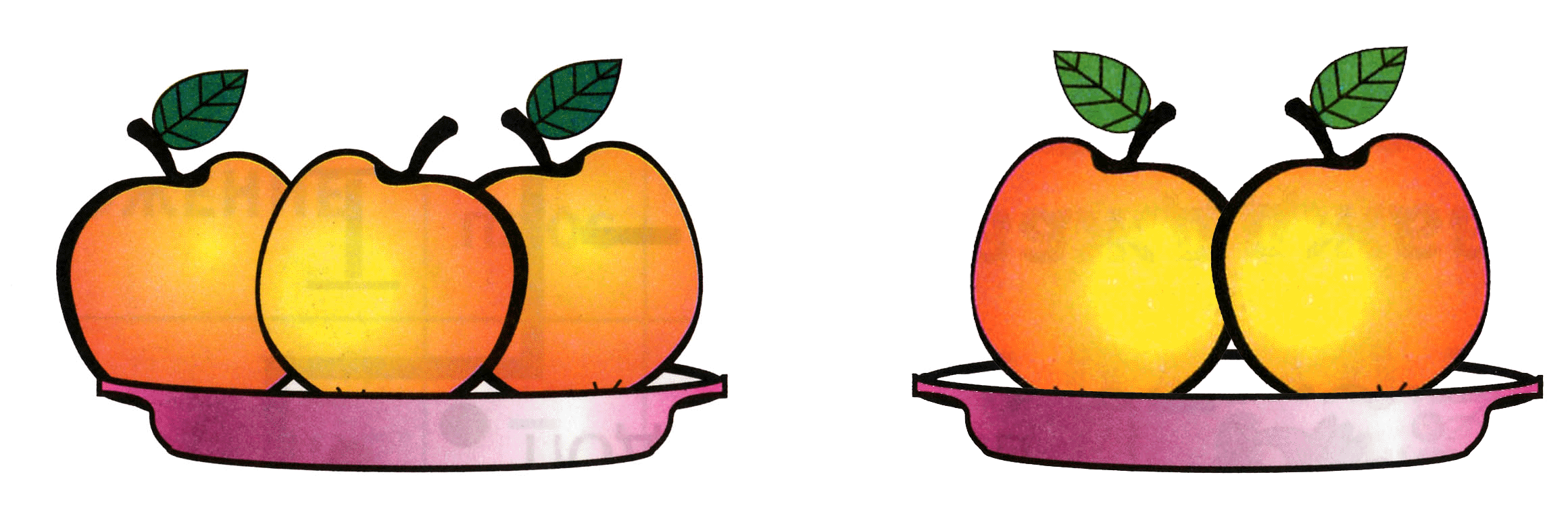 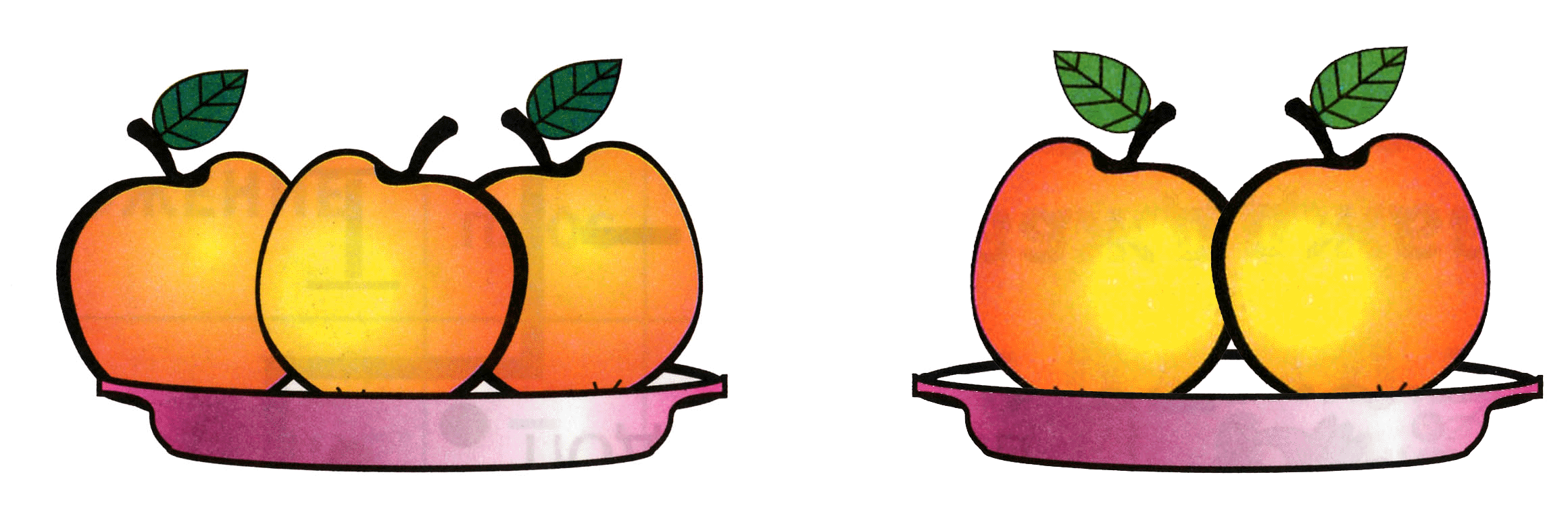 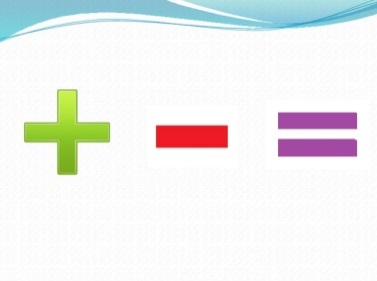 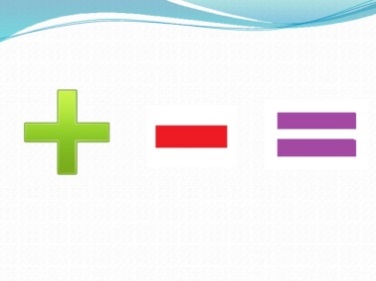 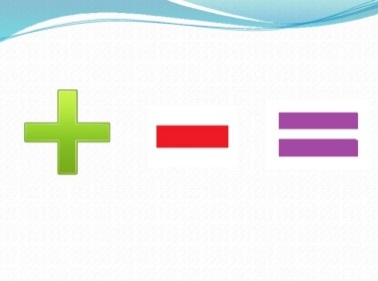 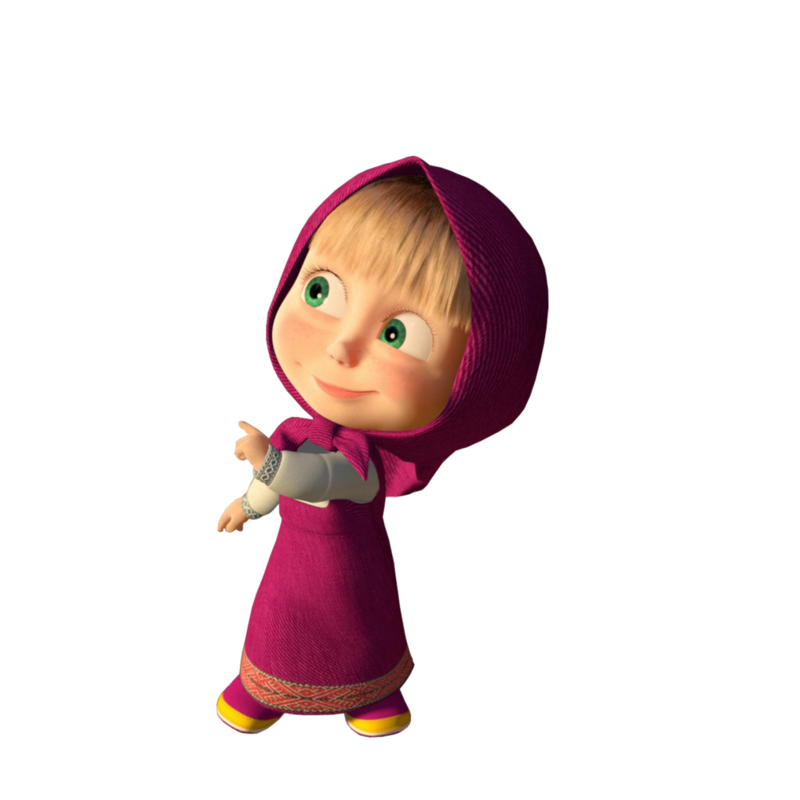 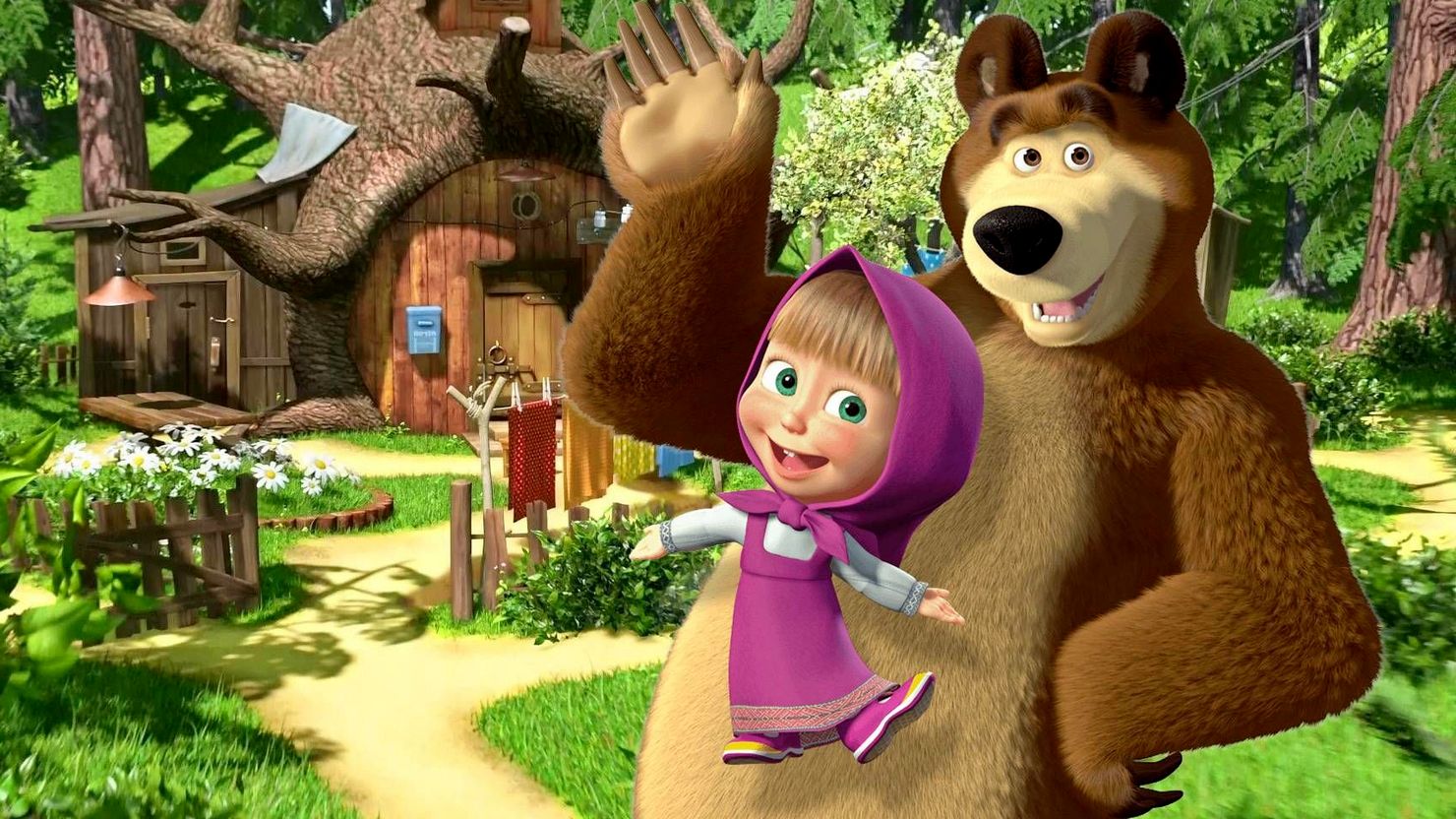 Молодец !
Физминутка
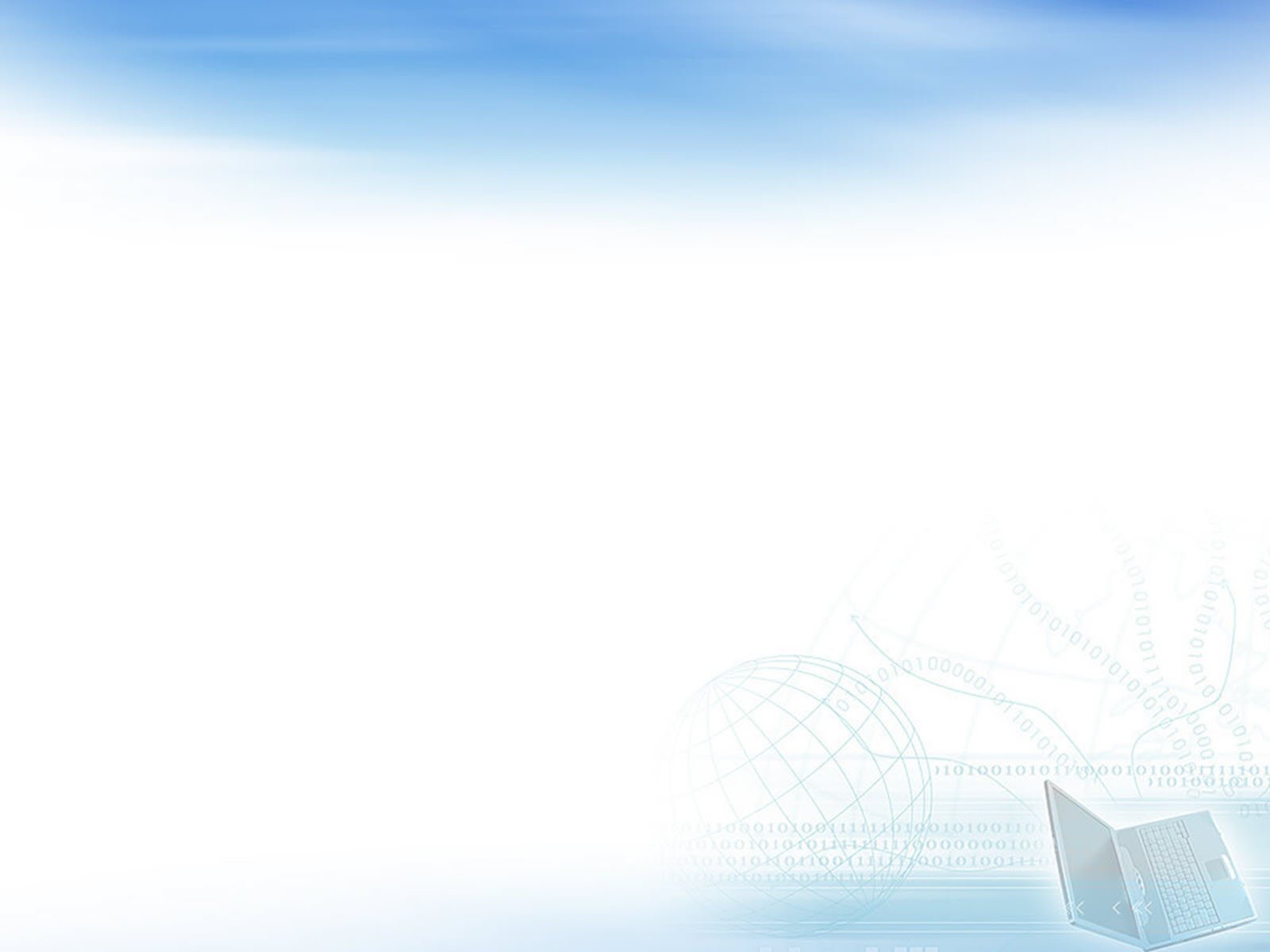 Быстро встали, улыбнулись, 
Выше-выше подтянулись. 
Ну-ка плечи распрямите, 
Поднимите, опустите.
В право, влево повернитесь, 
Рук коленями коснитесь
Сделайте глубокий вдох 
Выдыхаем.
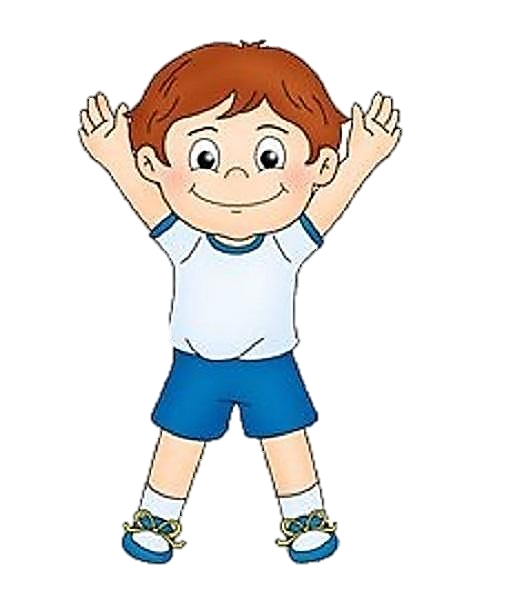 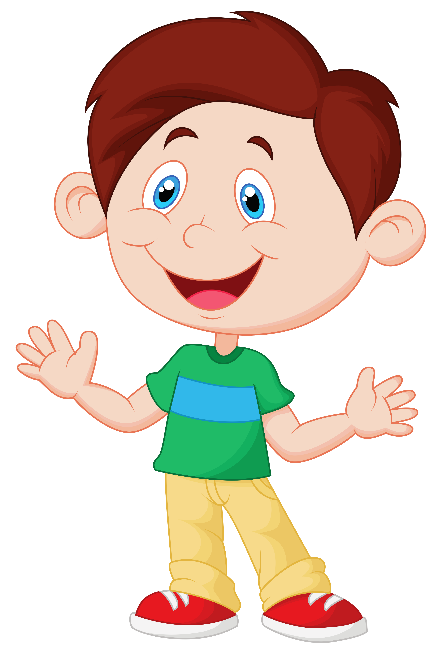 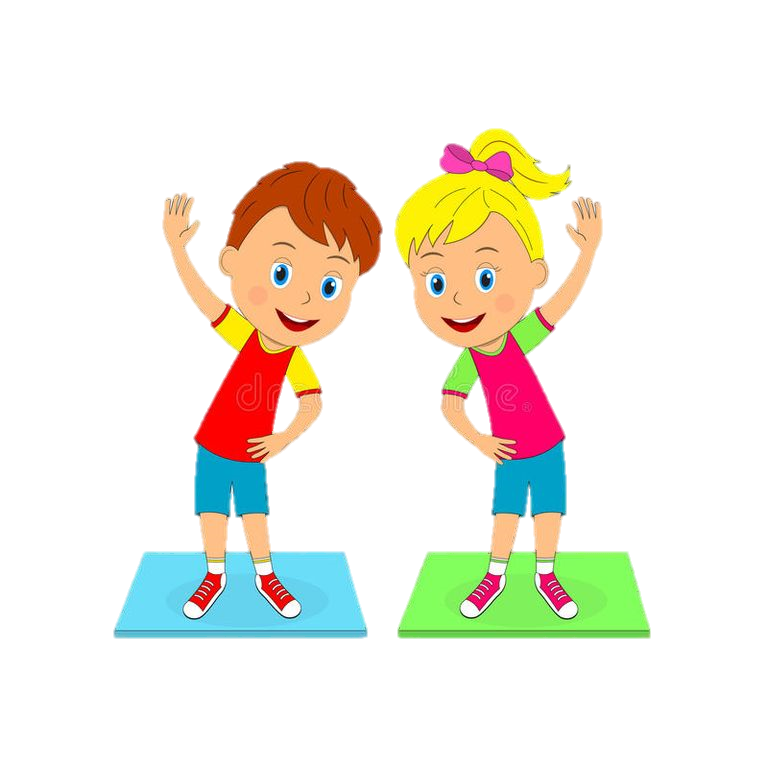 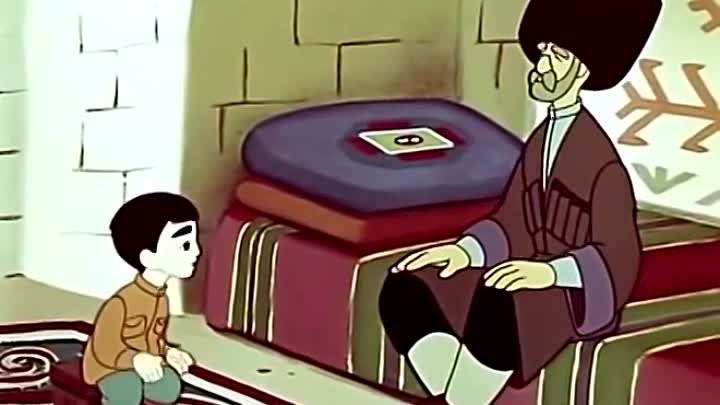 Игра «День рождения»
Раздел 
«Логические задачи»
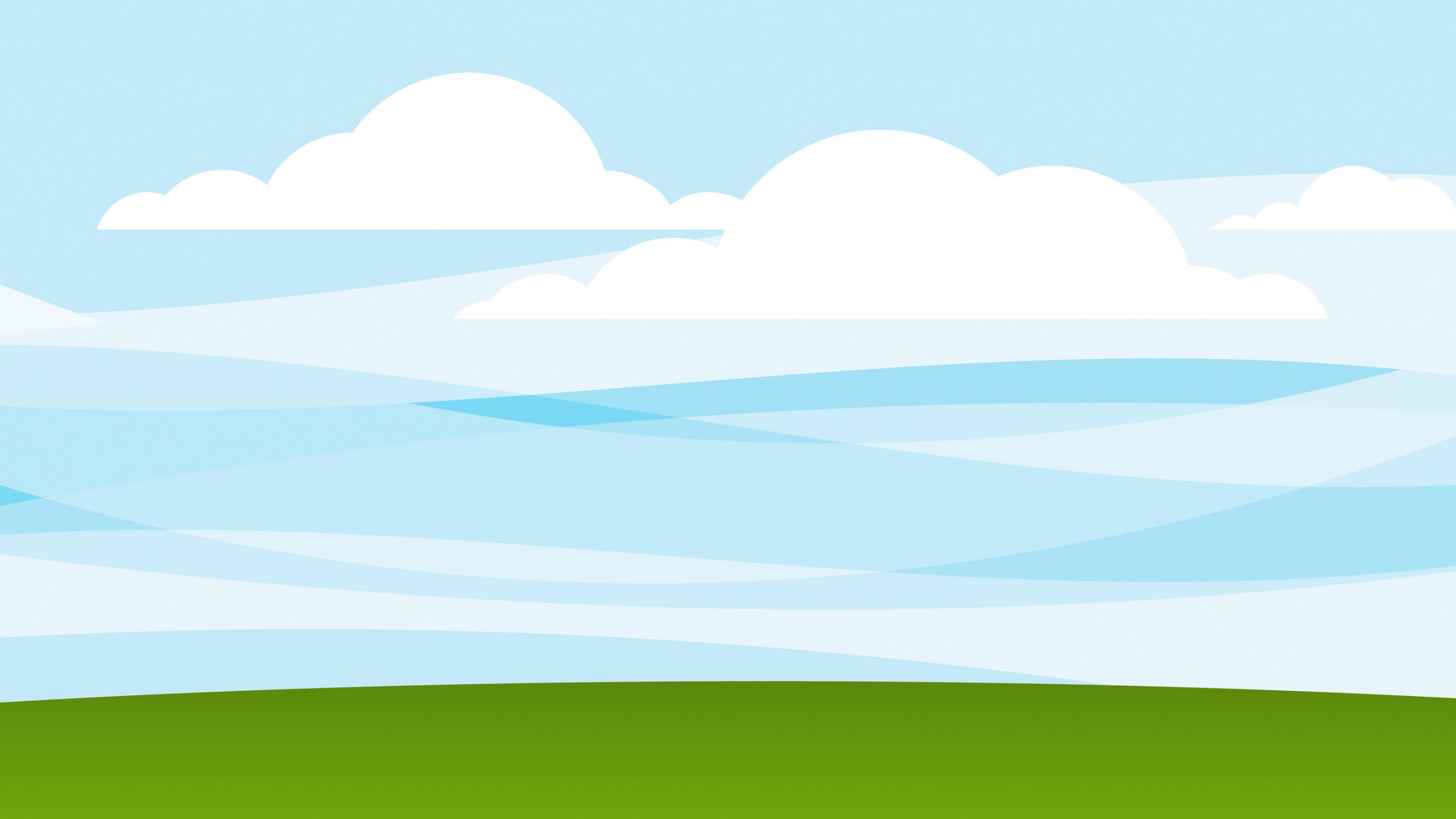 «Логическая задача-круги Эйлера»
Множество треугольников
Множество фигур синего цвета
Что общего?
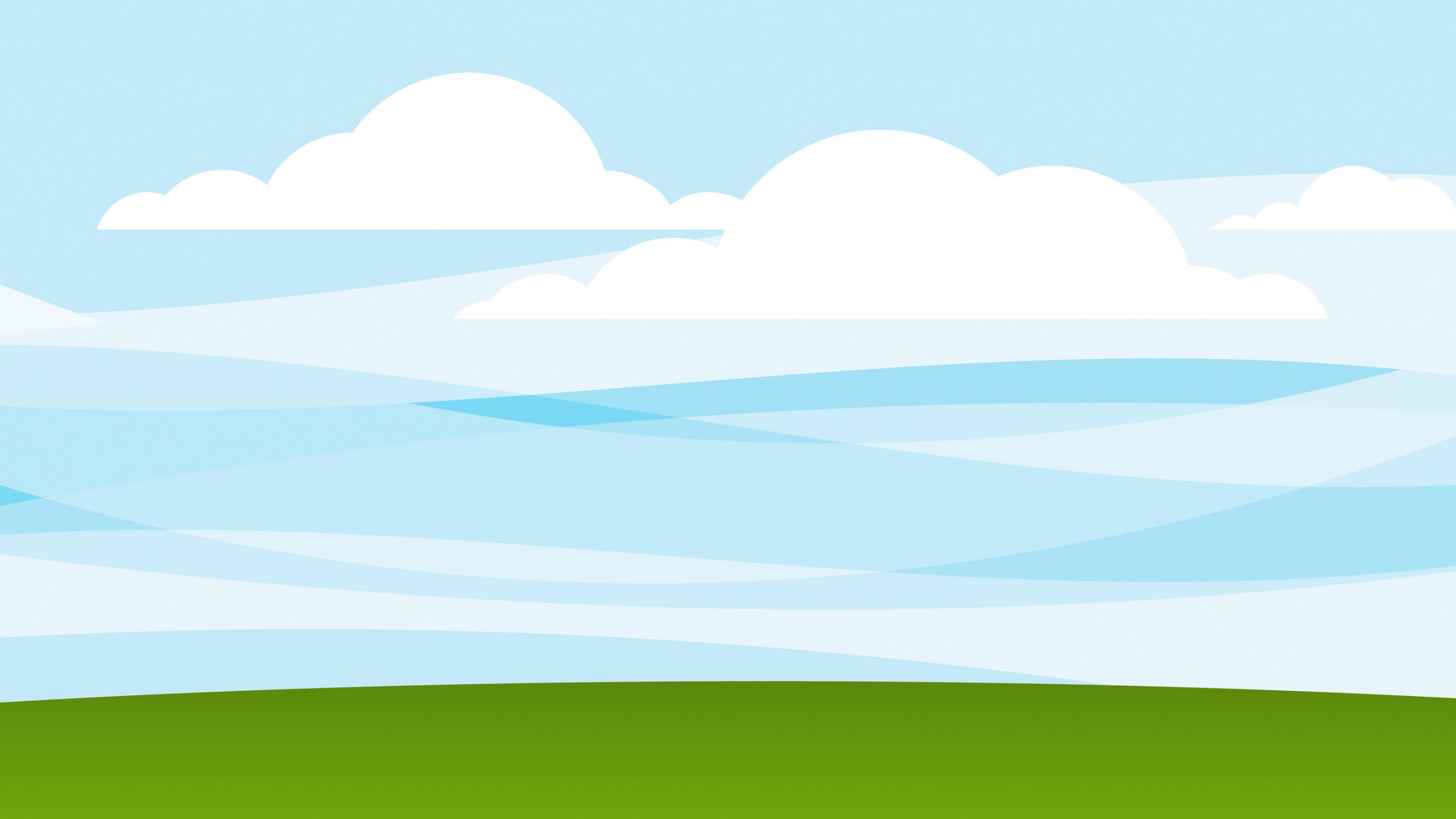 «Логическая задача- круги Эйлера»
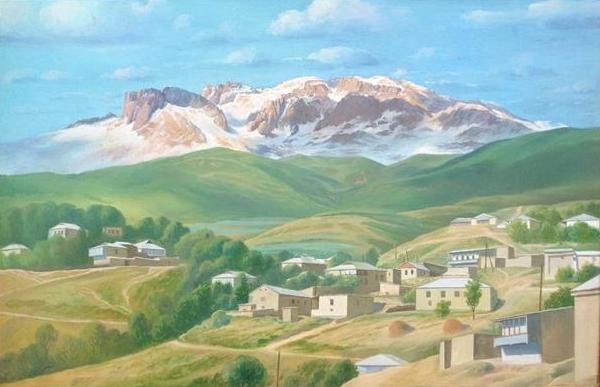 «Логическая задача – круги Эйлера»
Множество одежды
Множество овечек
?
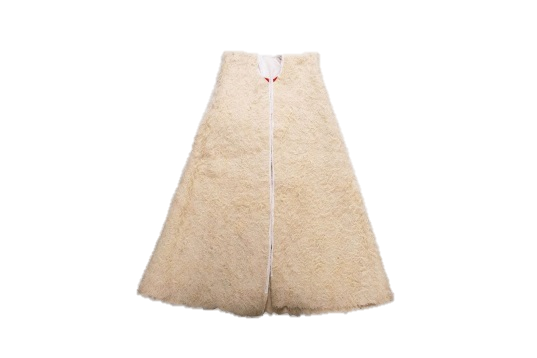 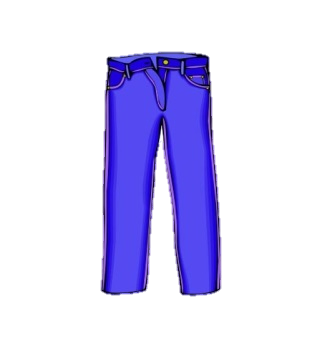 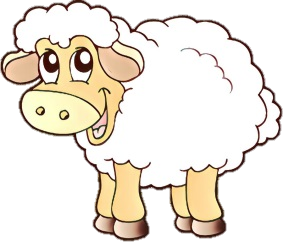 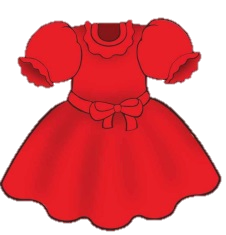 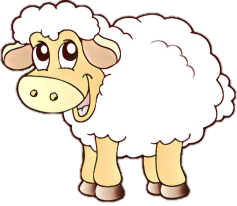 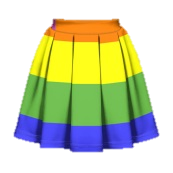 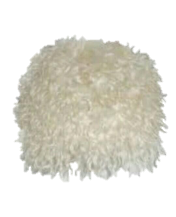 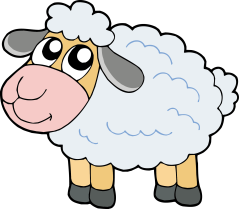 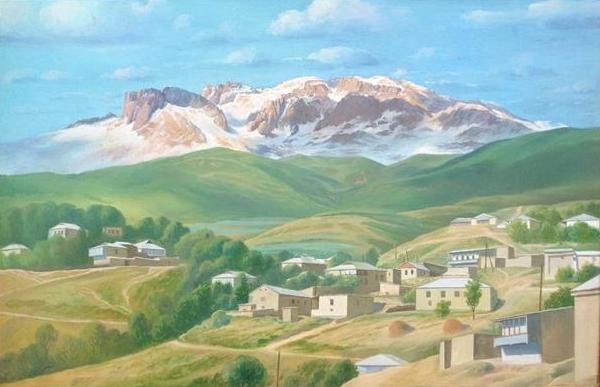 «Логическая задача- круги Эйлера»
Множество одежды
Множество овечек
?
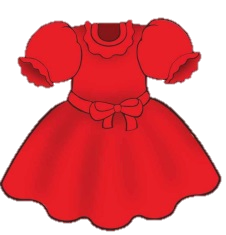 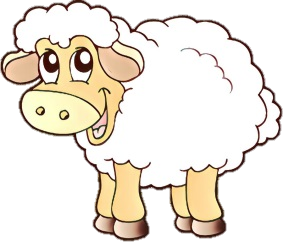 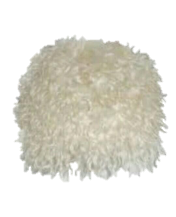 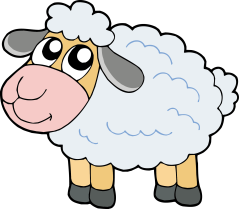 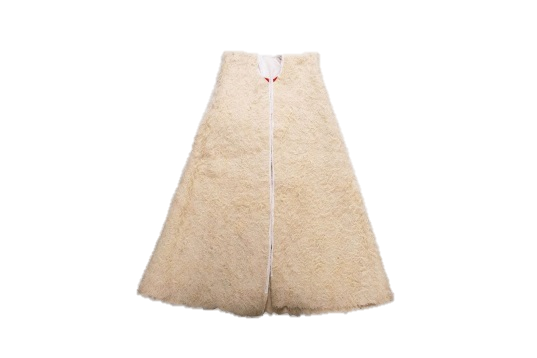 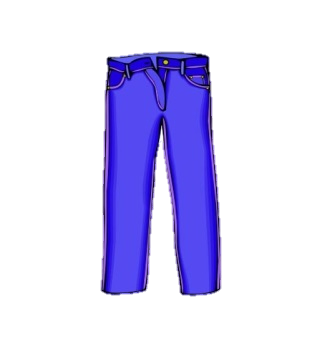 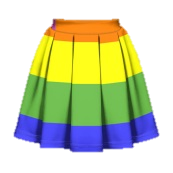 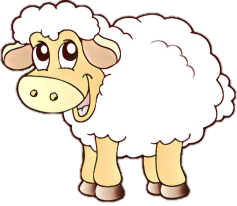 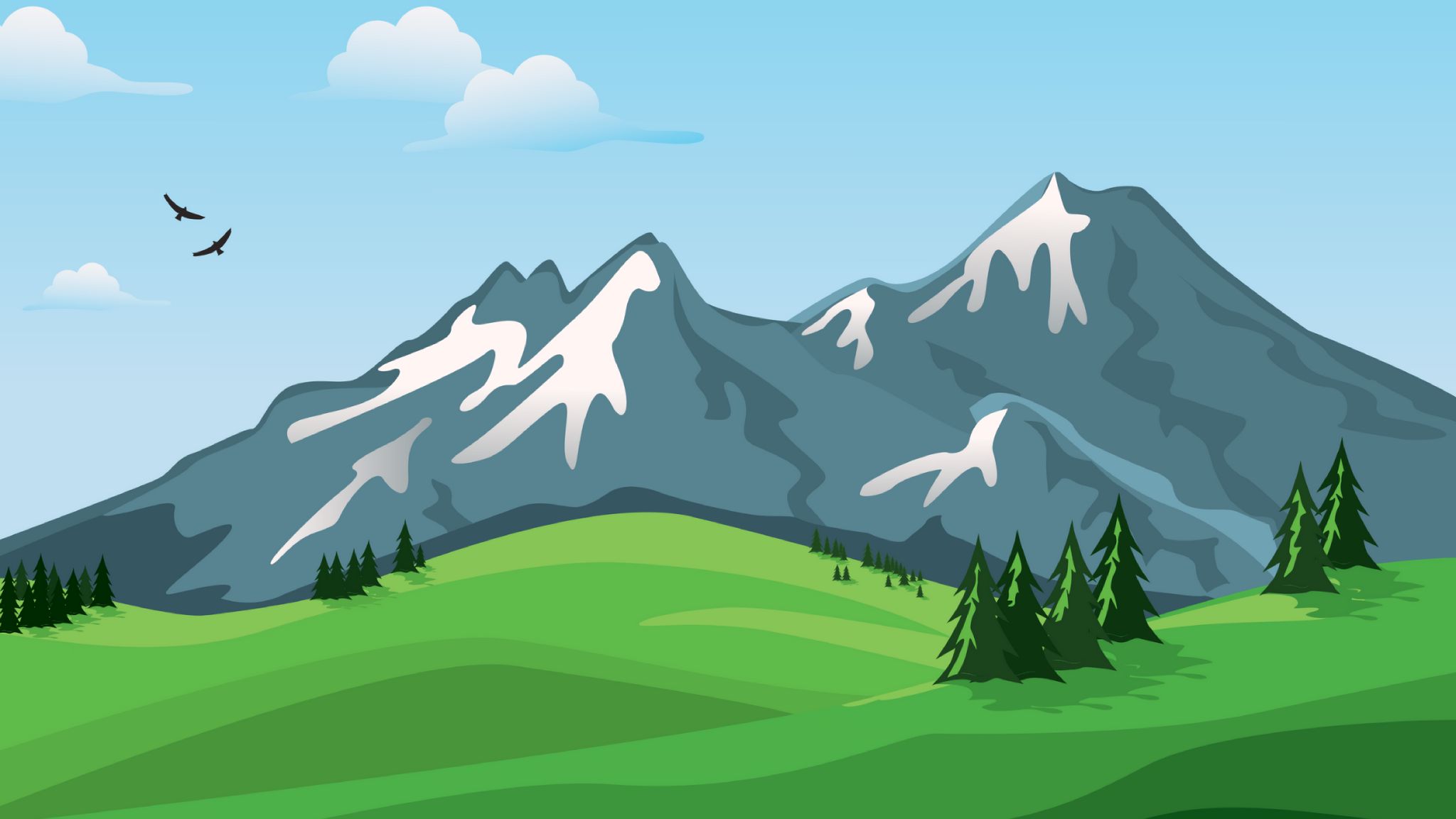 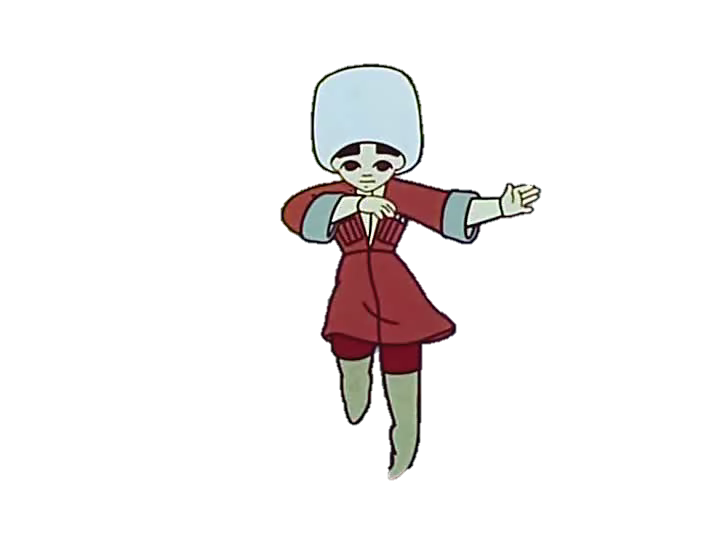 Молодец!
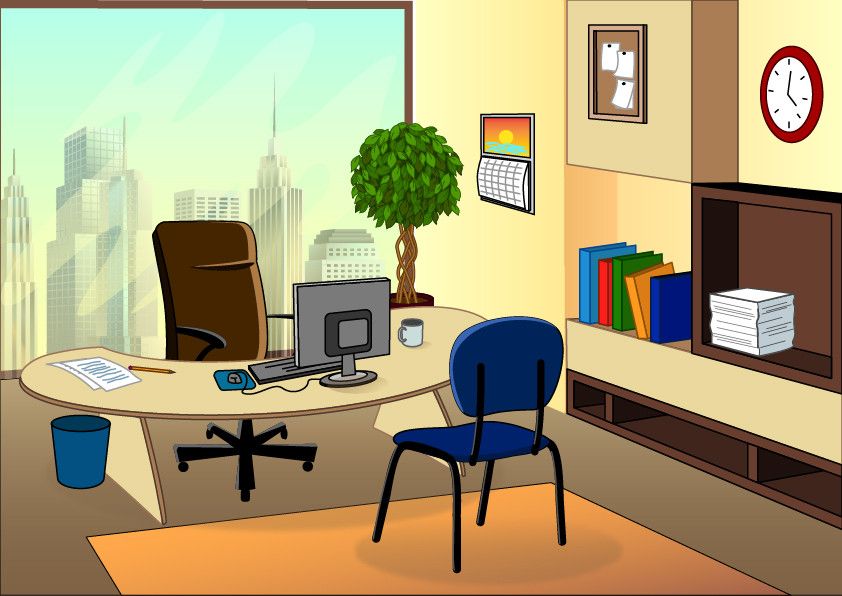 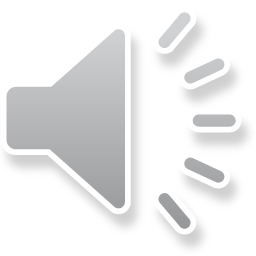 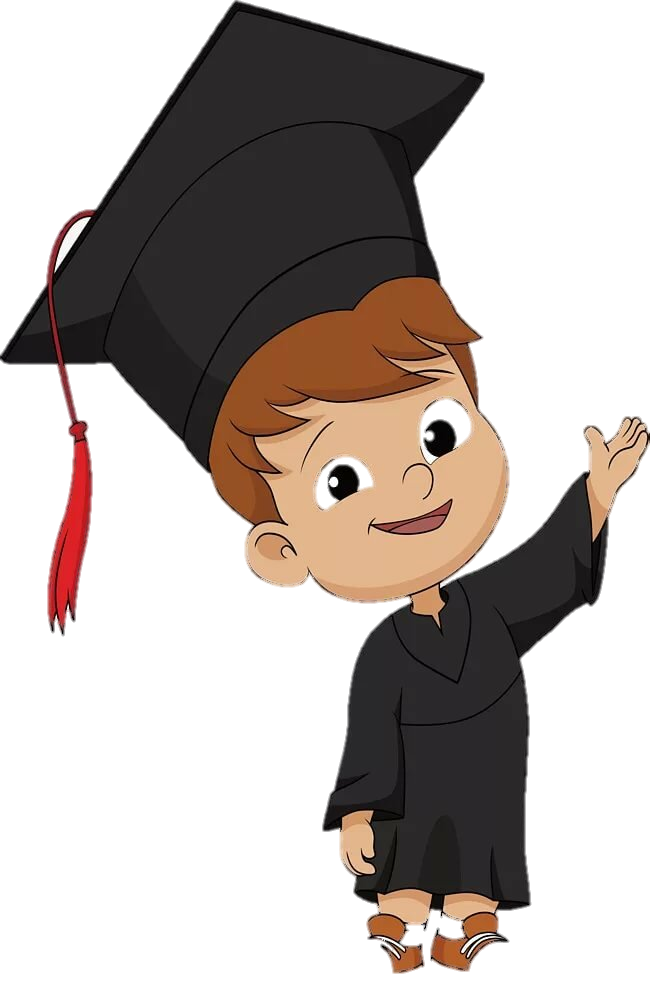 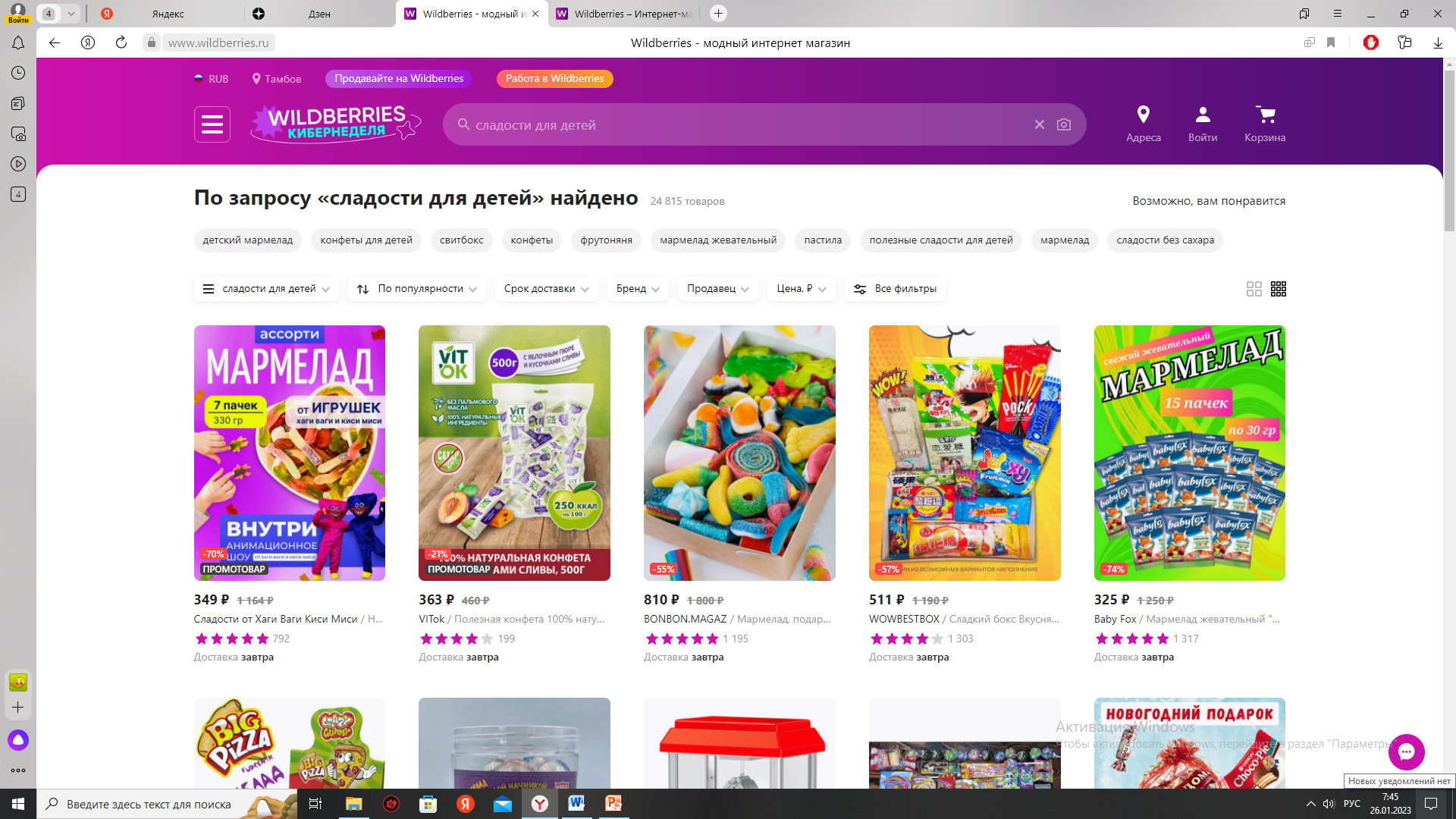 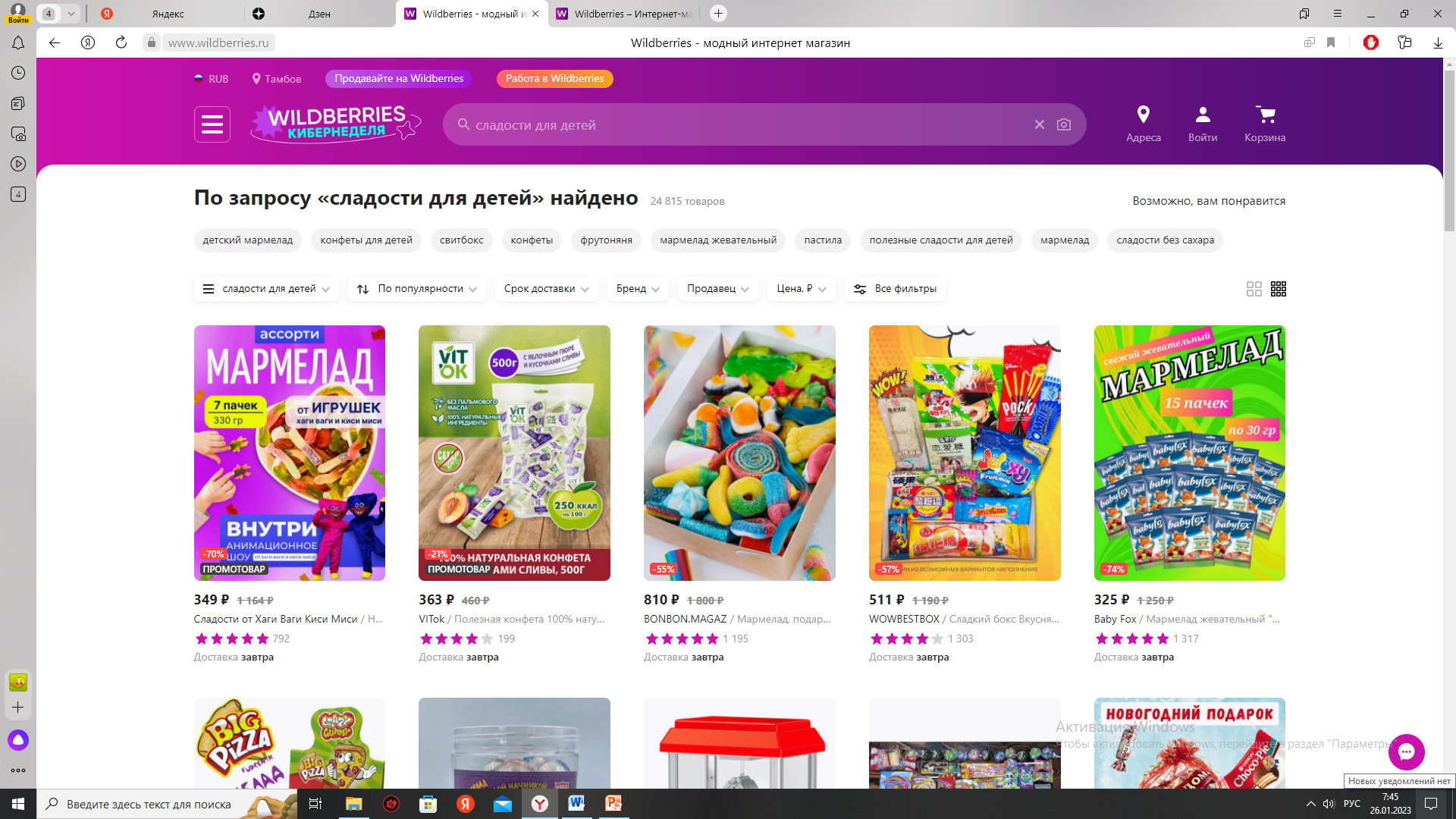 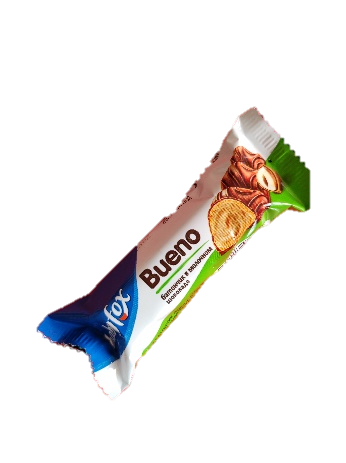 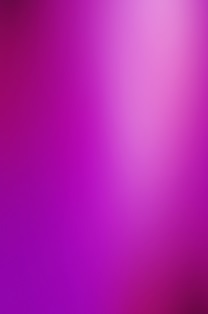 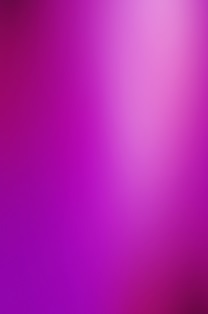 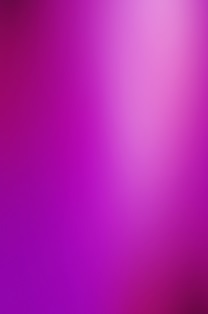 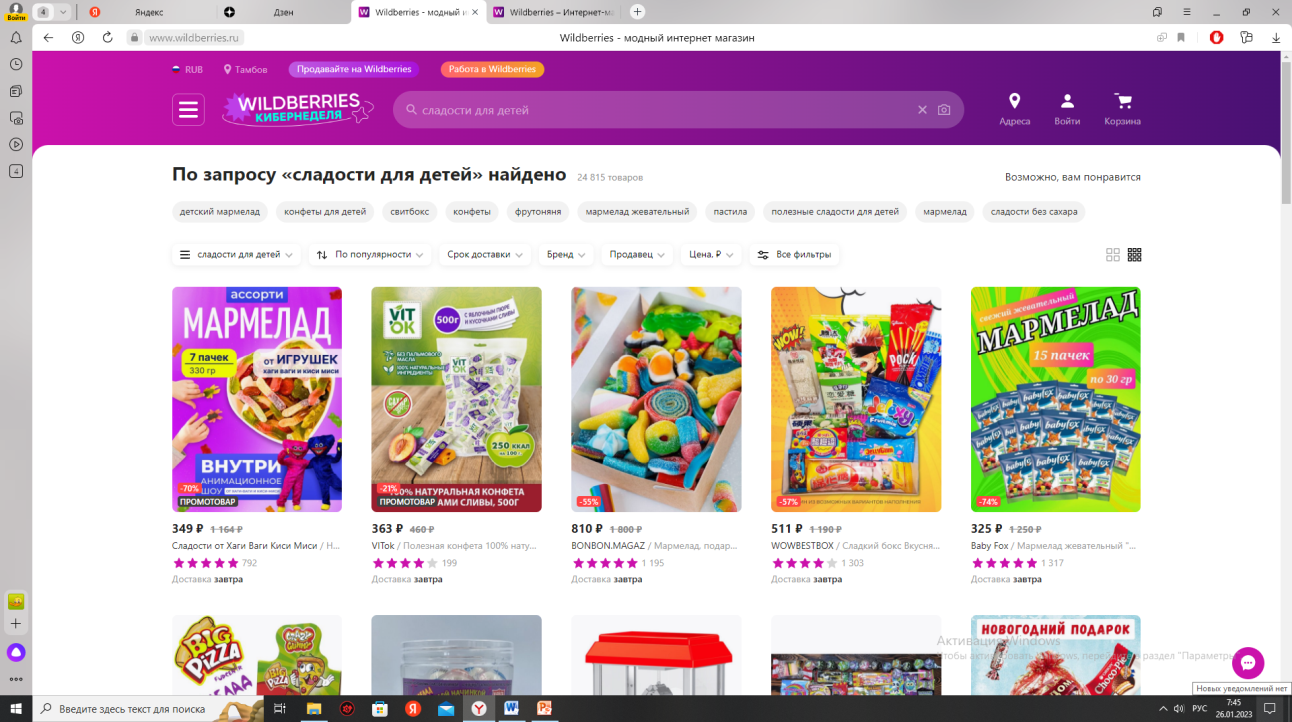 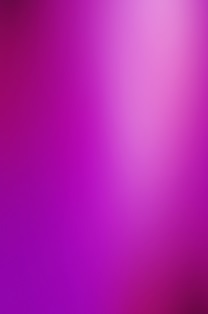 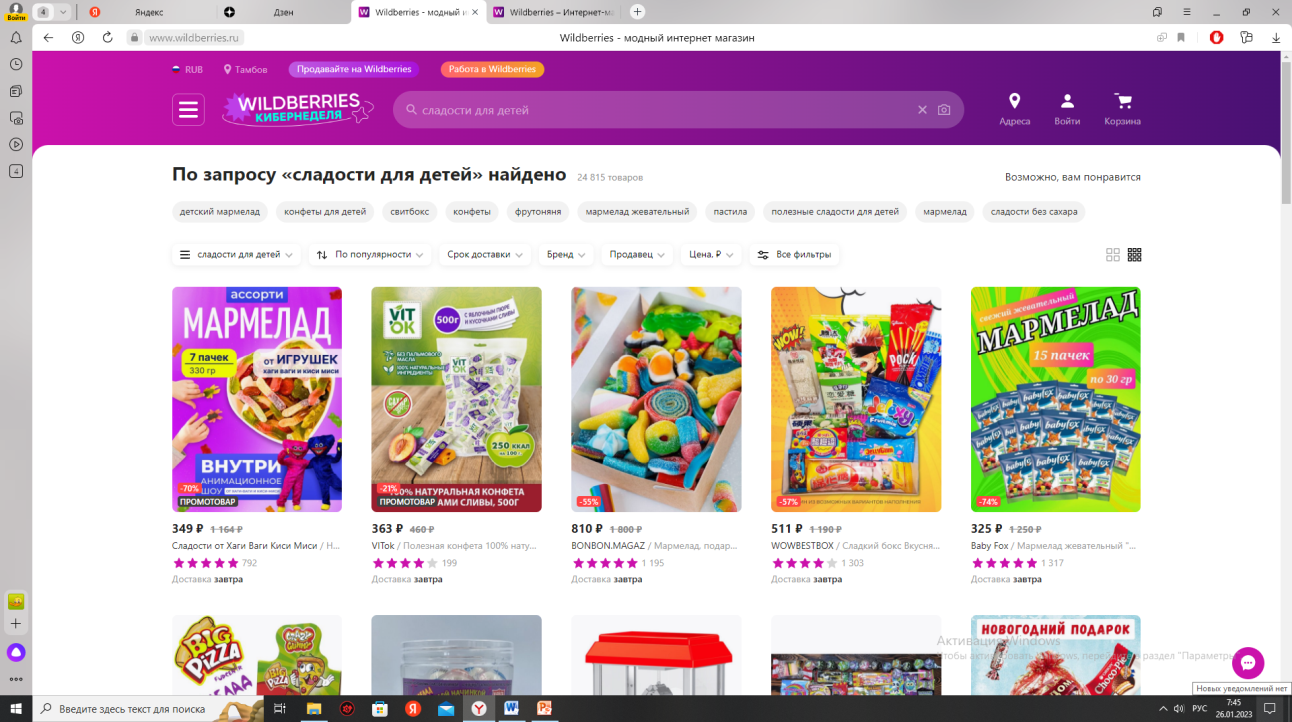 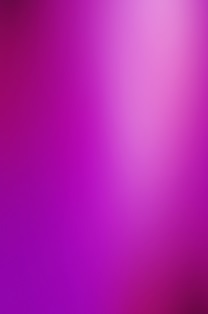 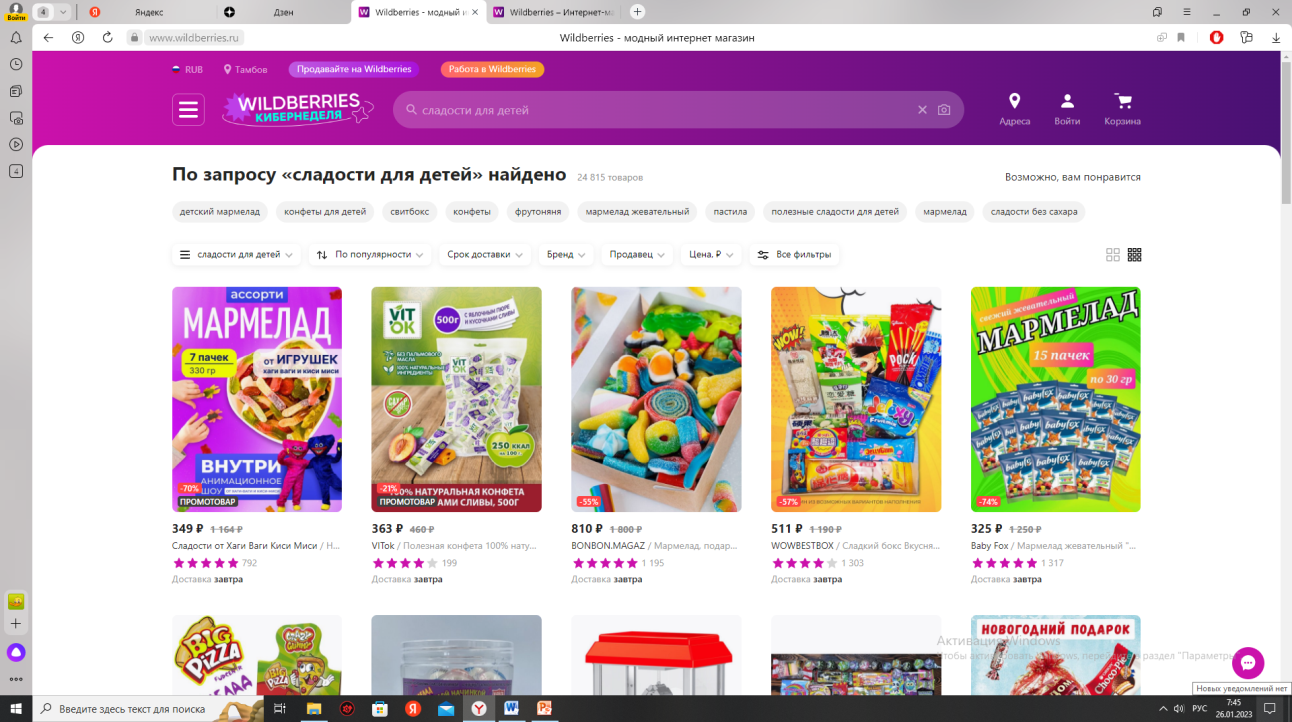 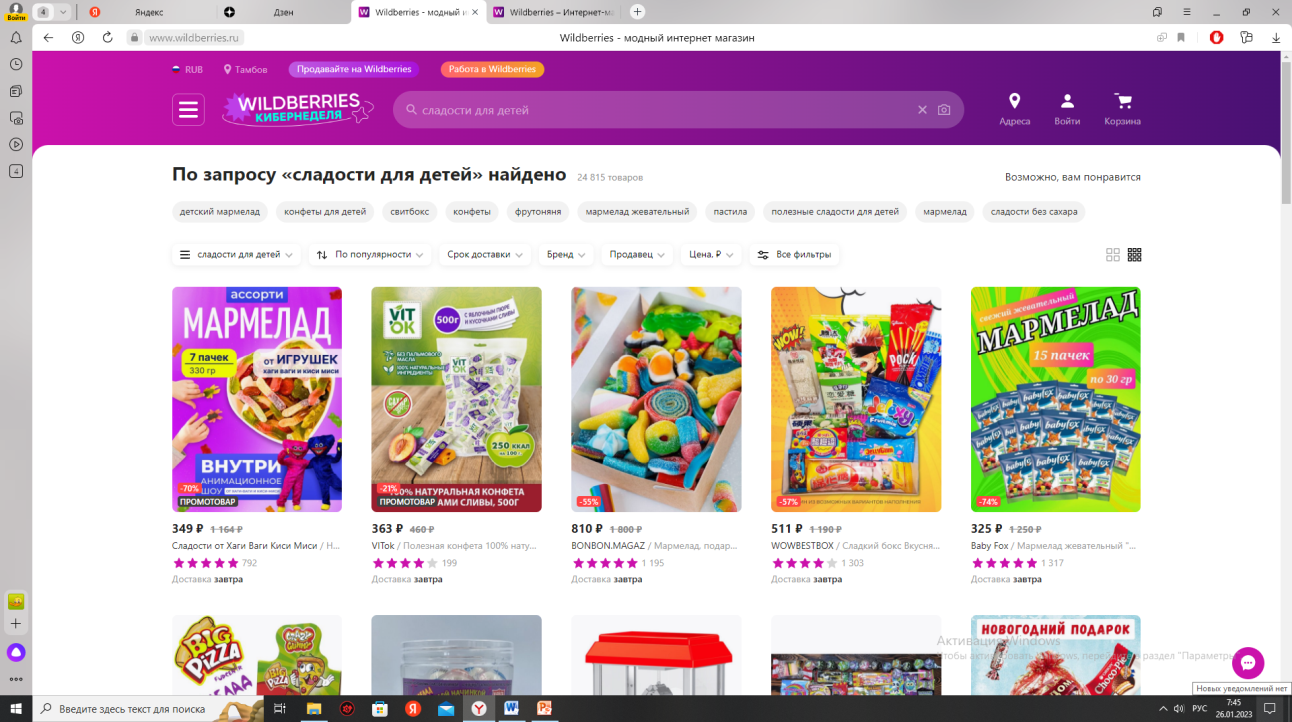 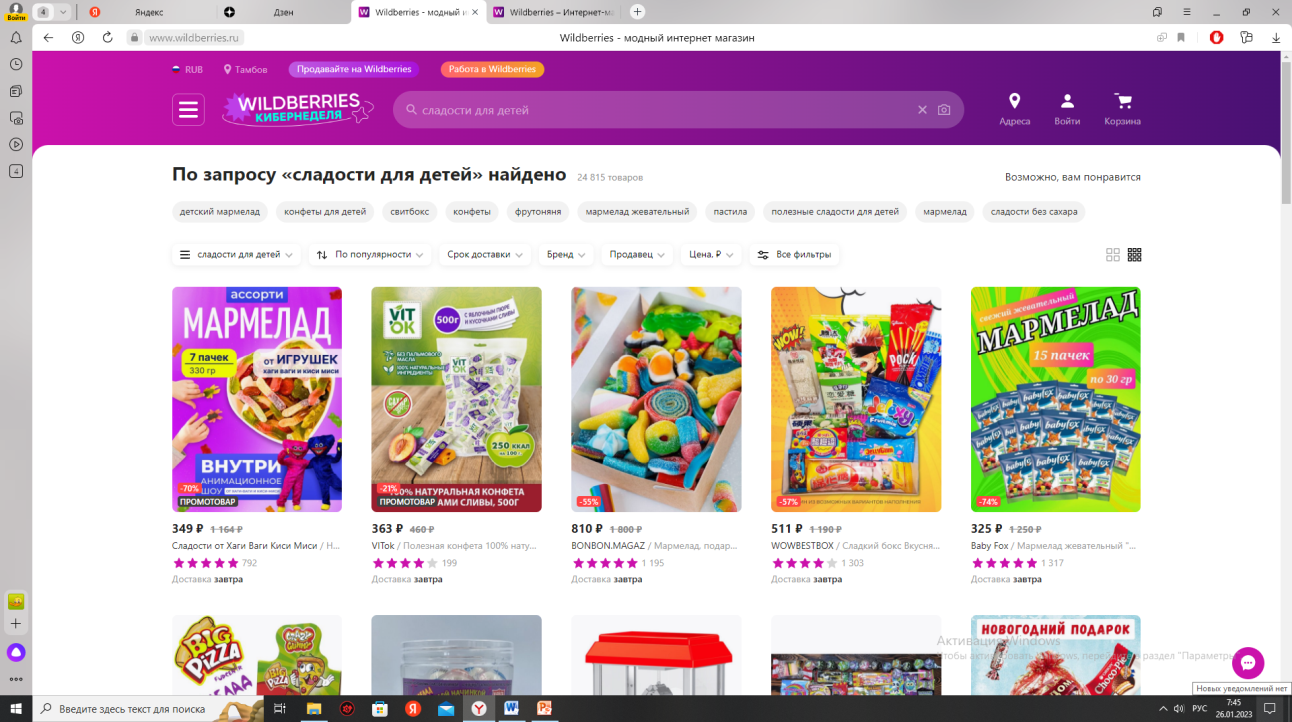 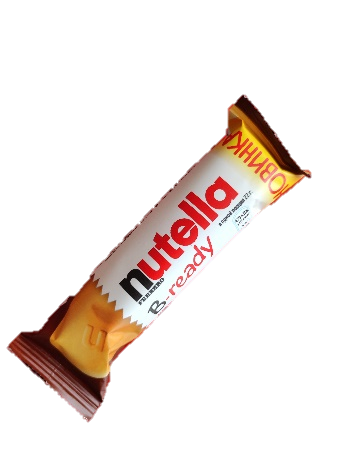 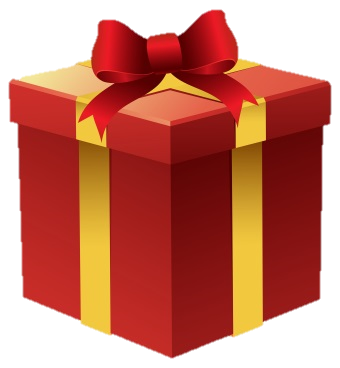 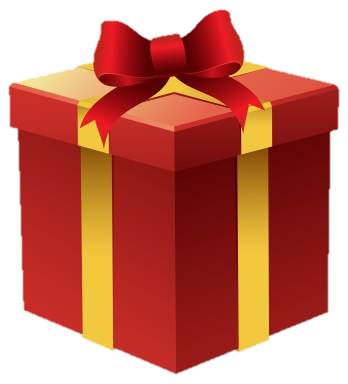 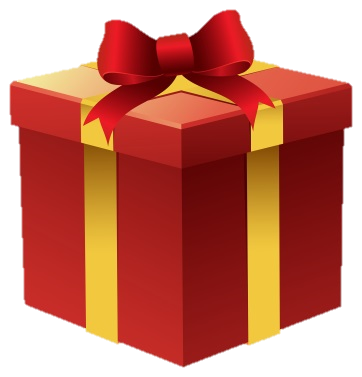 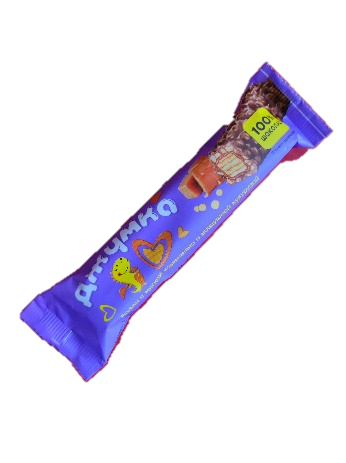 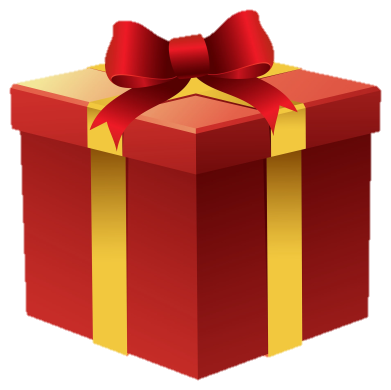 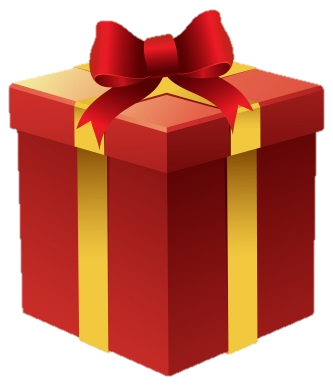 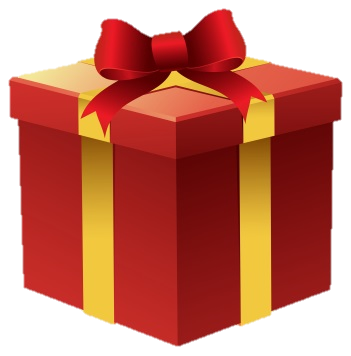 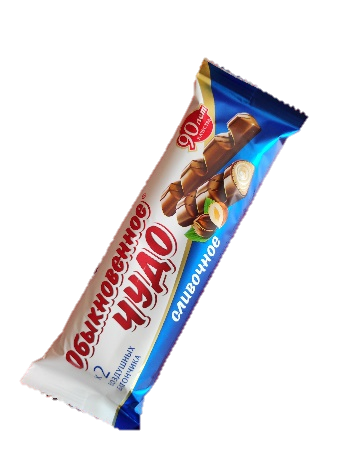 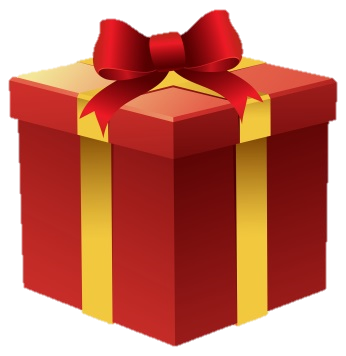 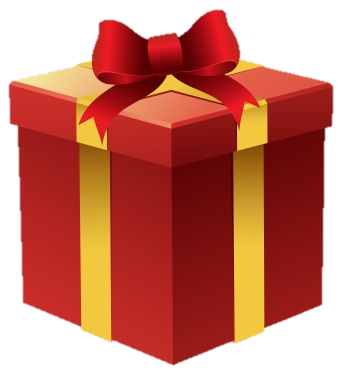 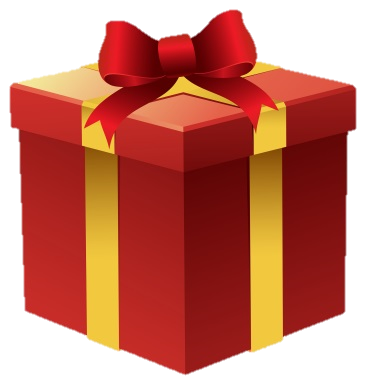 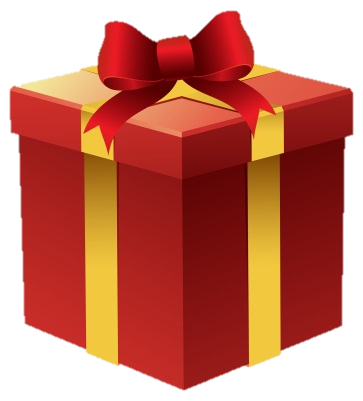 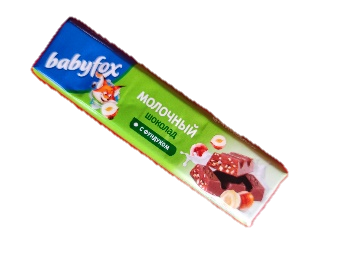 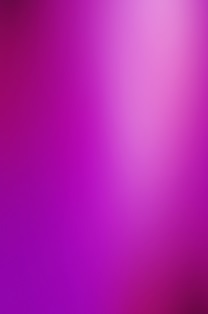 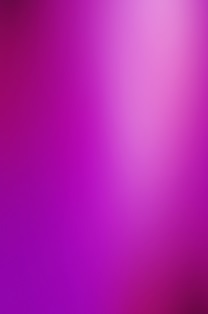 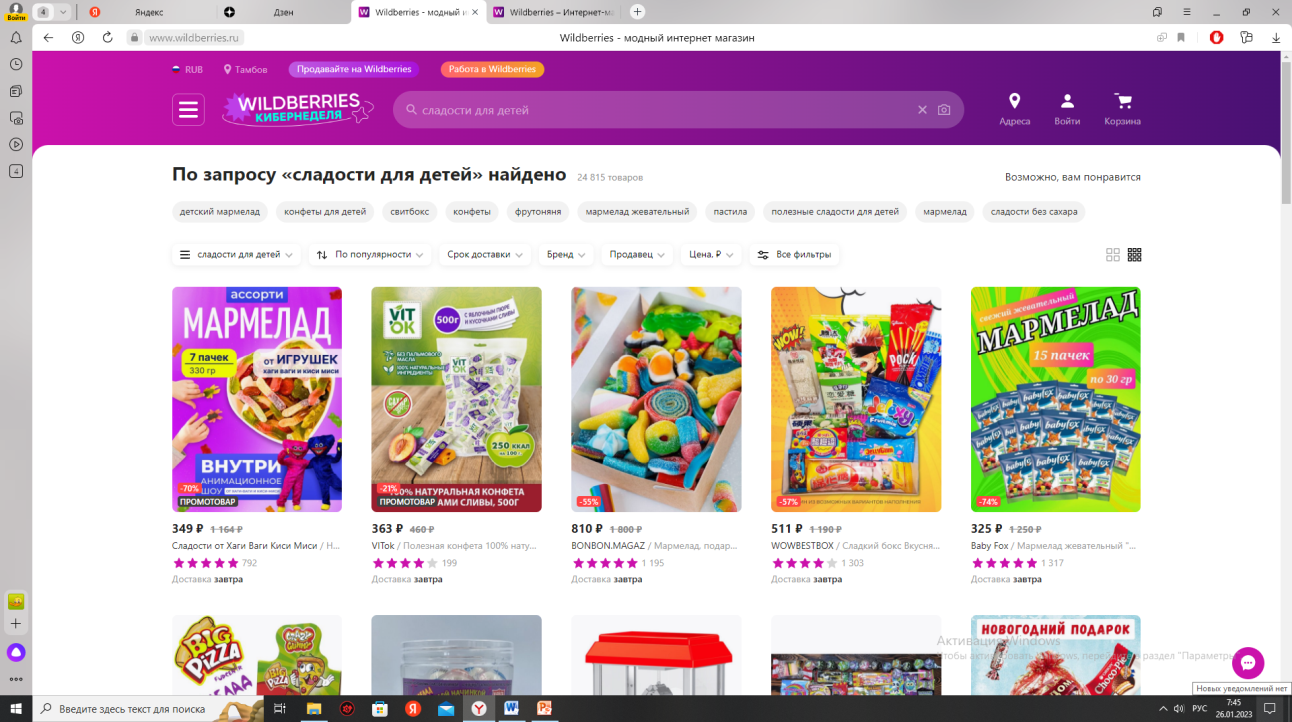 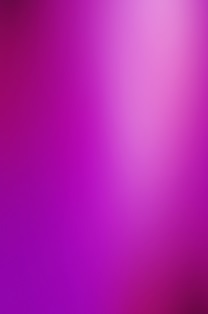 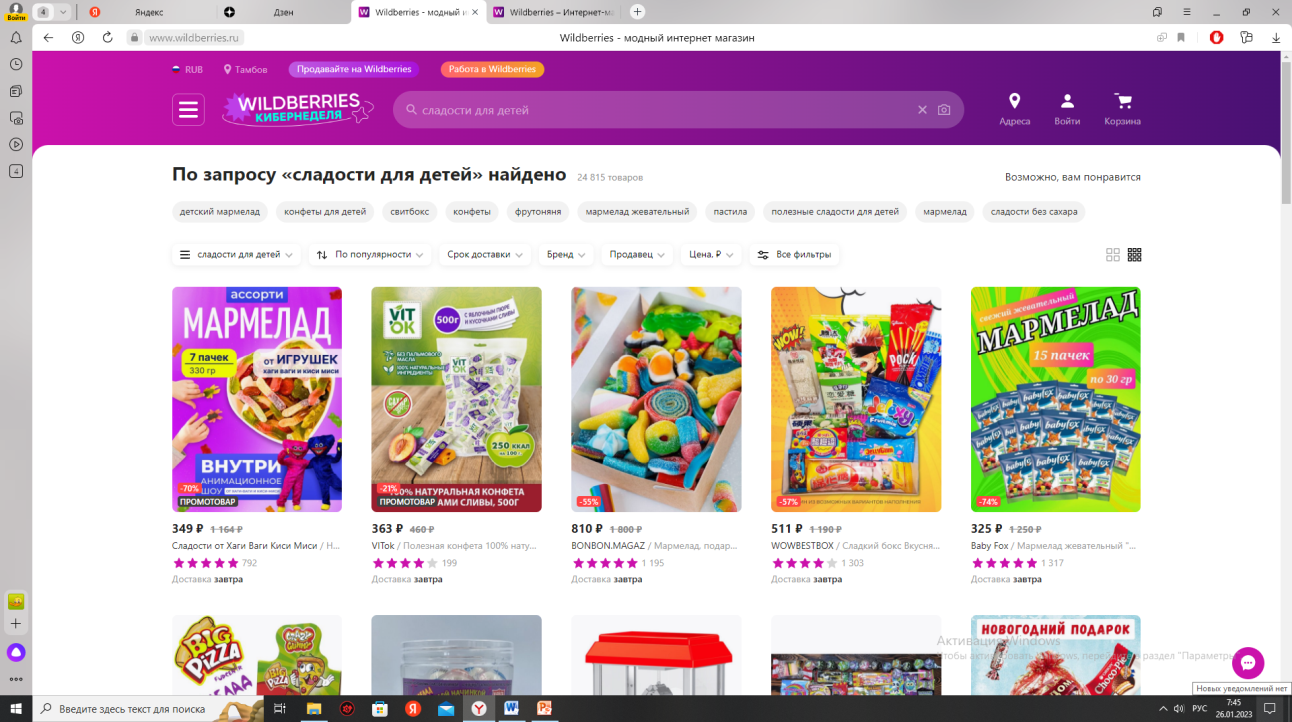 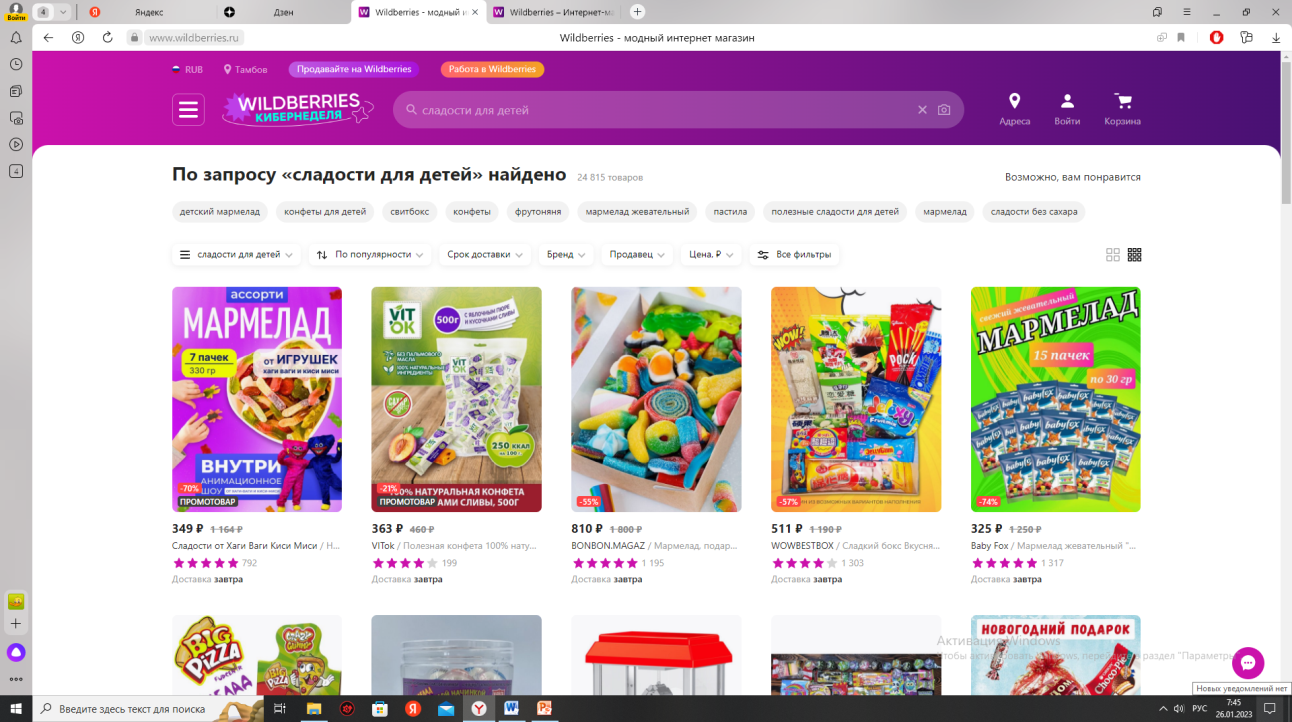 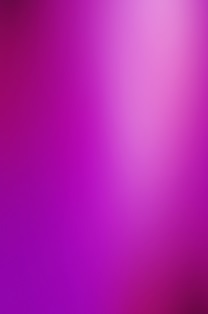 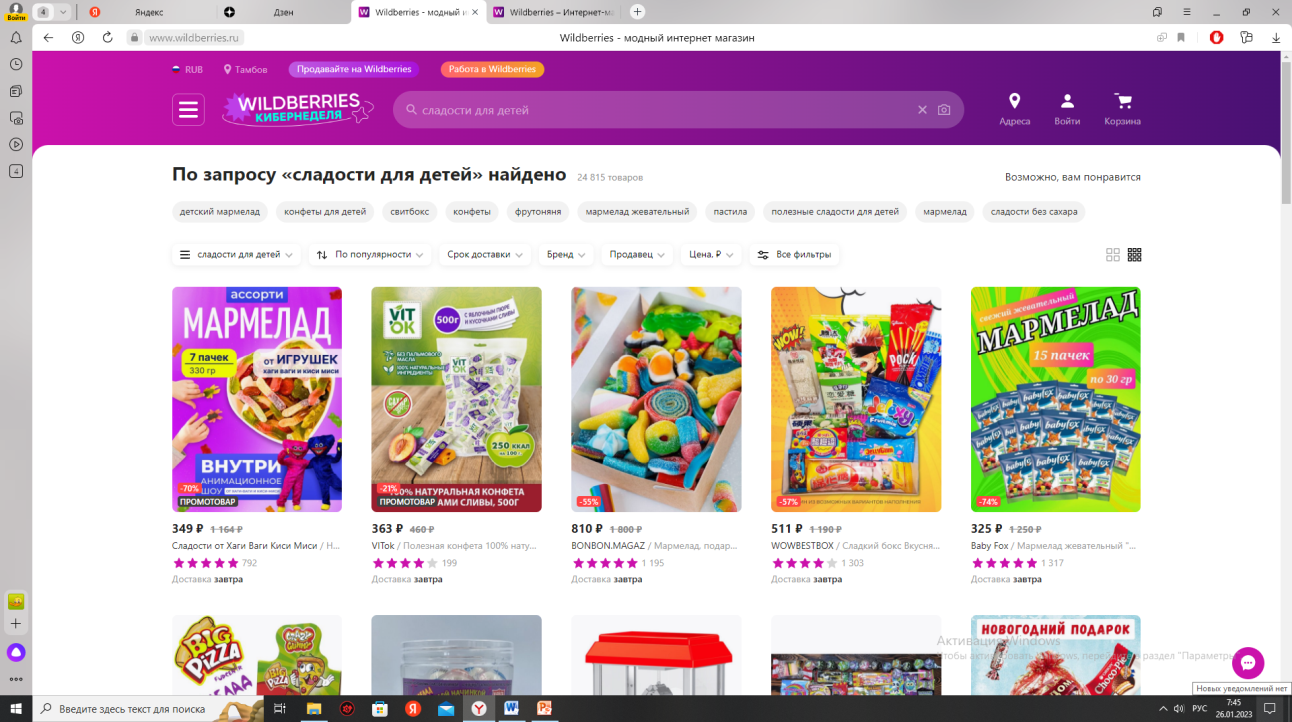 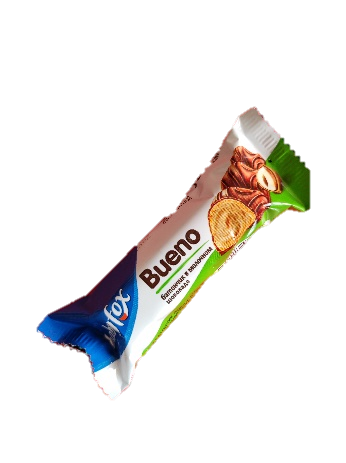 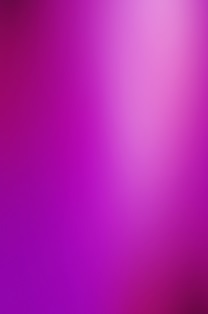 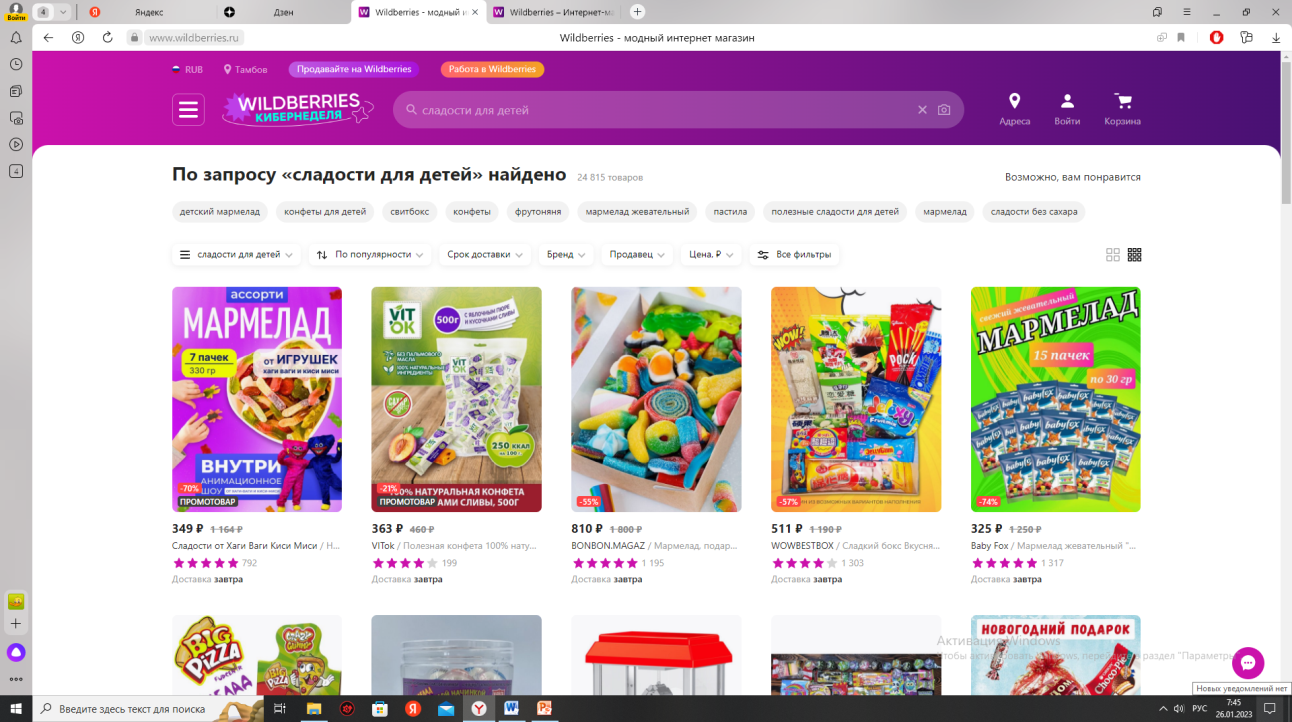 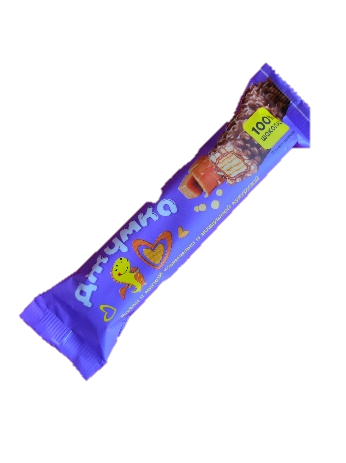 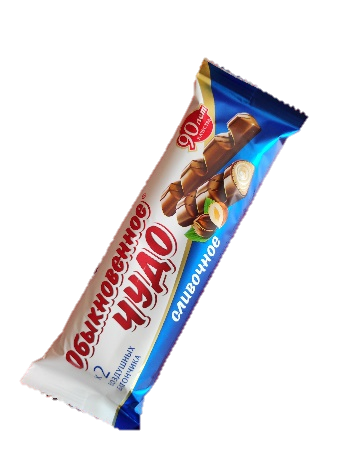 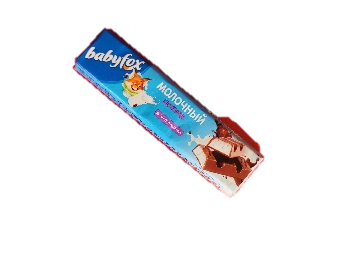 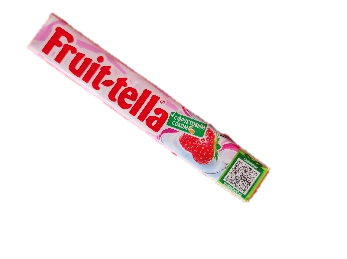 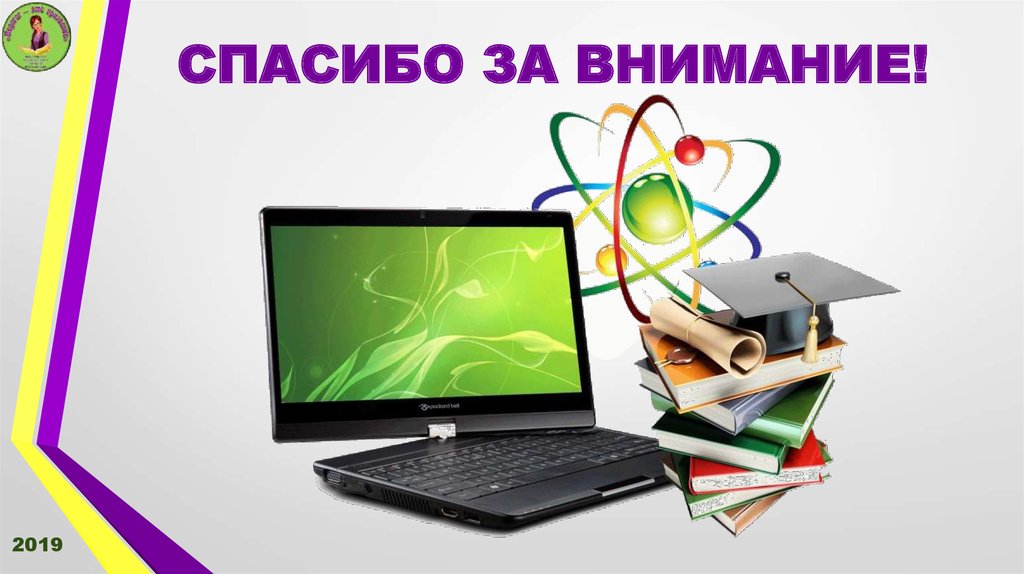